Calculus
W 12 September 2012
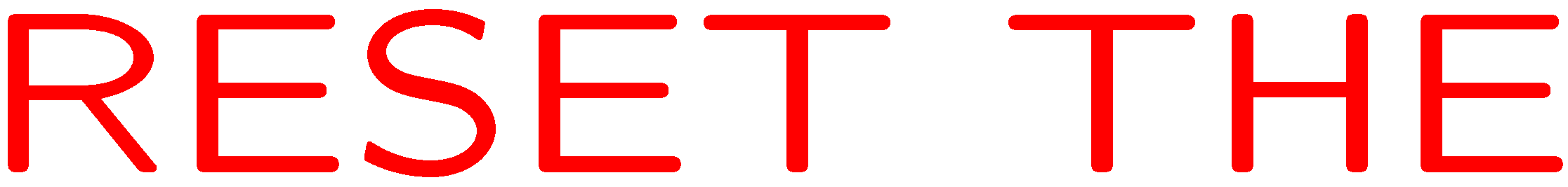 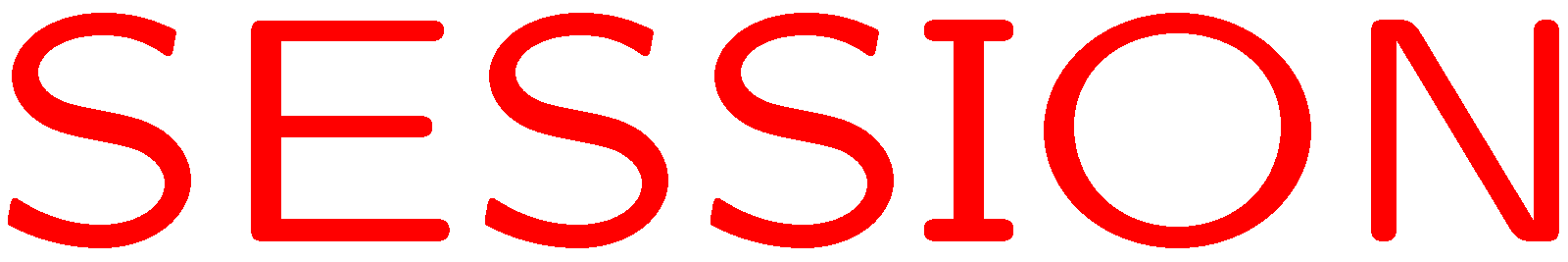 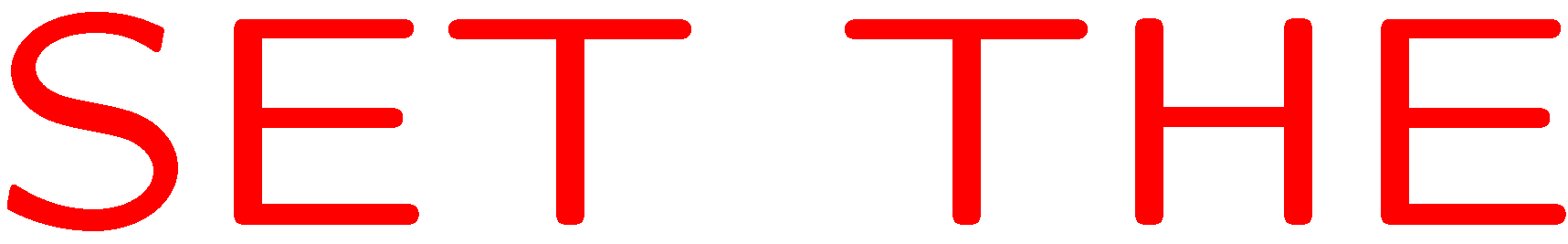 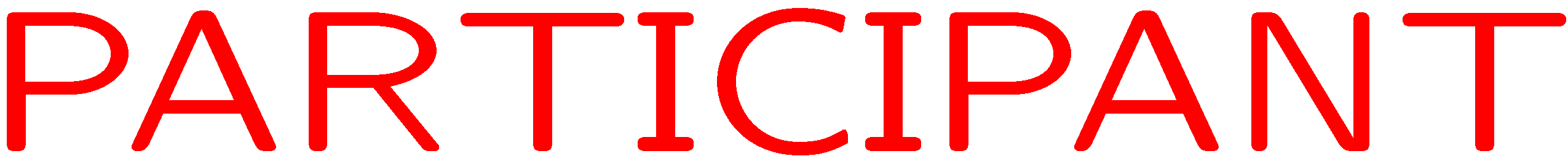 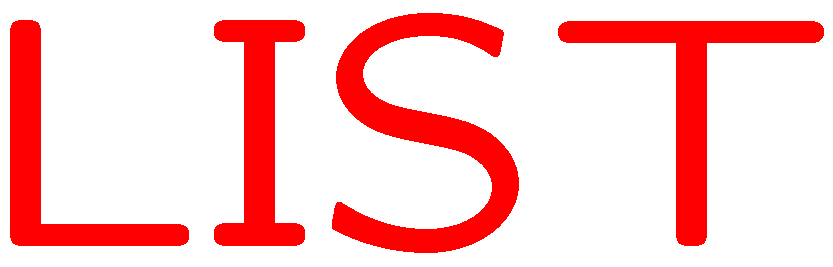 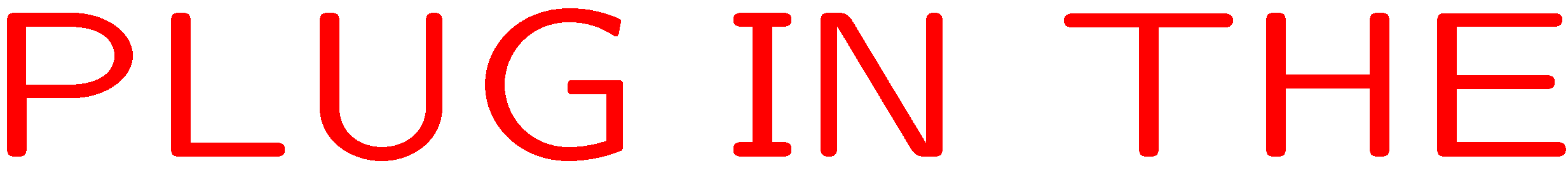 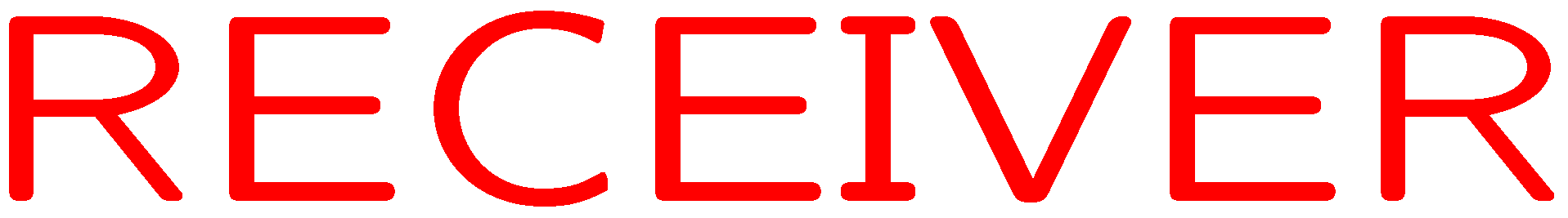 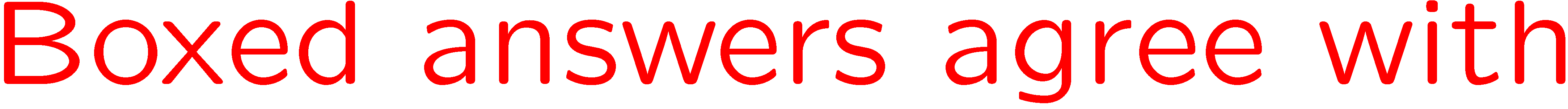 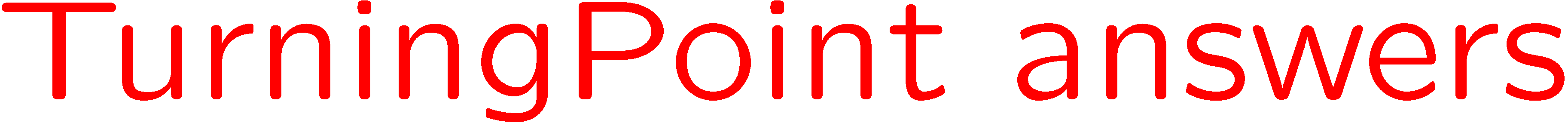 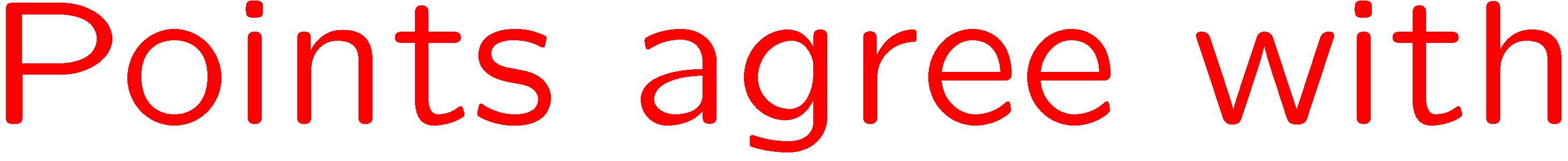 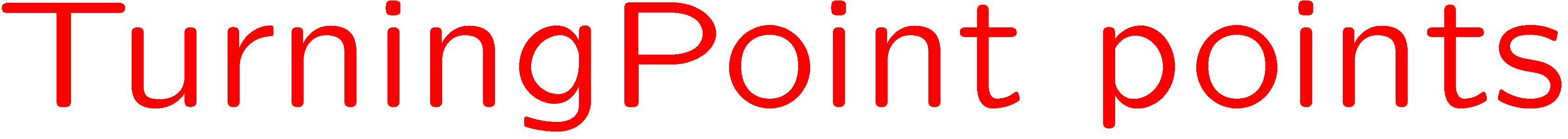 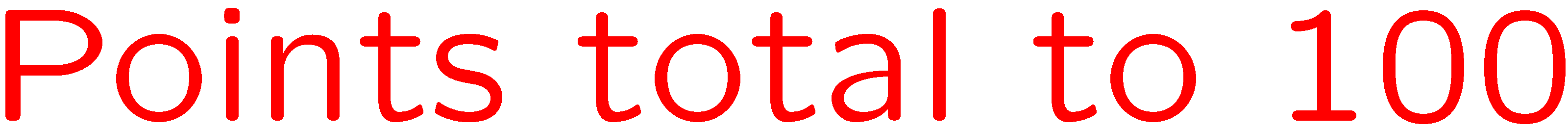 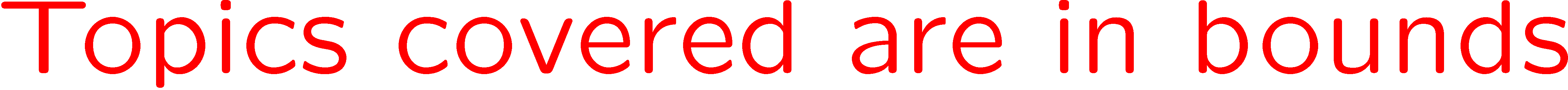 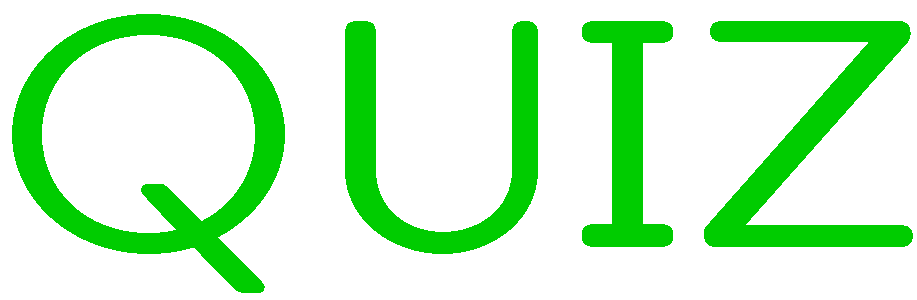 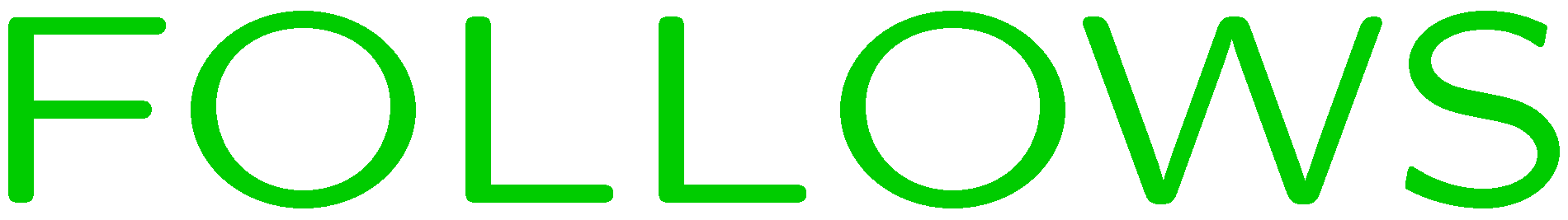 0 of 5
1+1=
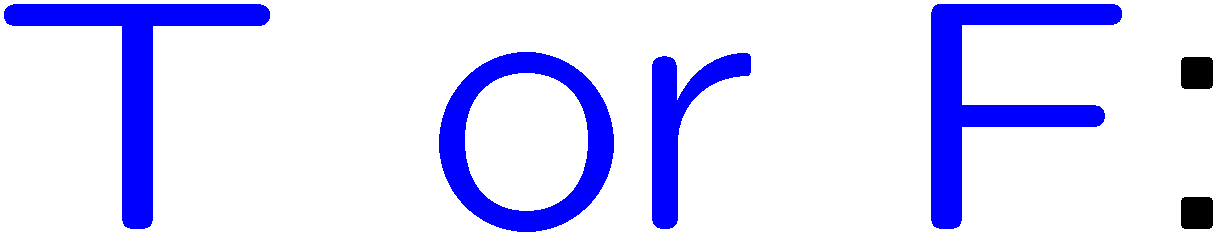 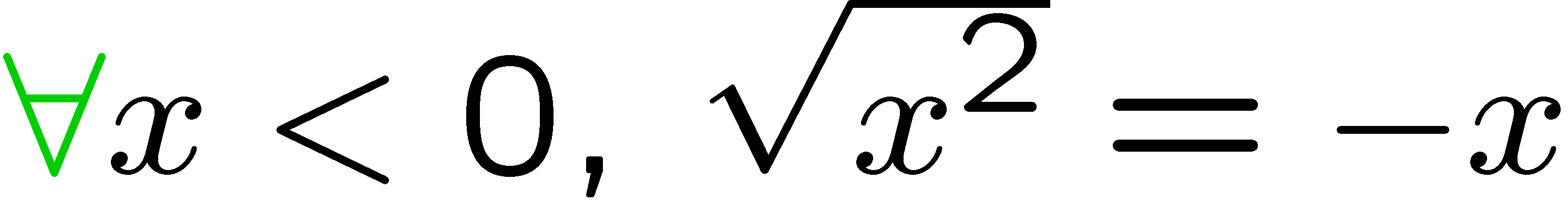 1
2
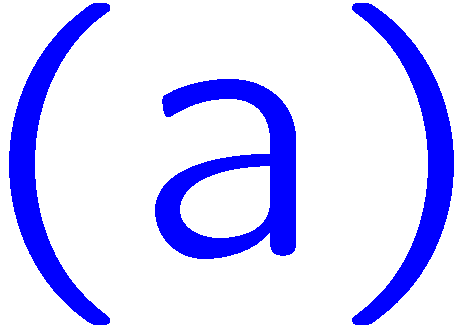 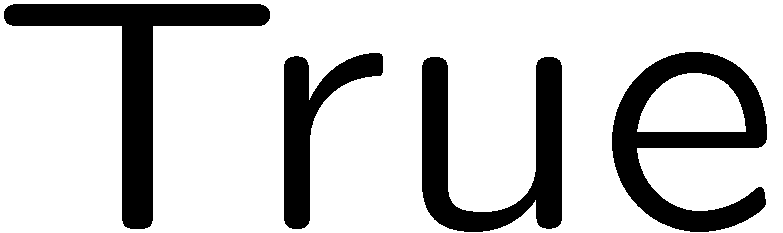 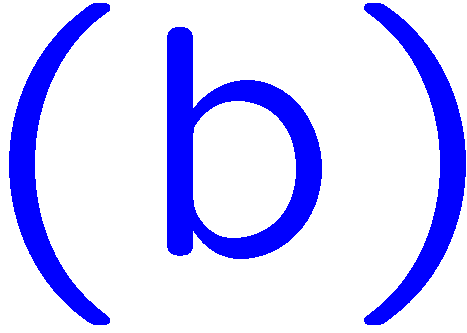 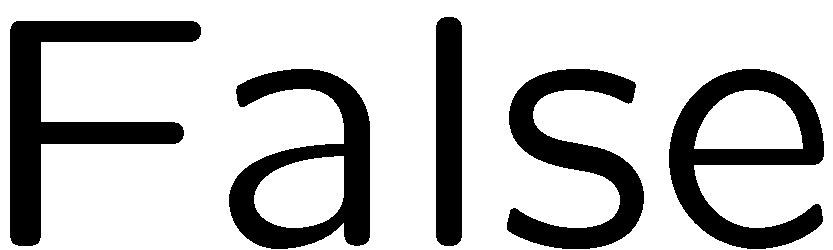 5
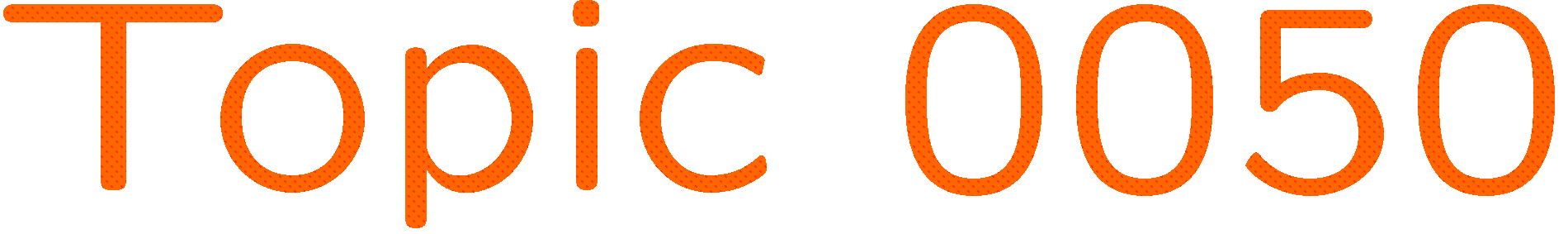 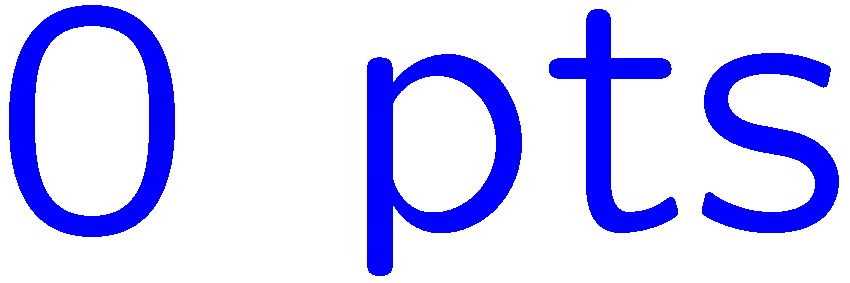 0 of 5
1+1=
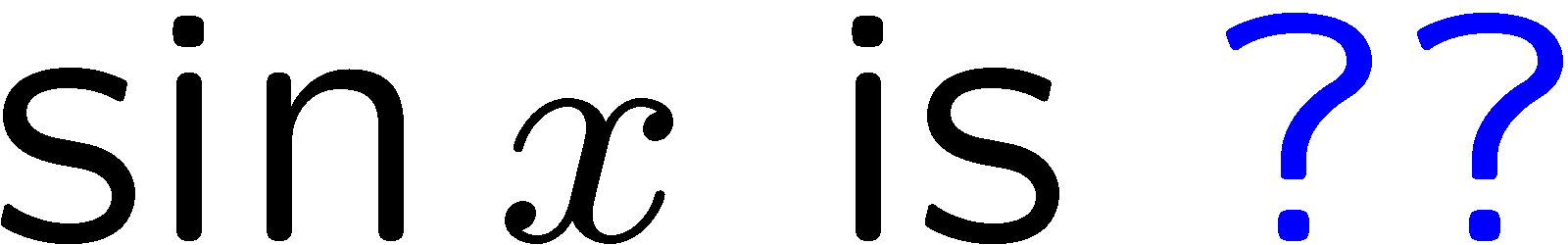 1
2
3
4
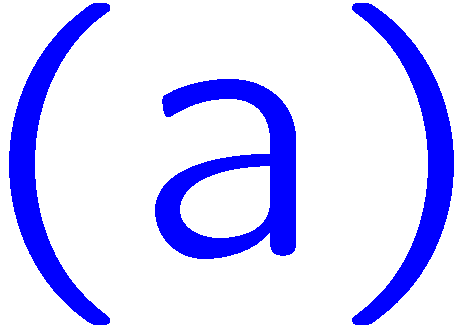 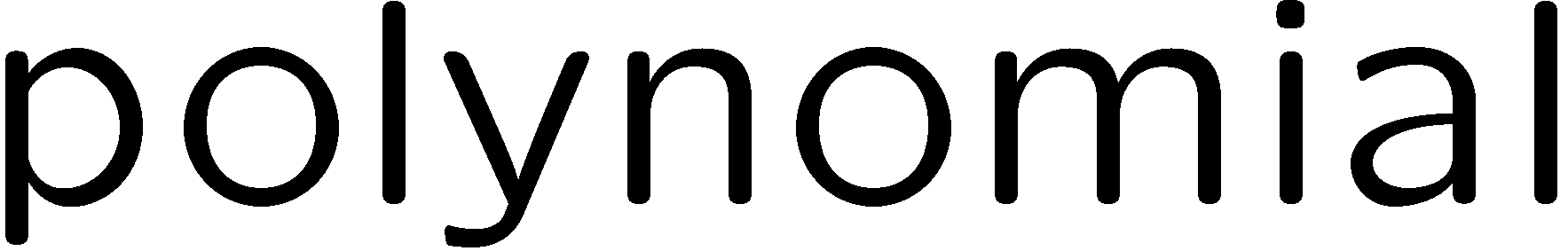 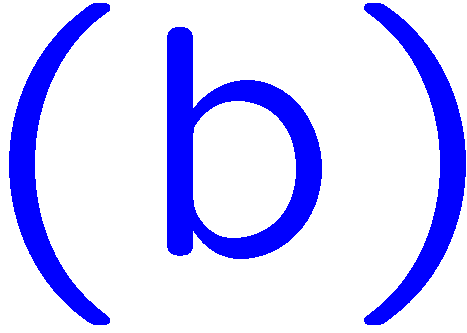 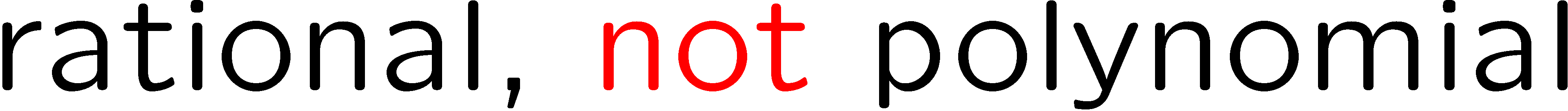 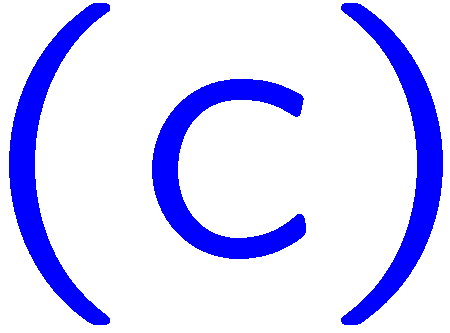 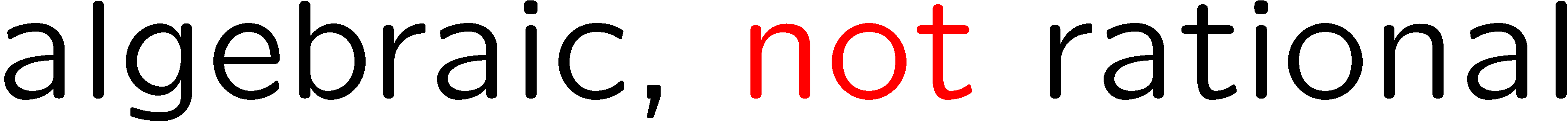 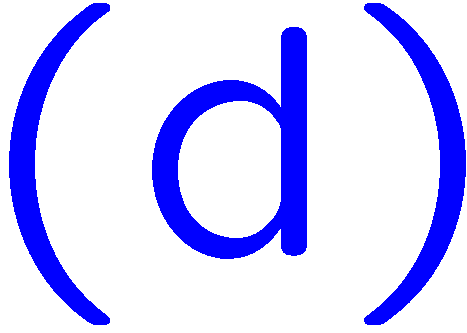 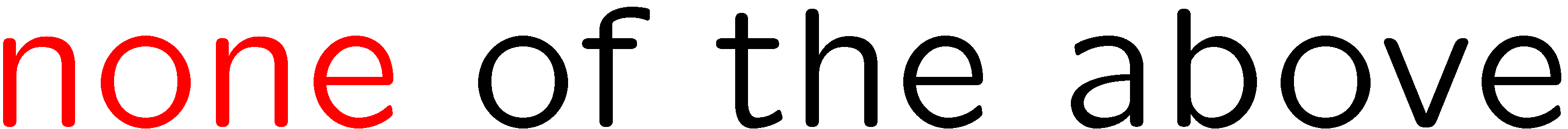 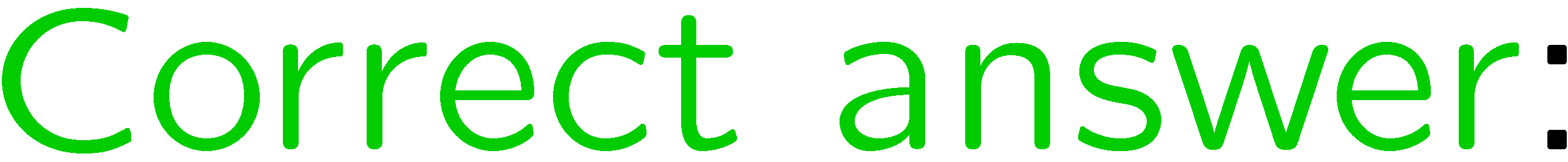 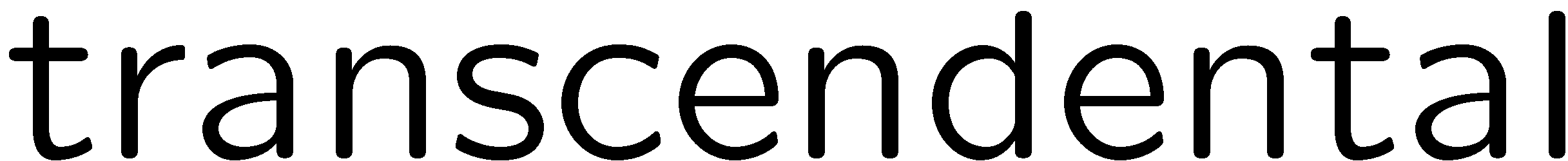 6
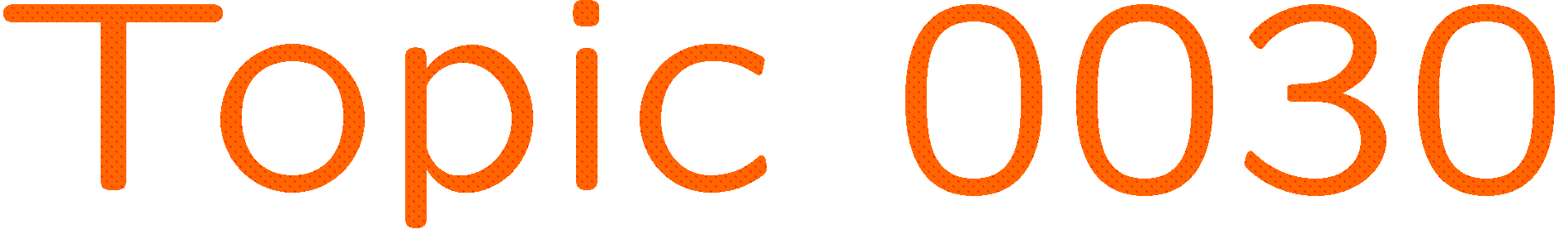 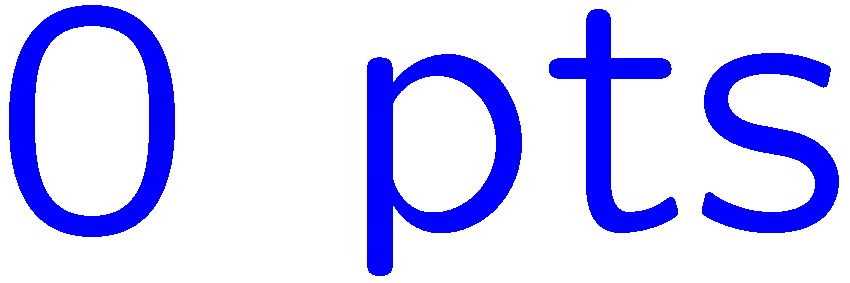 0 of 5
1+1=
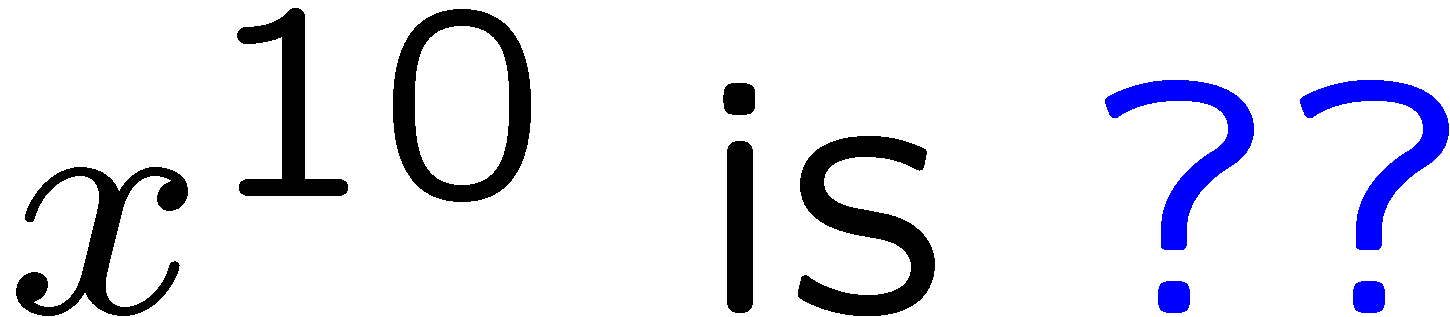 1
2
3
4
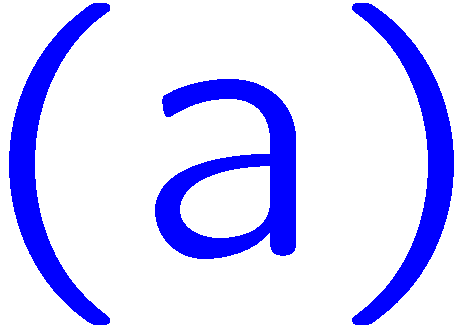 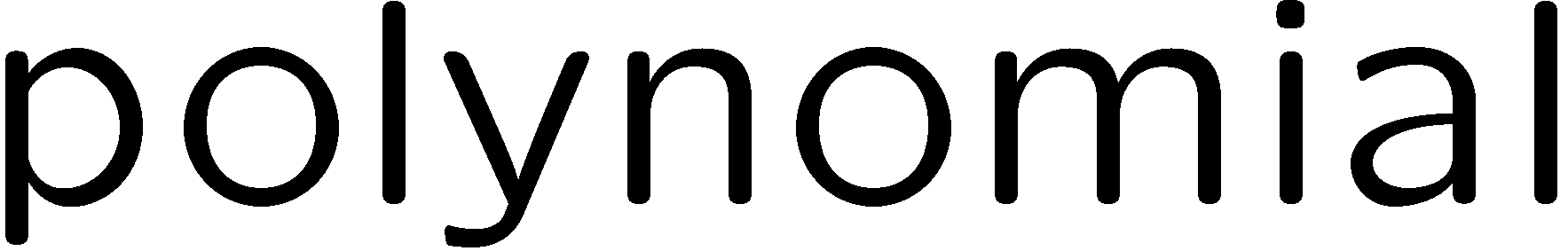 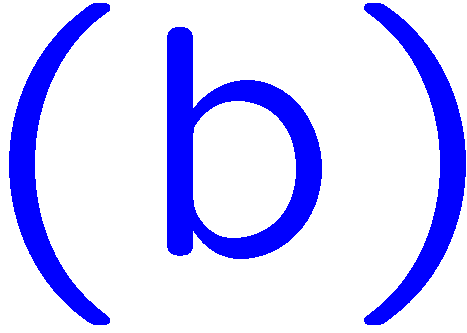 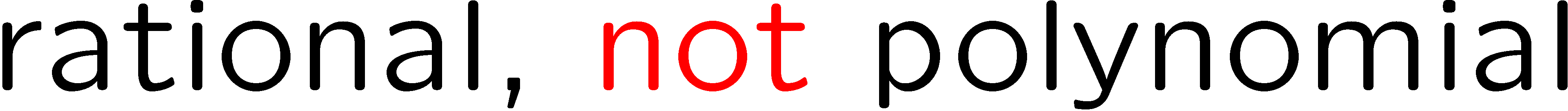 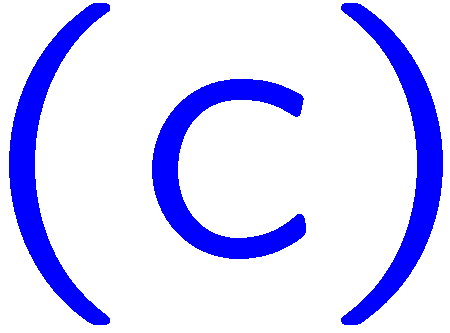 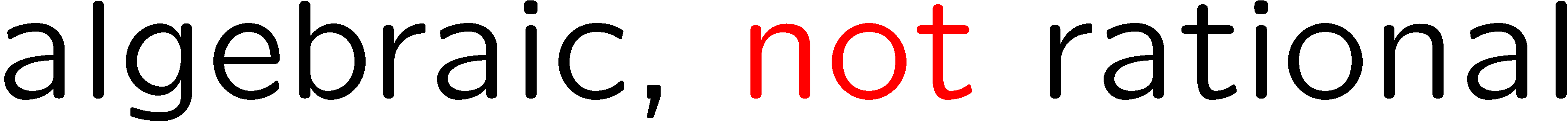 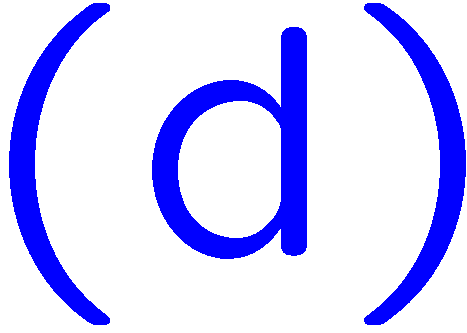 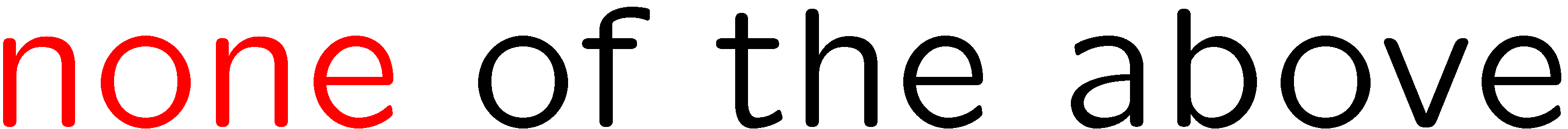 7
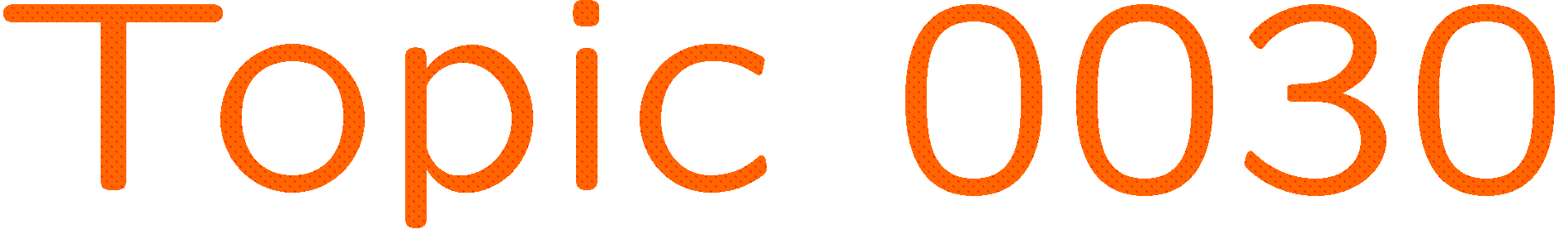 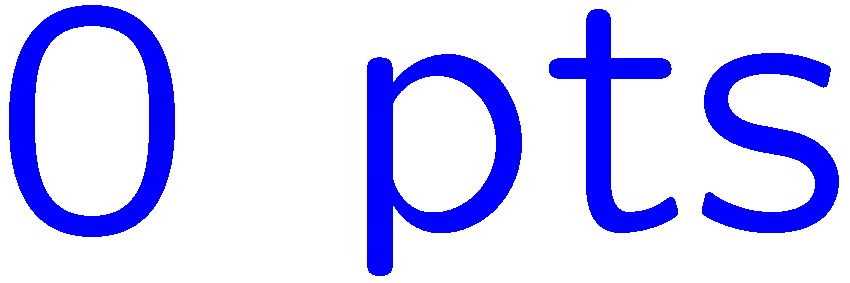 0 of 5
1+1=
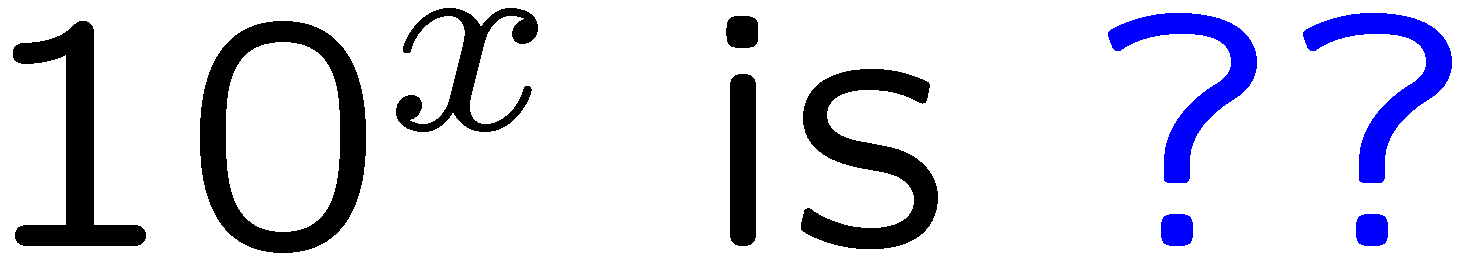 1
2
3
4
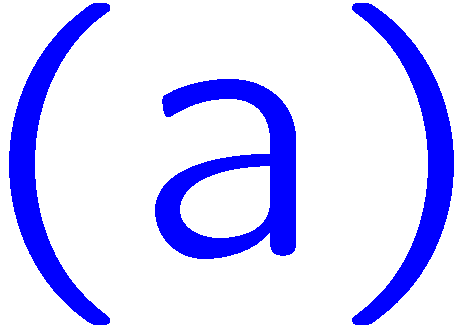 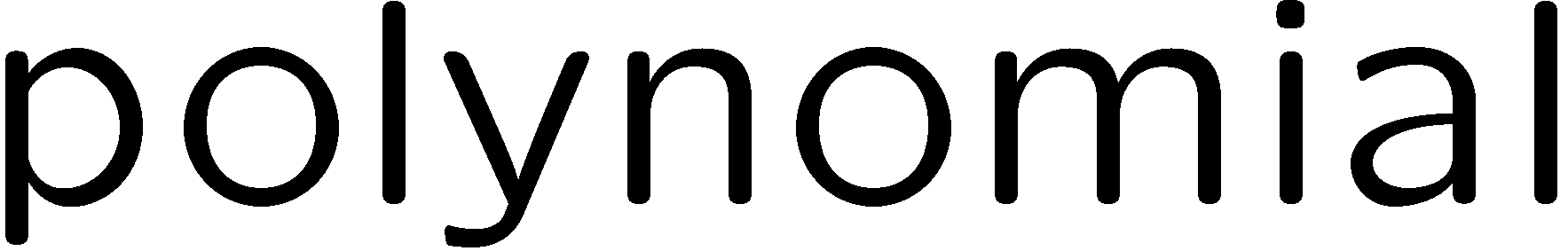 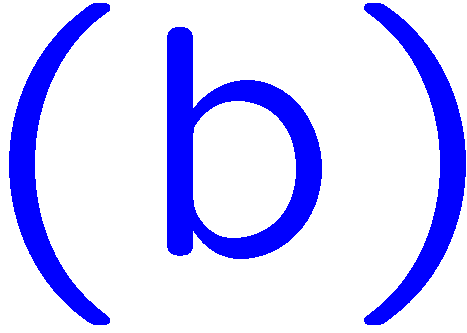 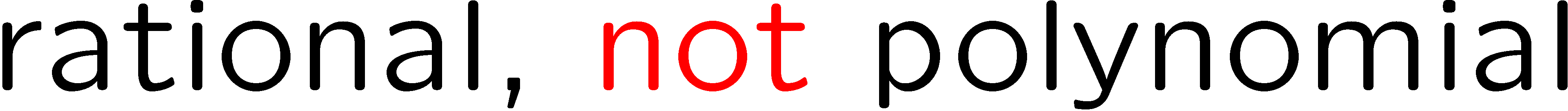 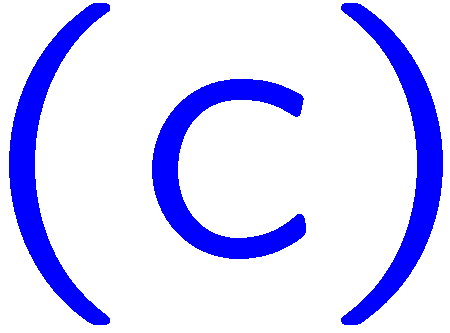 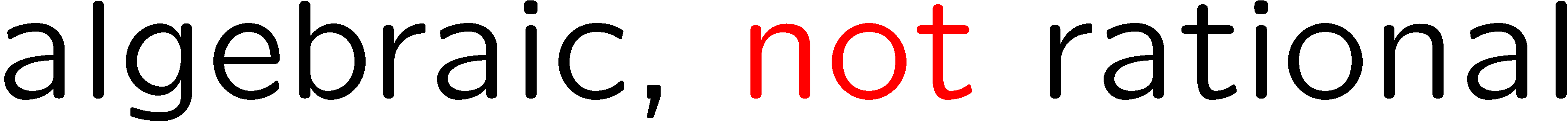 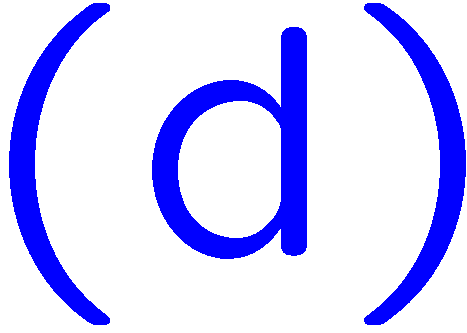 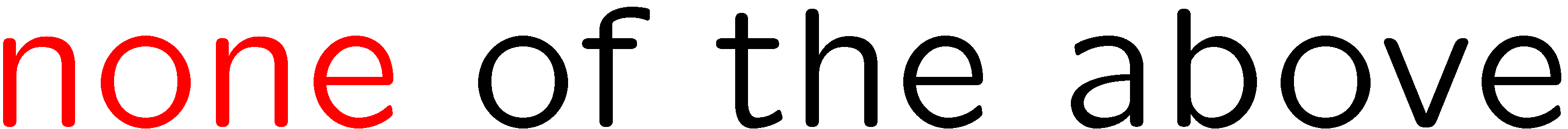 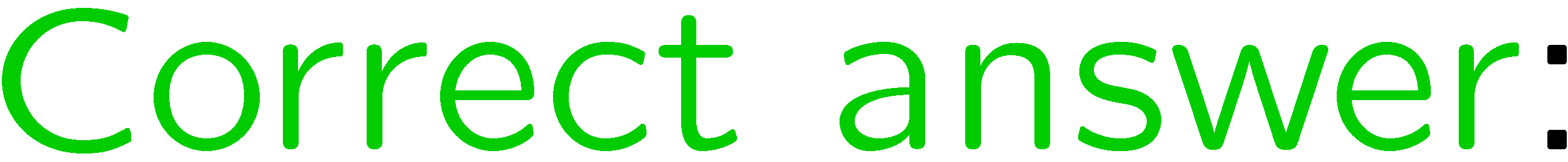 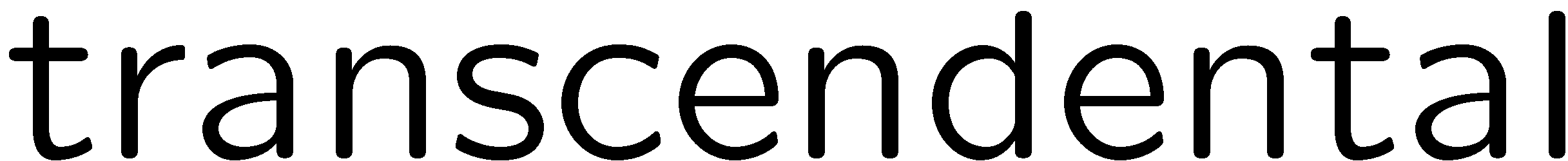 8
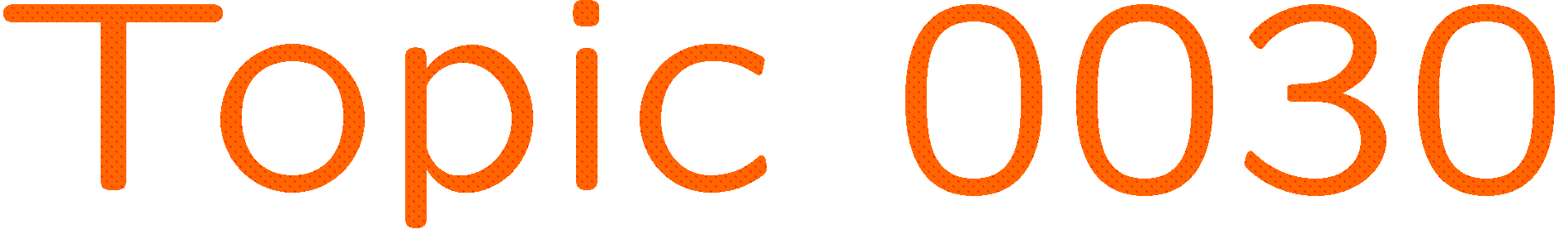 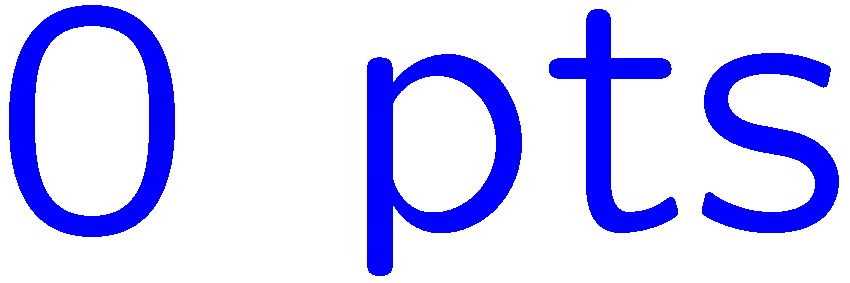 0 of 5
1+1=
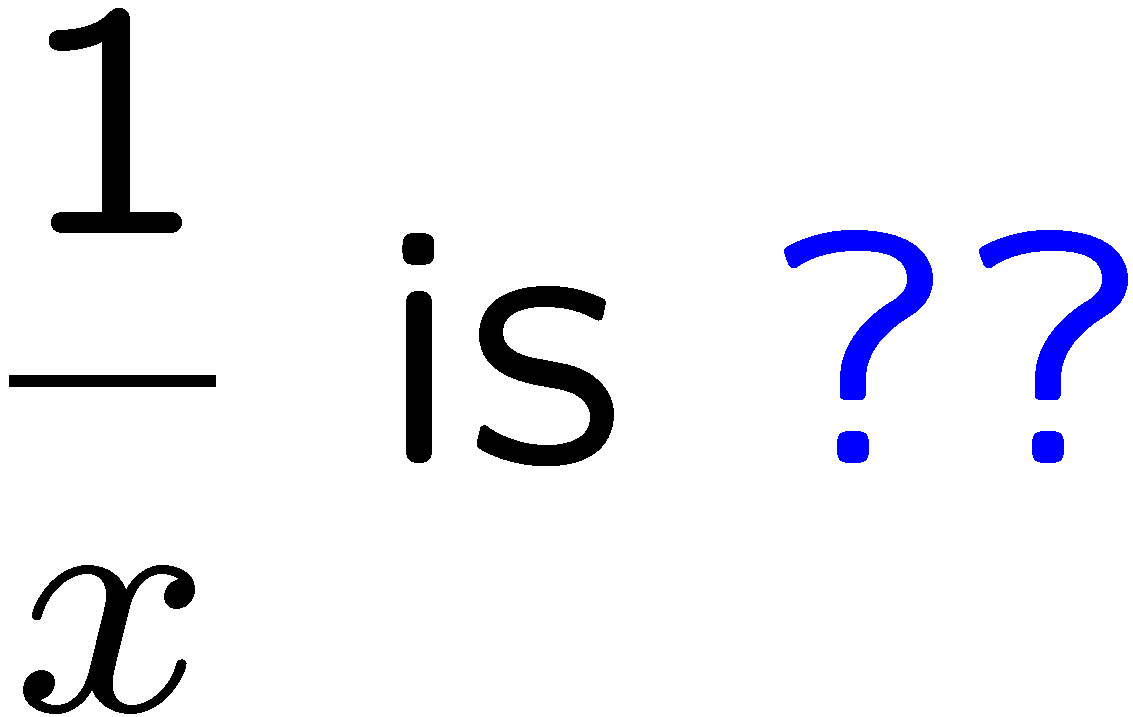 1
2
3
4
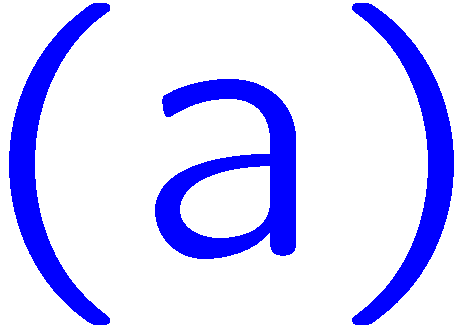 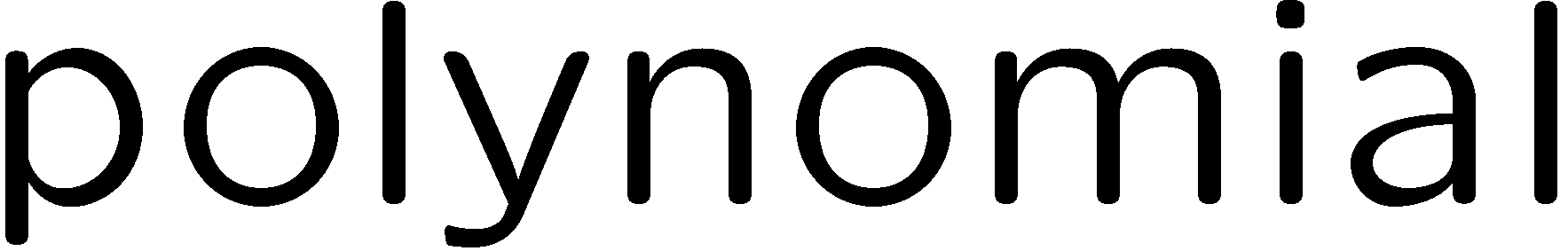 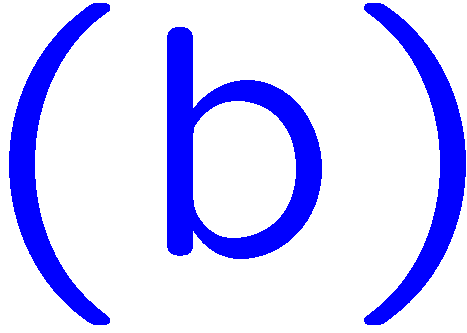 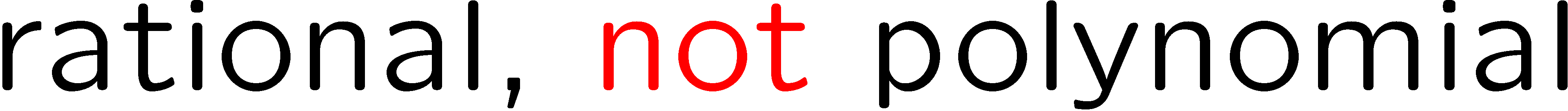 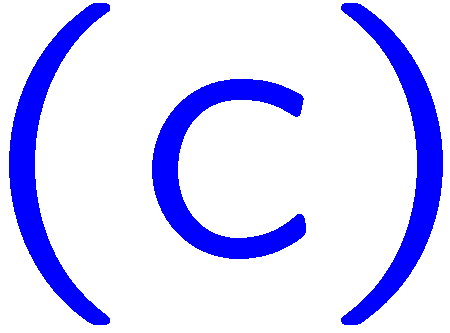 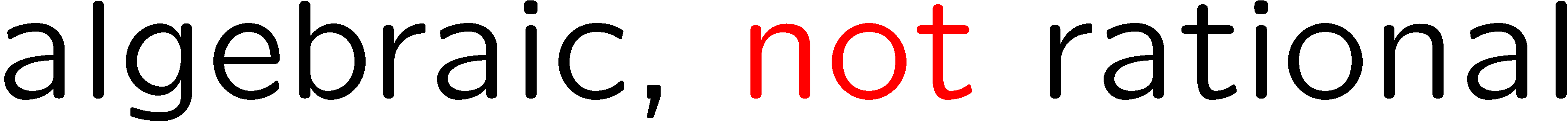 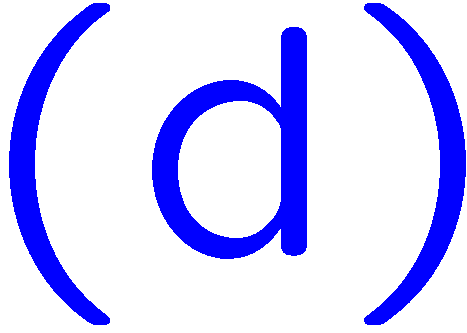 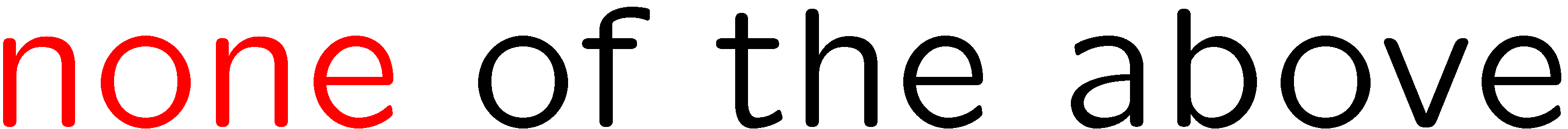 9
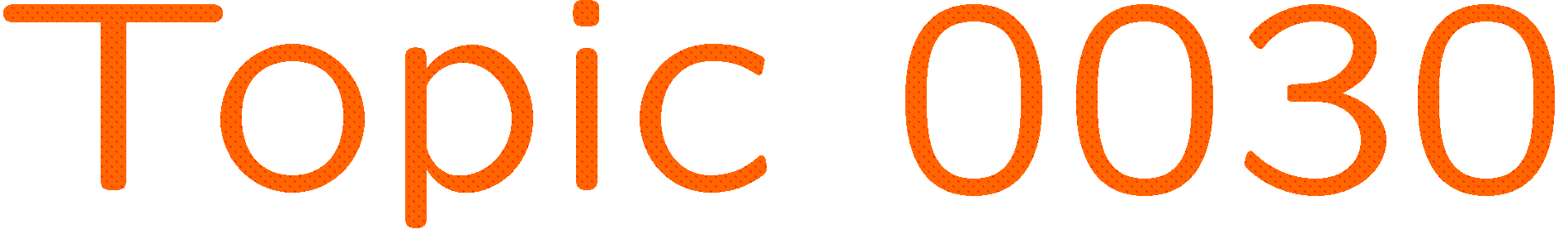 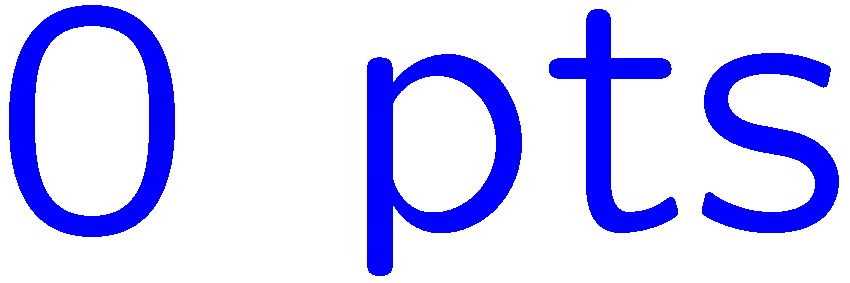 0 of 5
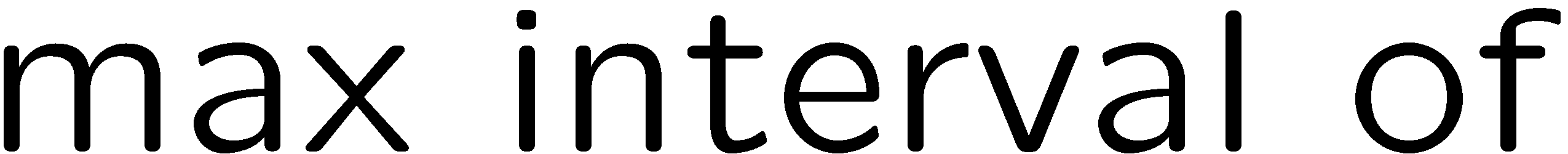 1+1=
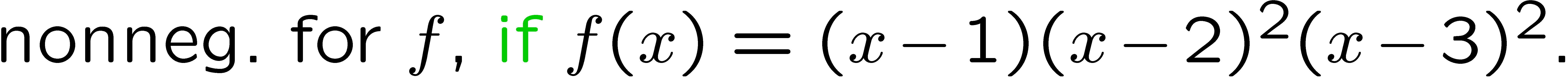 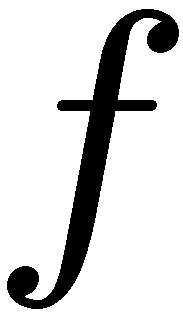 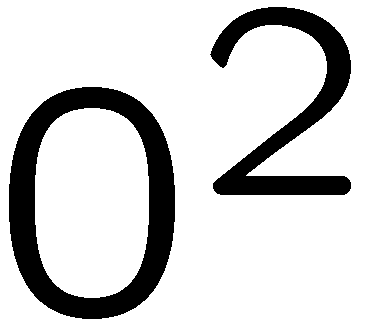 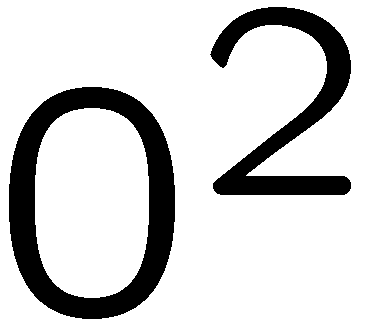 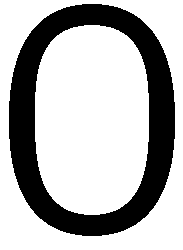 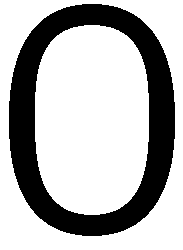 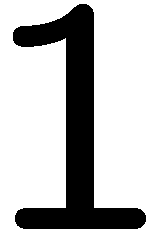 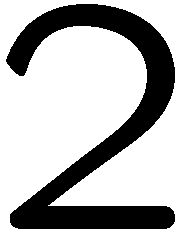 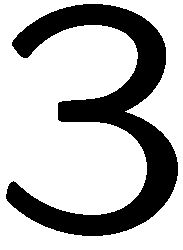 1
2
3
4
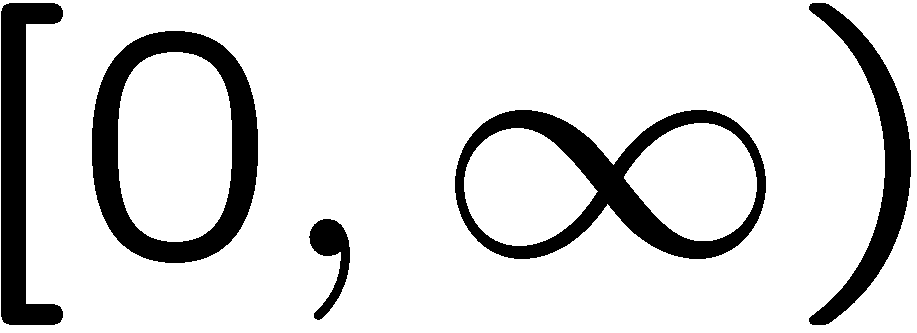 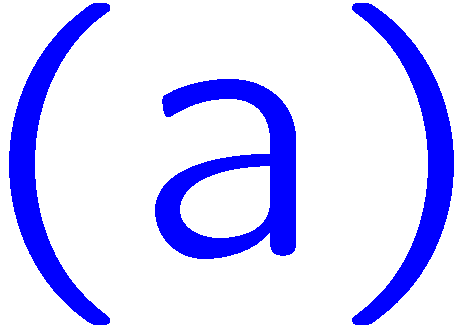 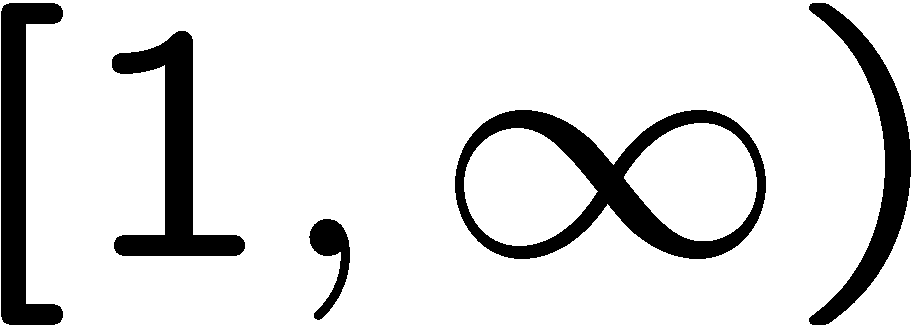 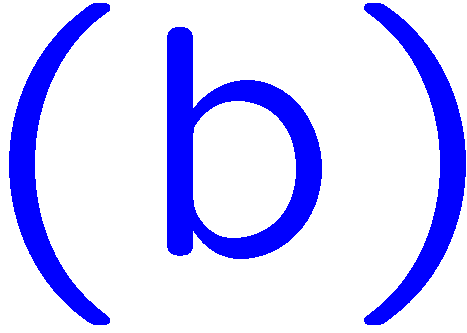 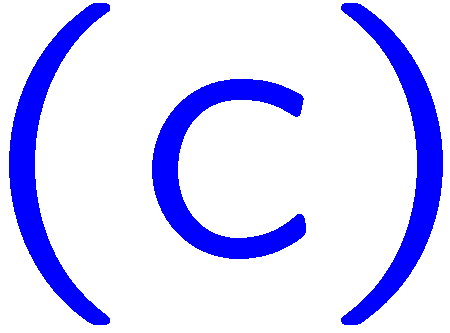 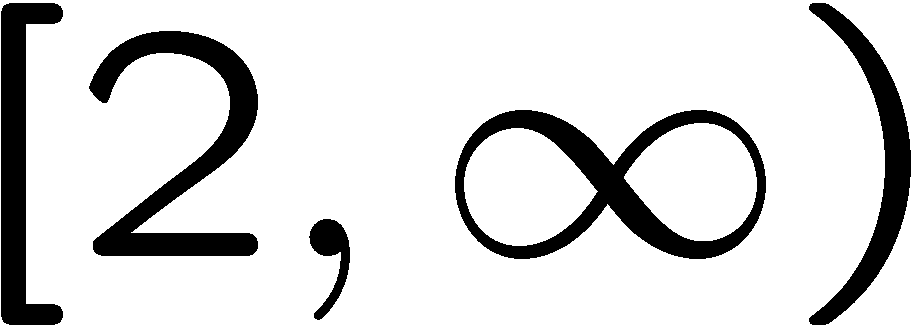 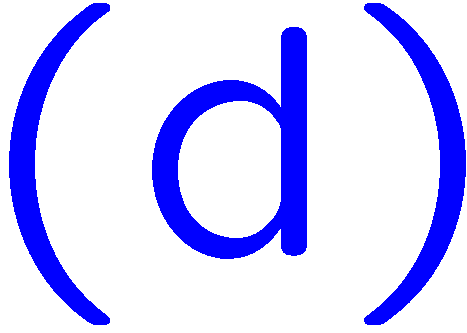 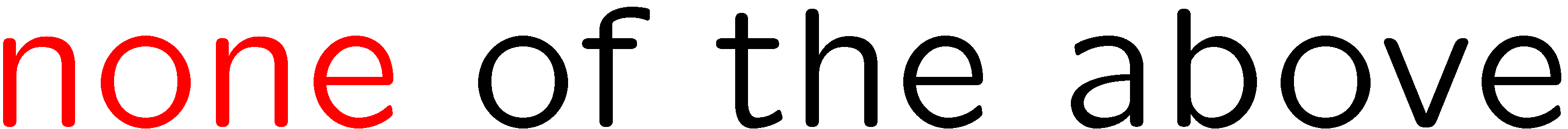 10
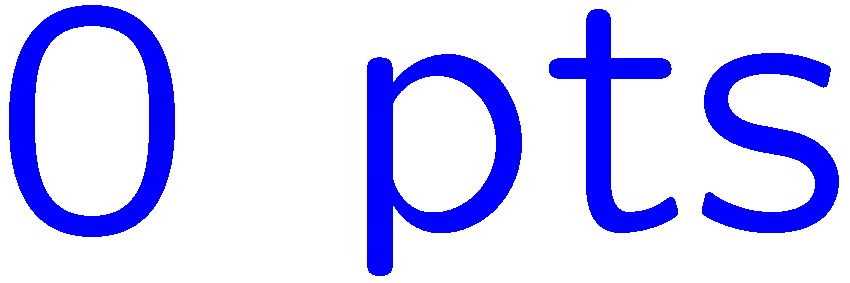 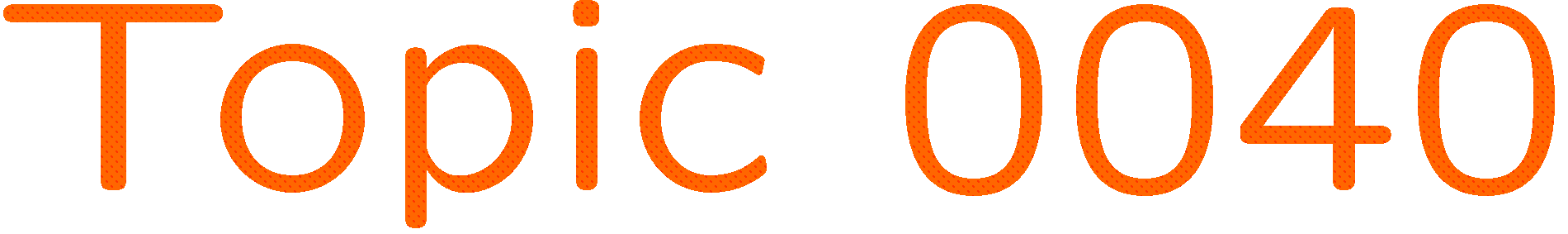 0 of 5
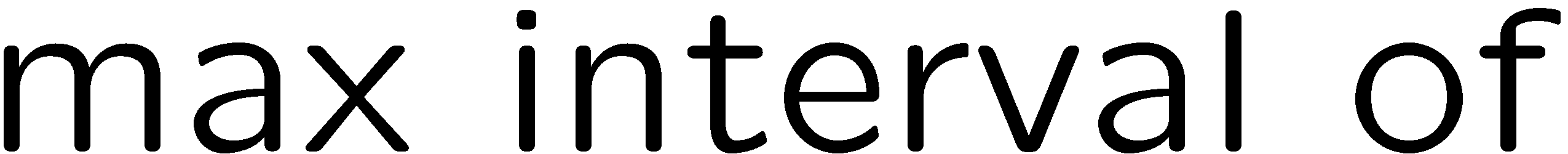 1+1=
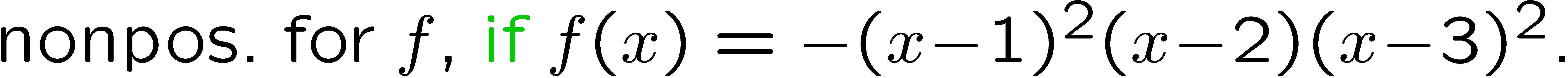 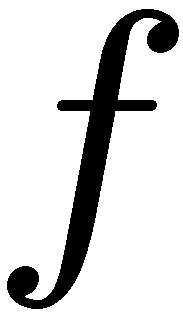 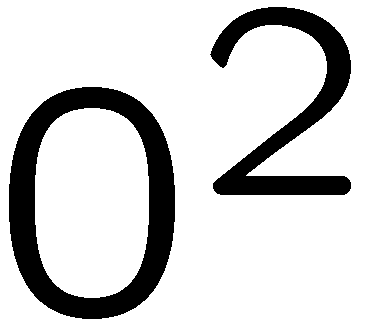 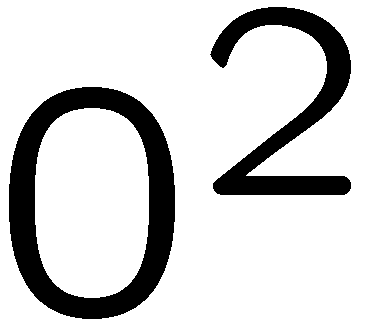 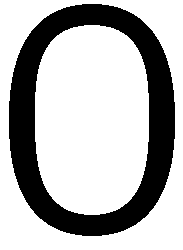 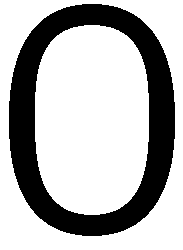 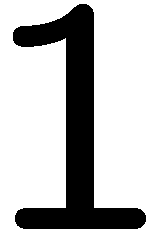 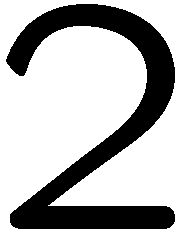 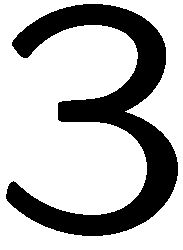 1
2
3
4
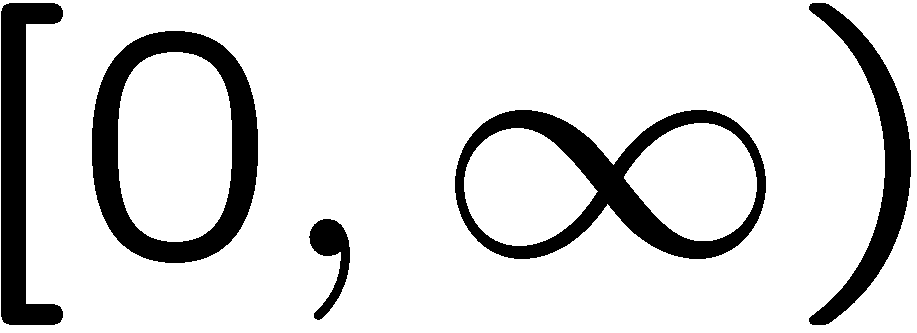 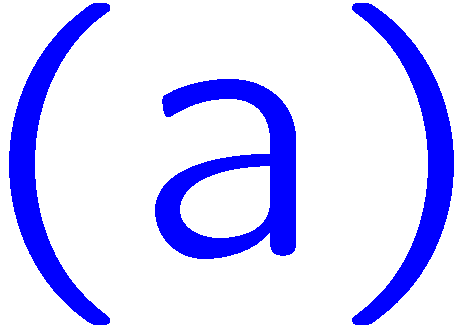 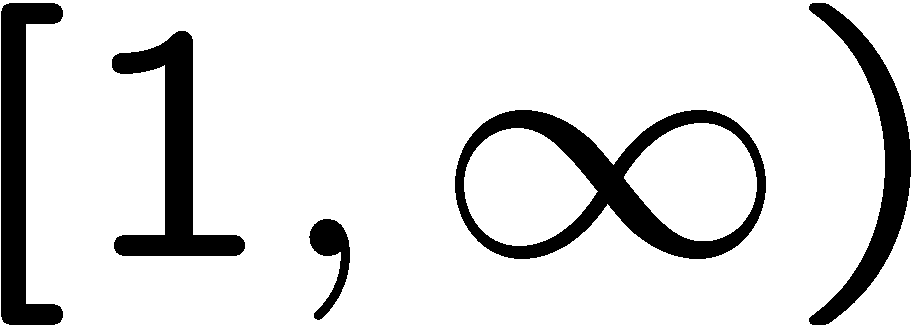 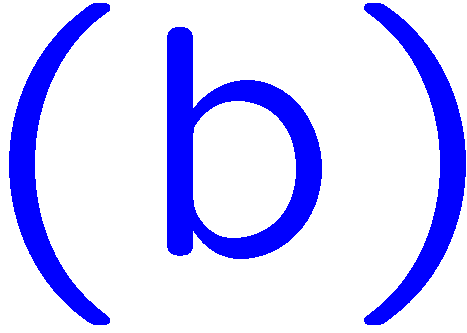 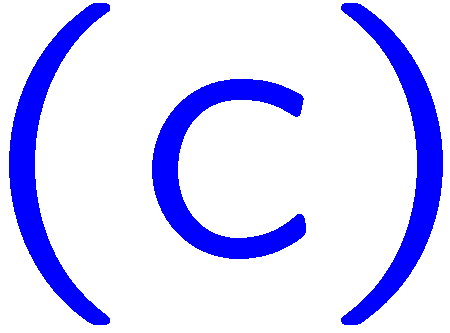 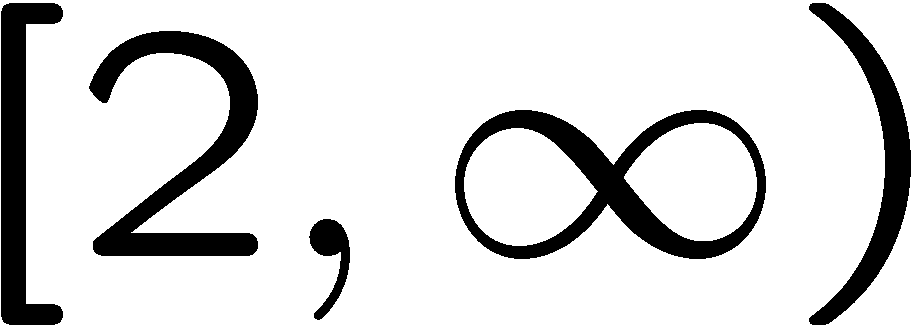 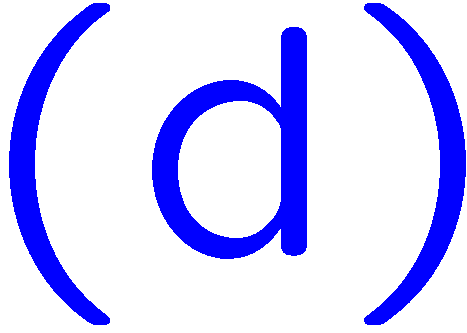 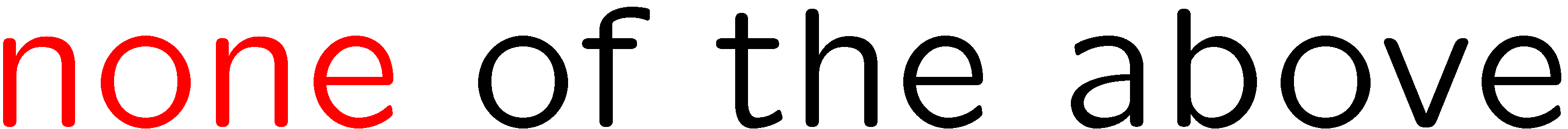 11
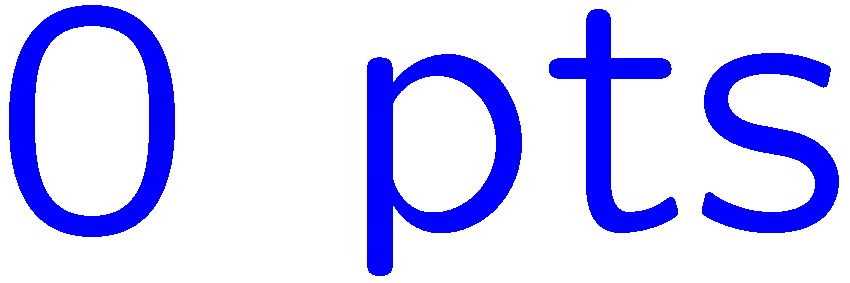 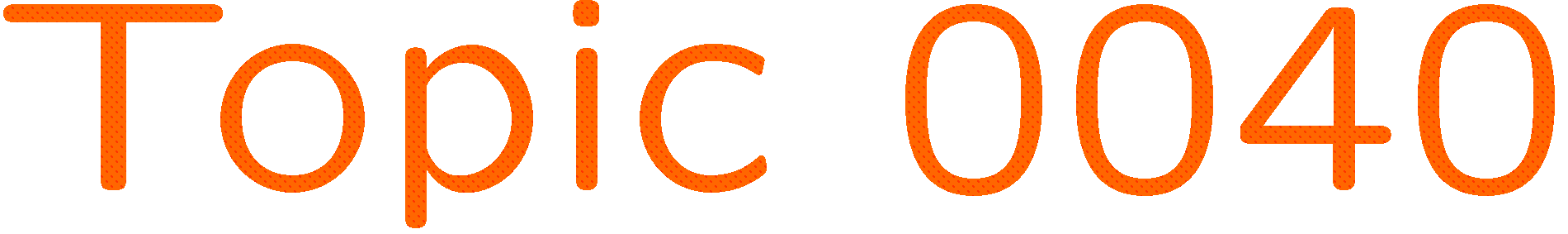 0 of 5
1+1=
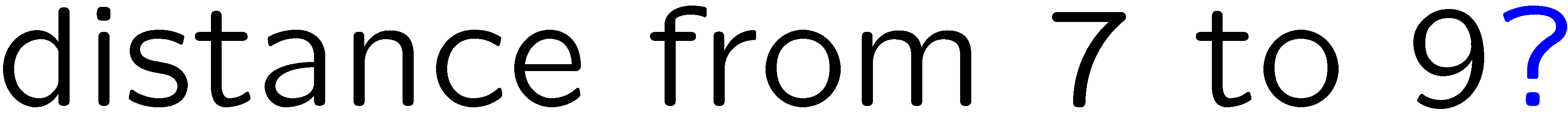 1
2
3
4
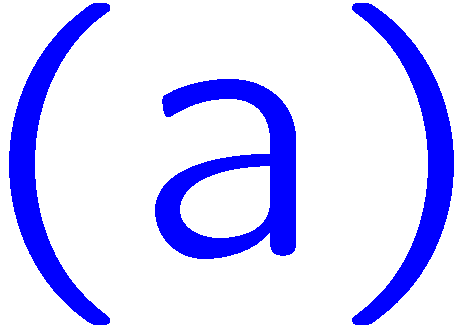 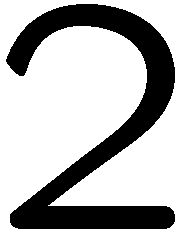 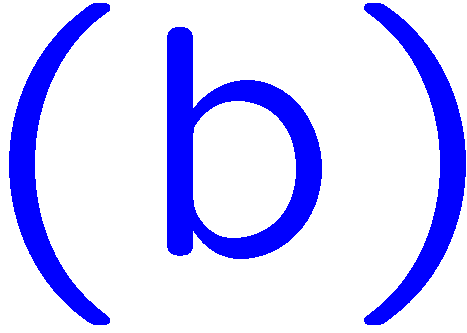 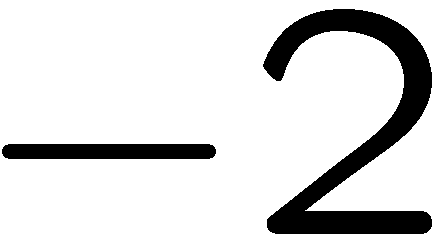 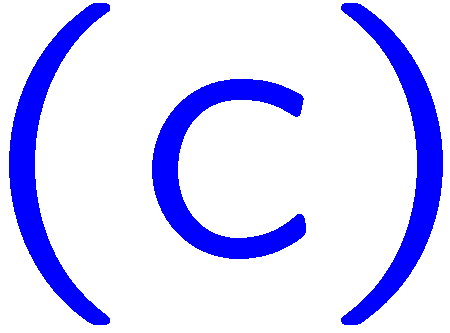 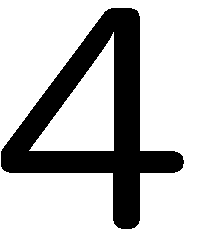 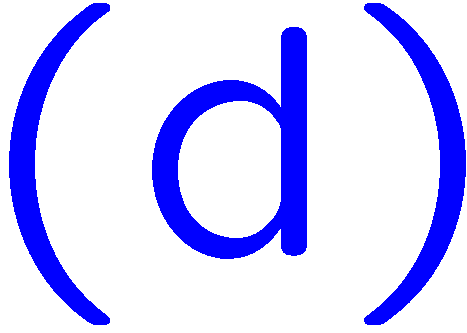 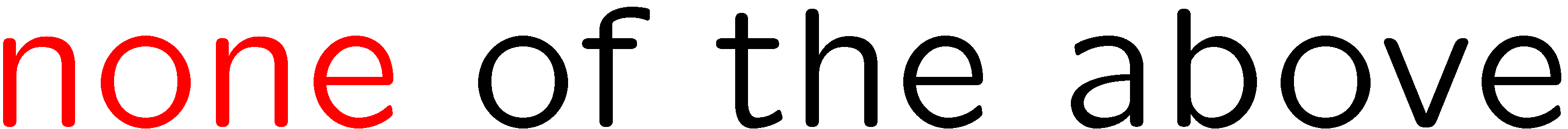 12
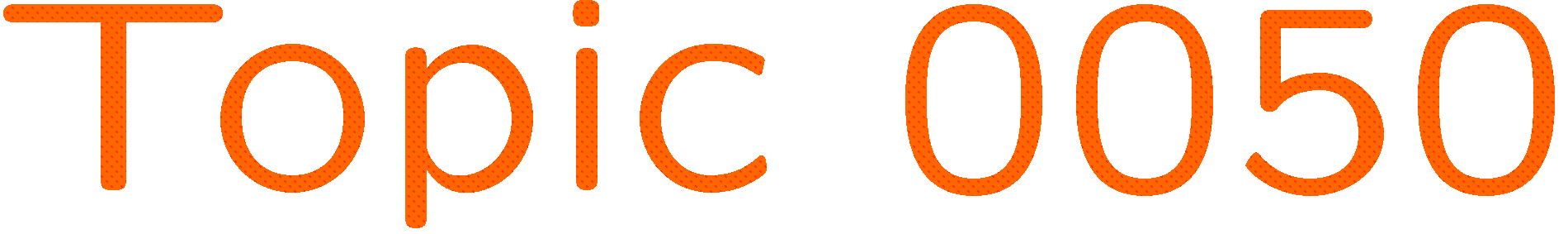 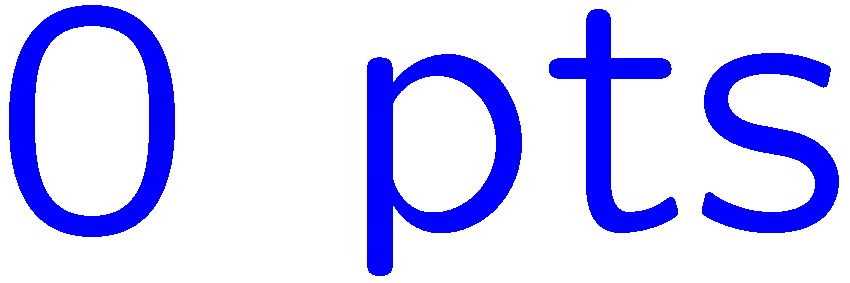 0 of 5
1+1=
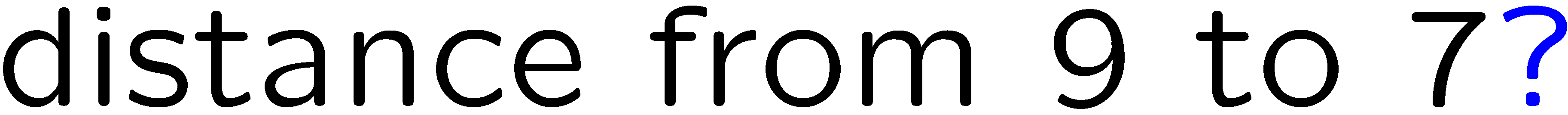 1
2
3
4
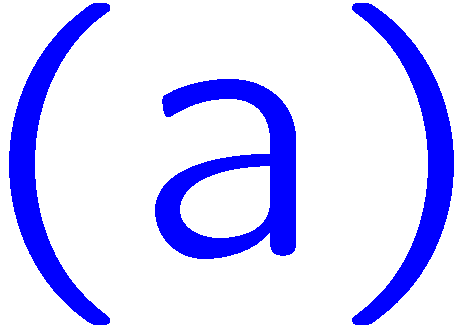 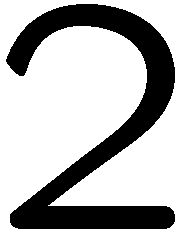 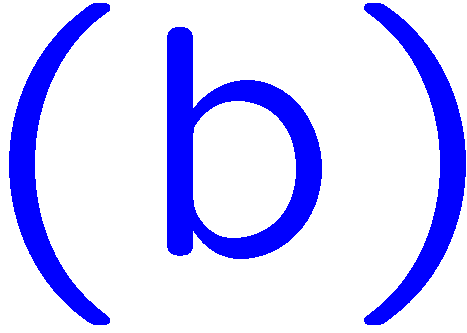 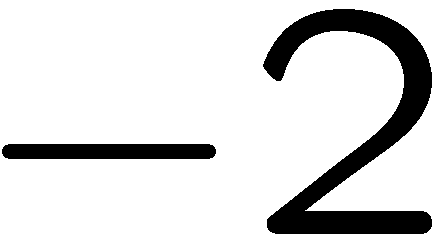 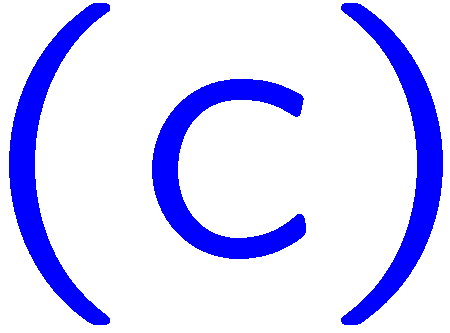 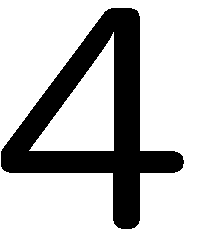 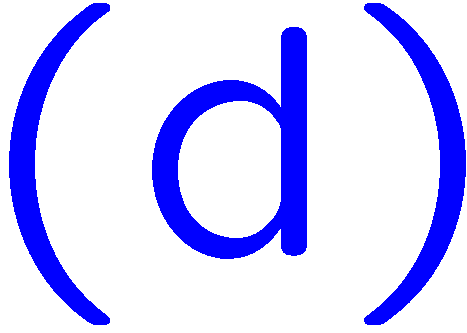 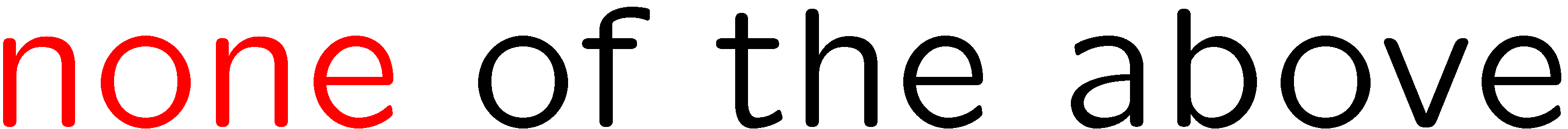 13
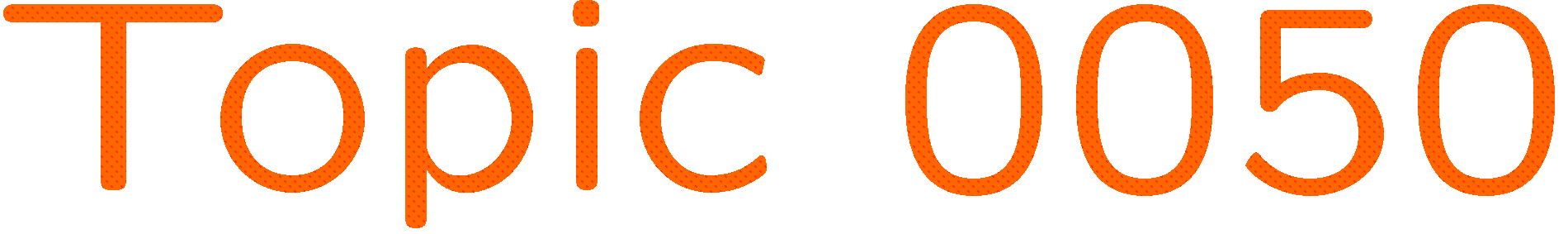 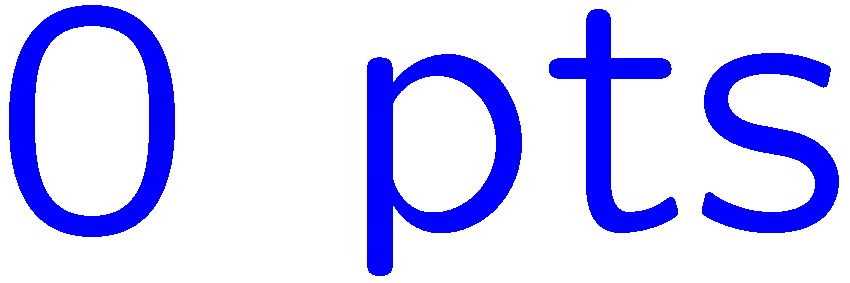 0 of 5
1+1=
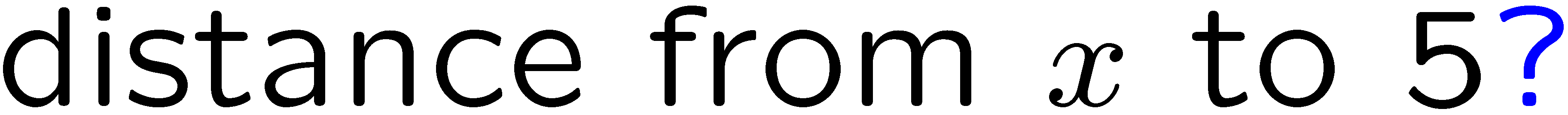 1
2
3
4
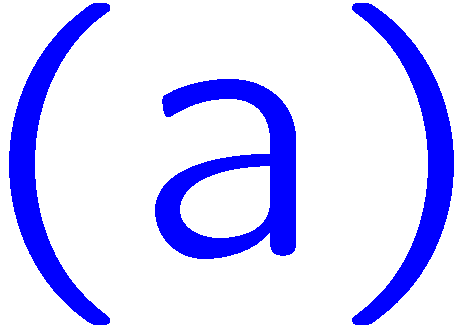 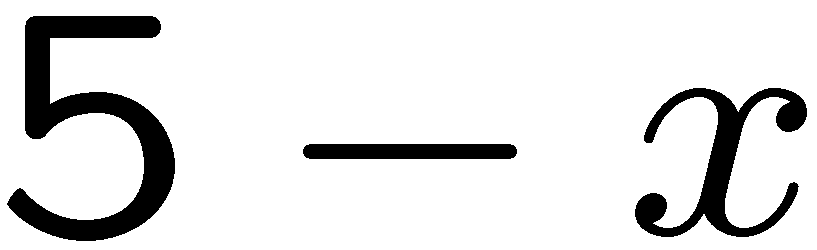 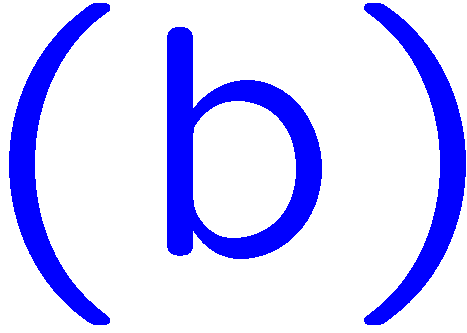 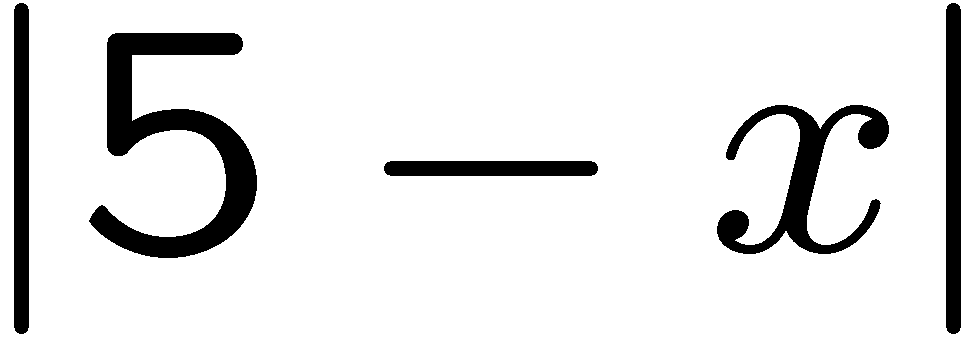 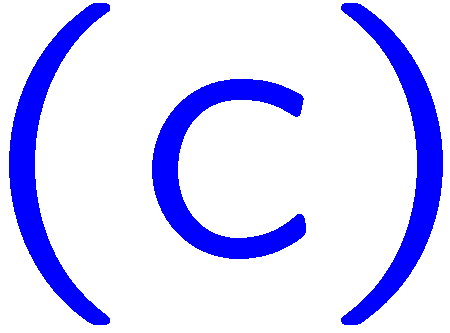 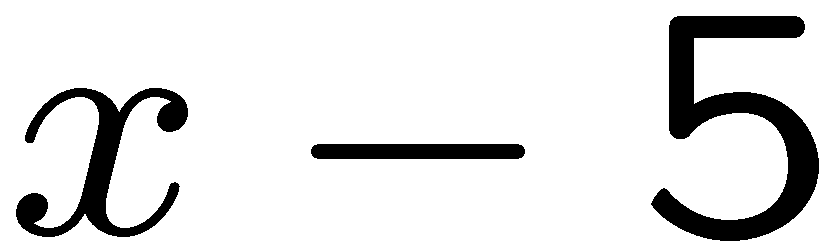 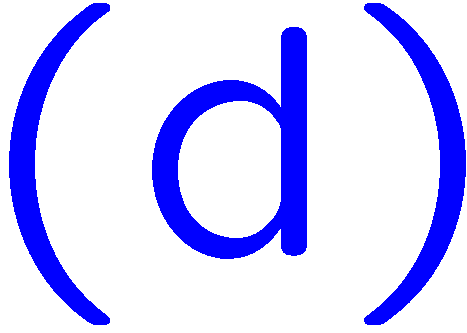 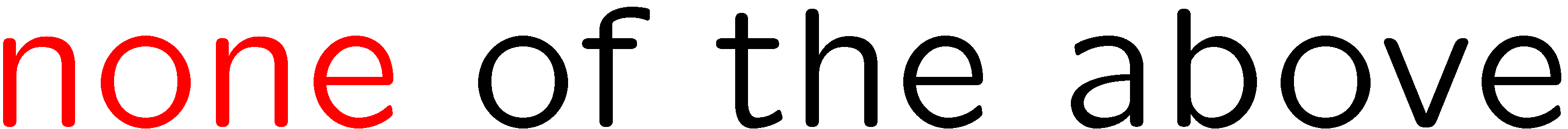 14
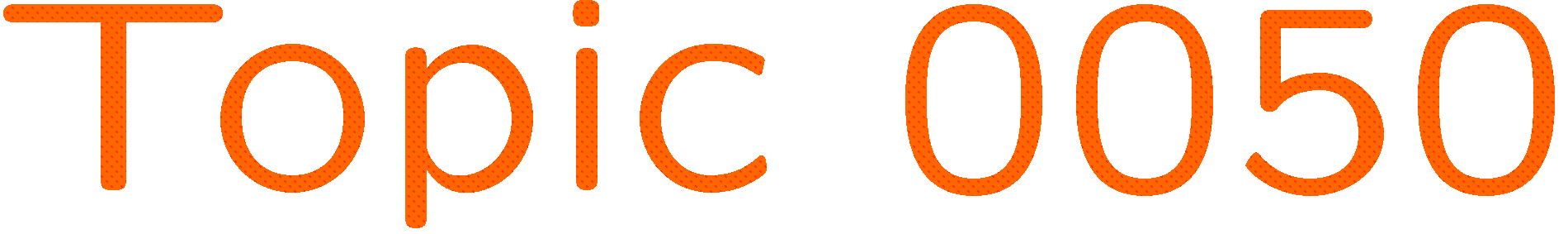 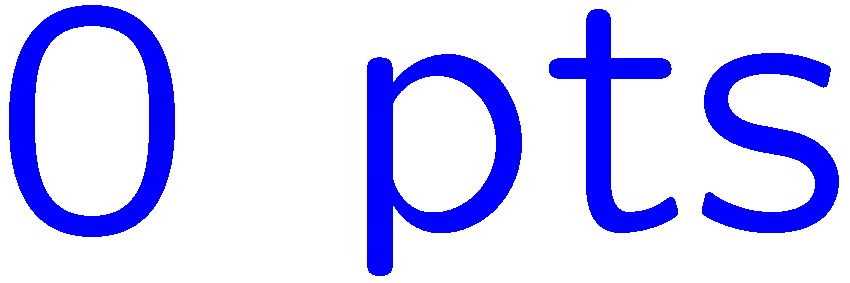 0 of 5
1+1=
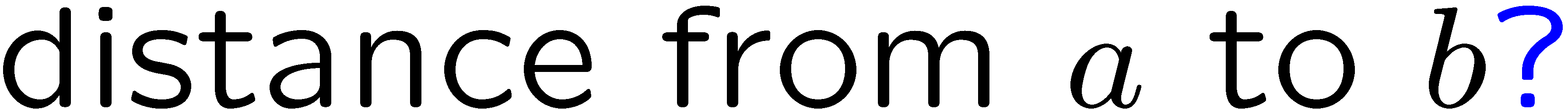 1
2
3
4
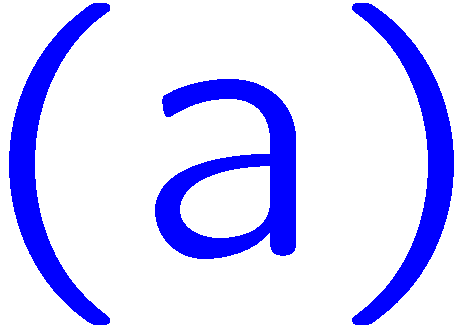 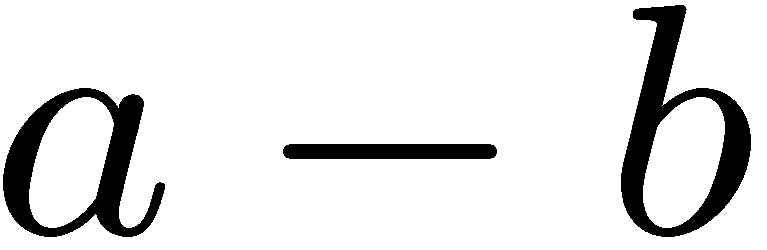 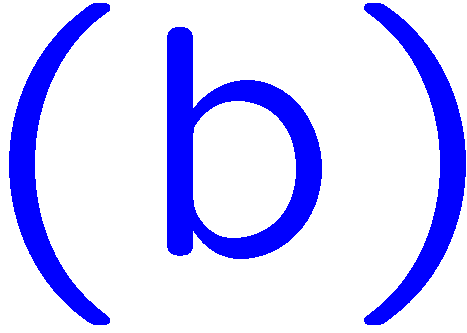 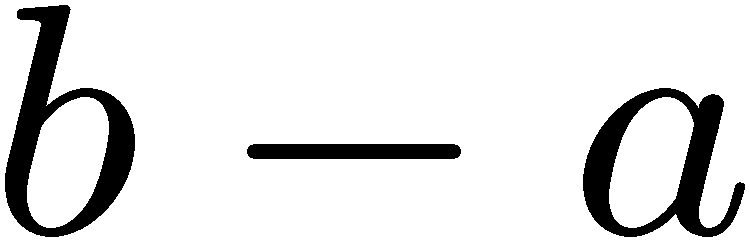 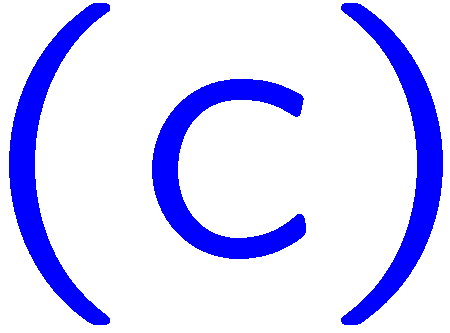 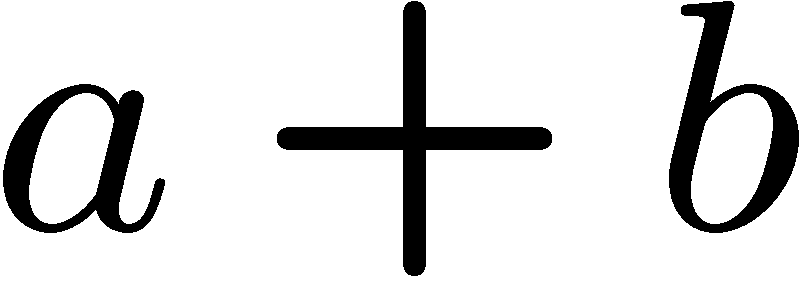 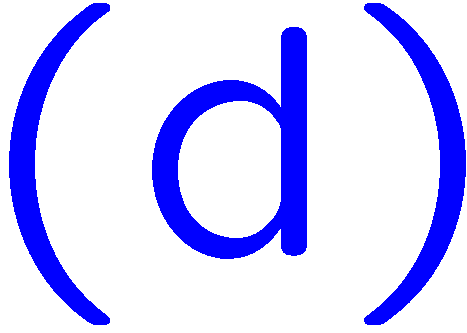 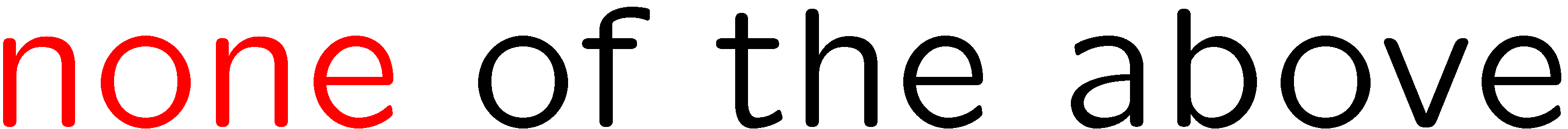 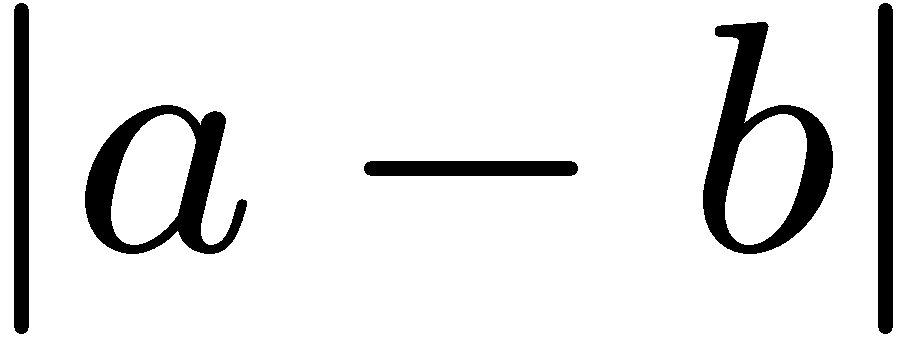 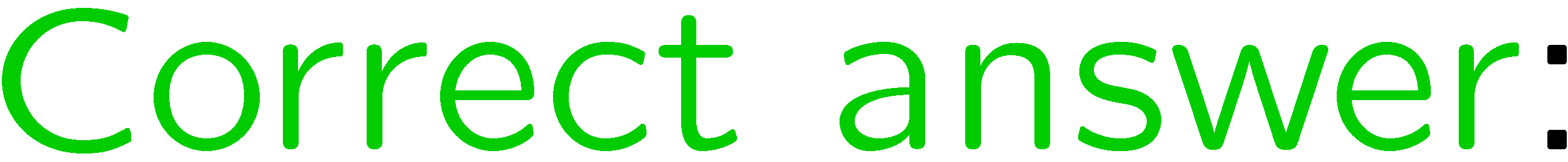 15
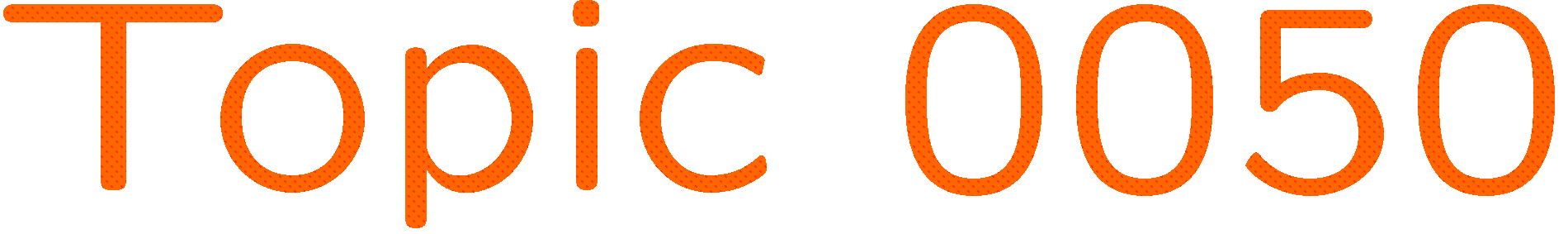 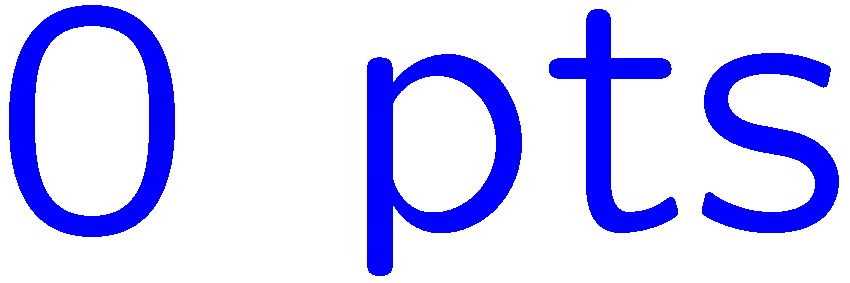 0 of 5
1+1=
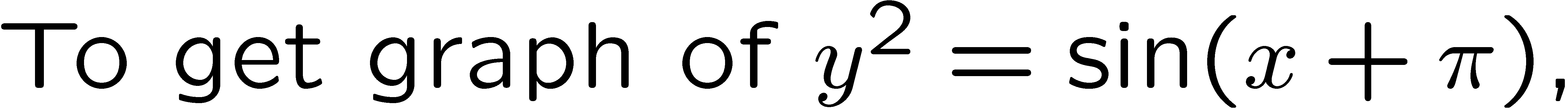 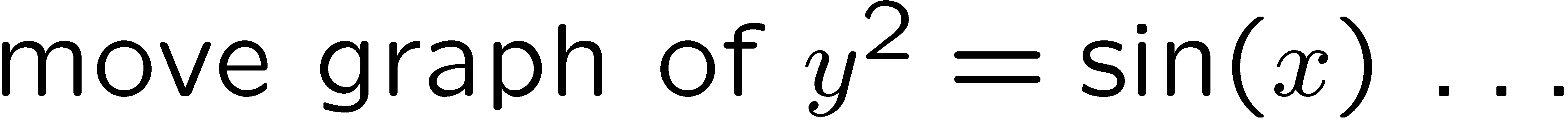 1
2
3
4
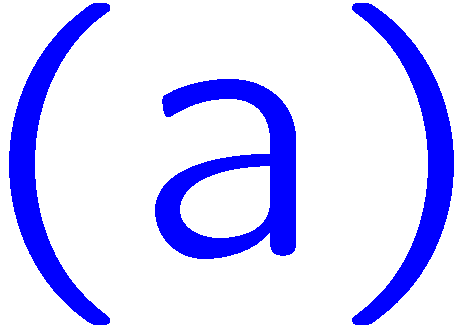 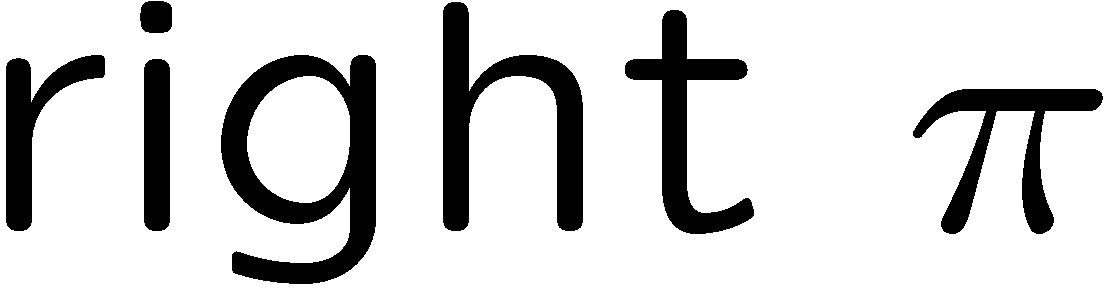 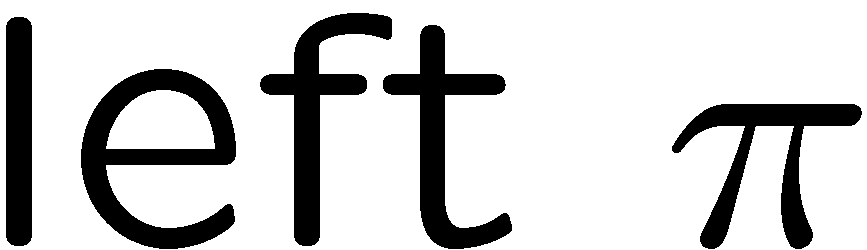 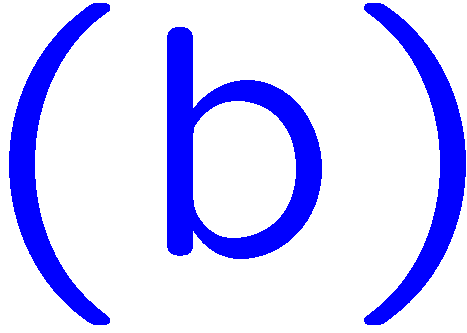 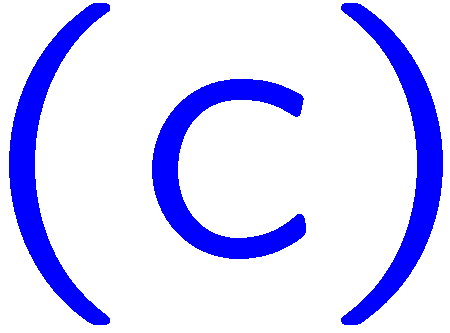 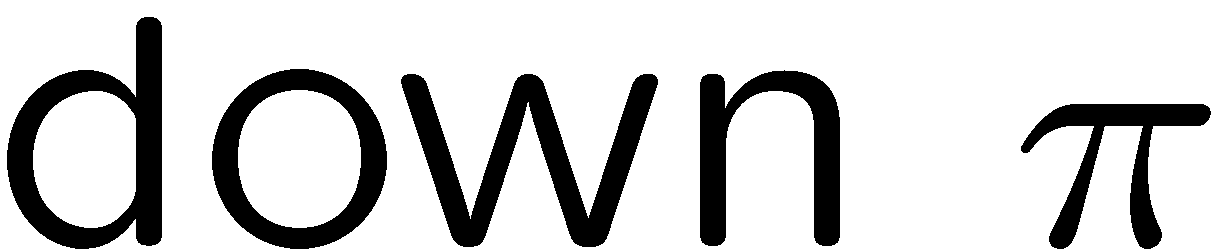 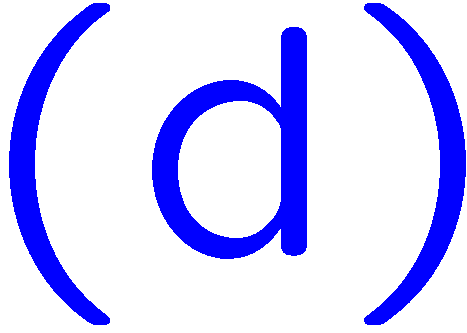 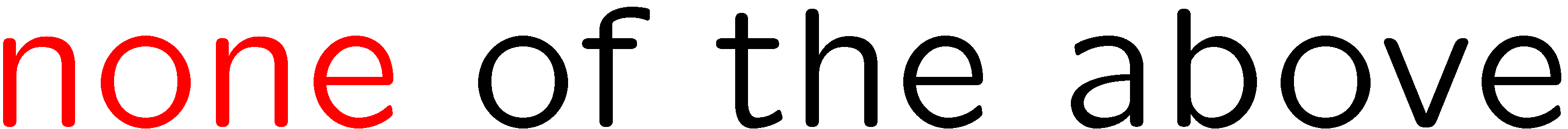 16
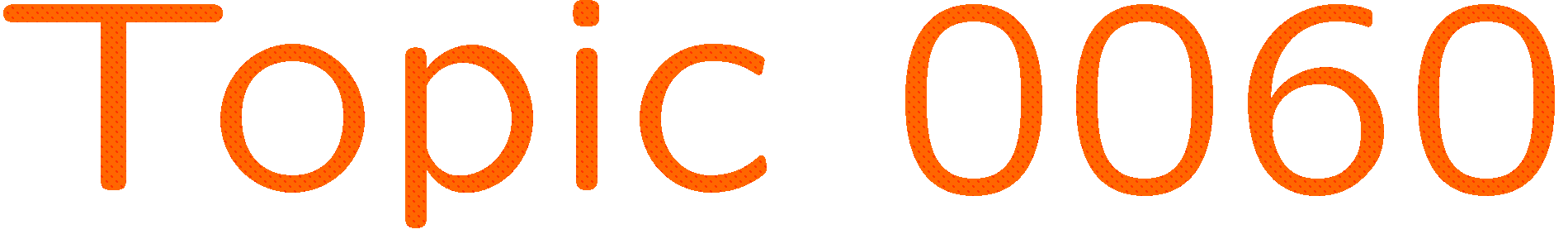 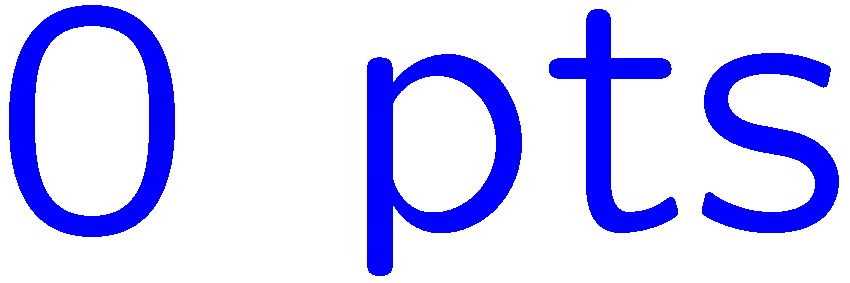 0 of 5
1+1=
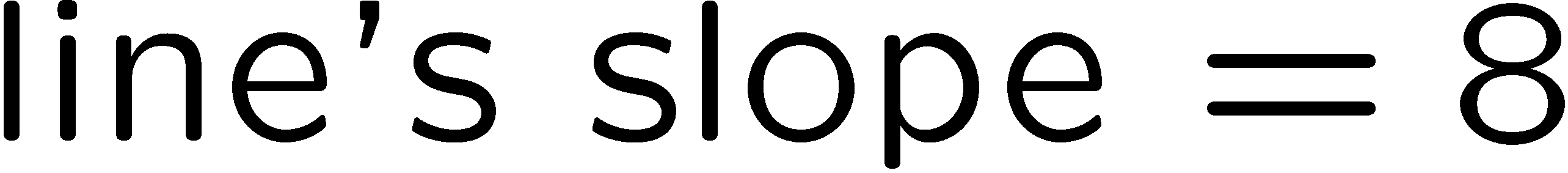 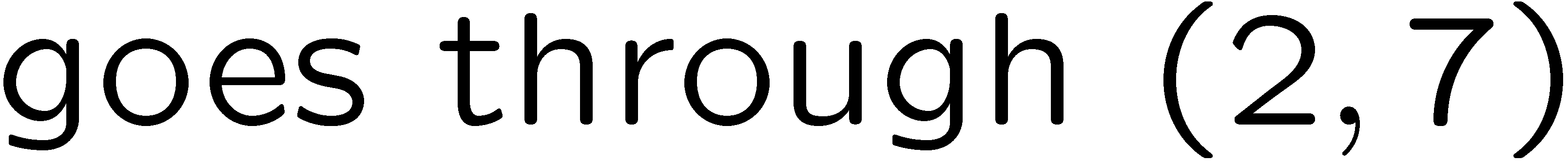 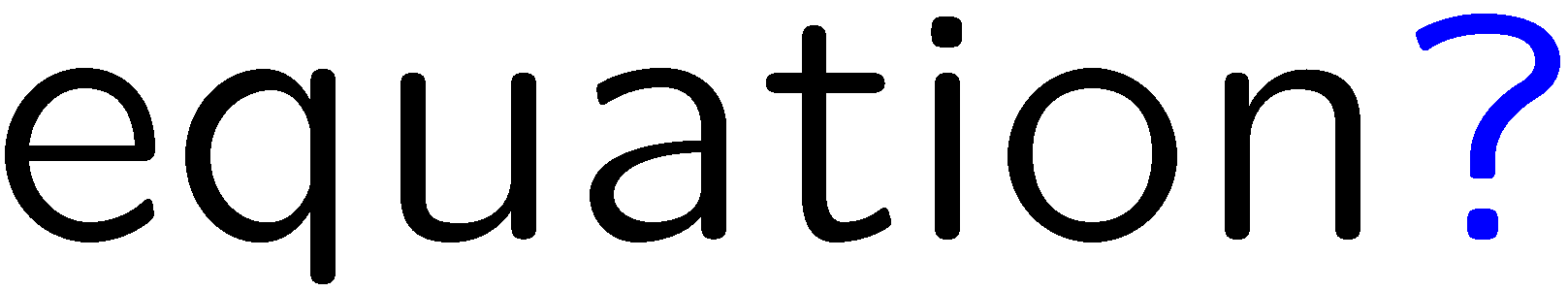 1
2
3
4
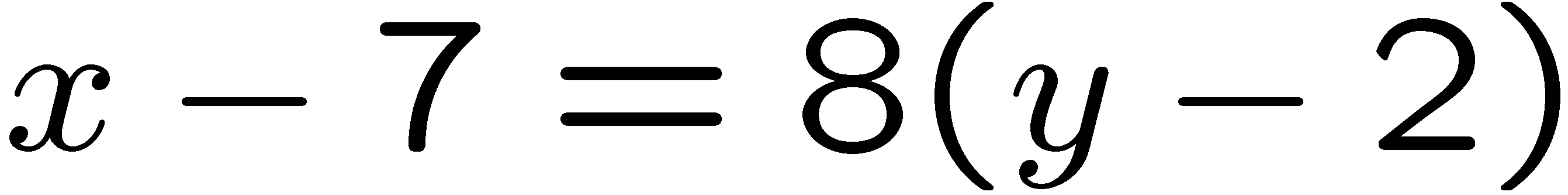 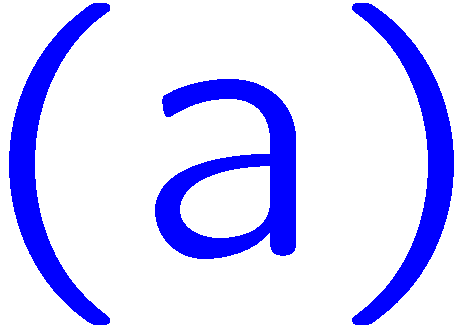 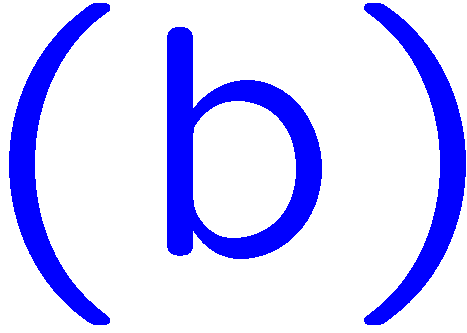 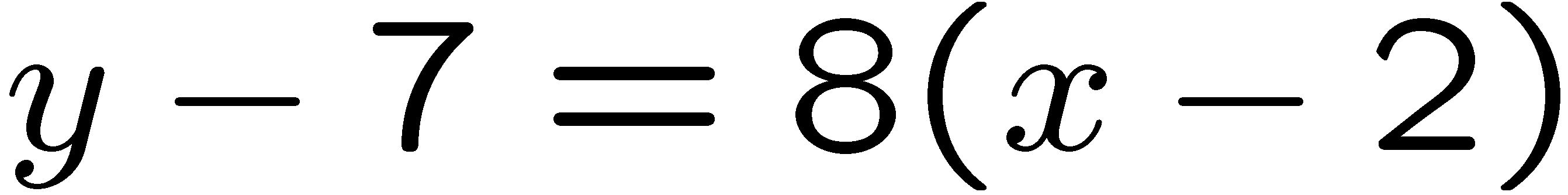 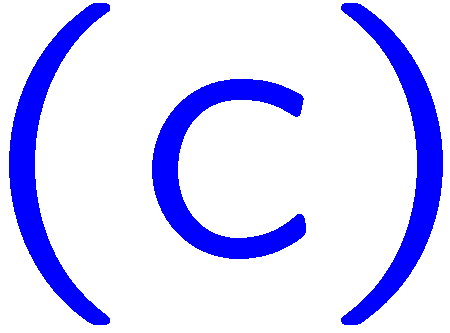 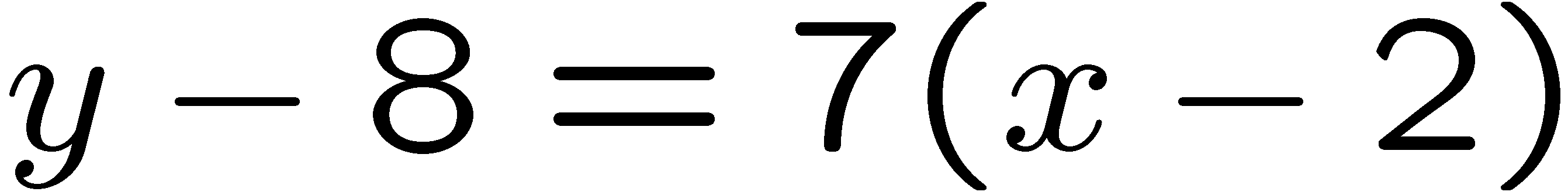 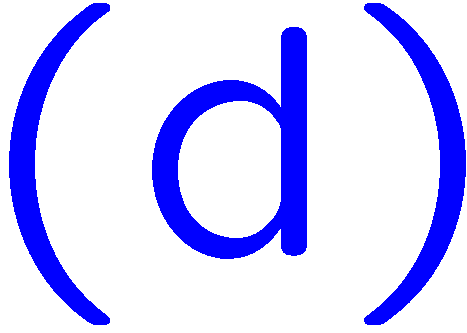 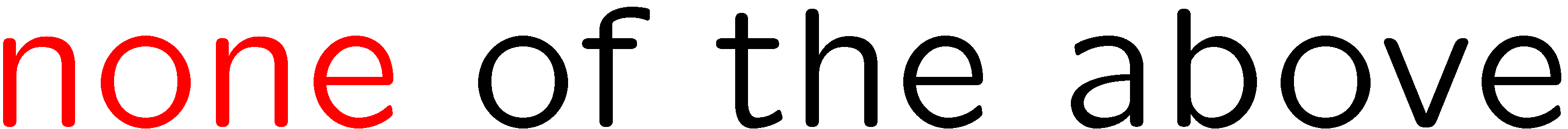 17
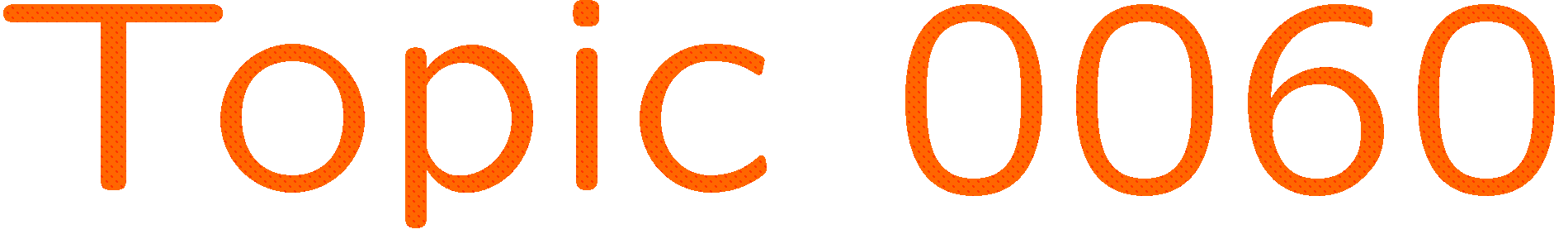 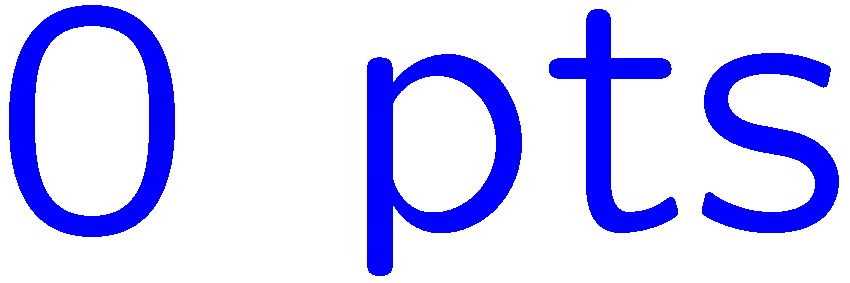 0 of 5
1+1=
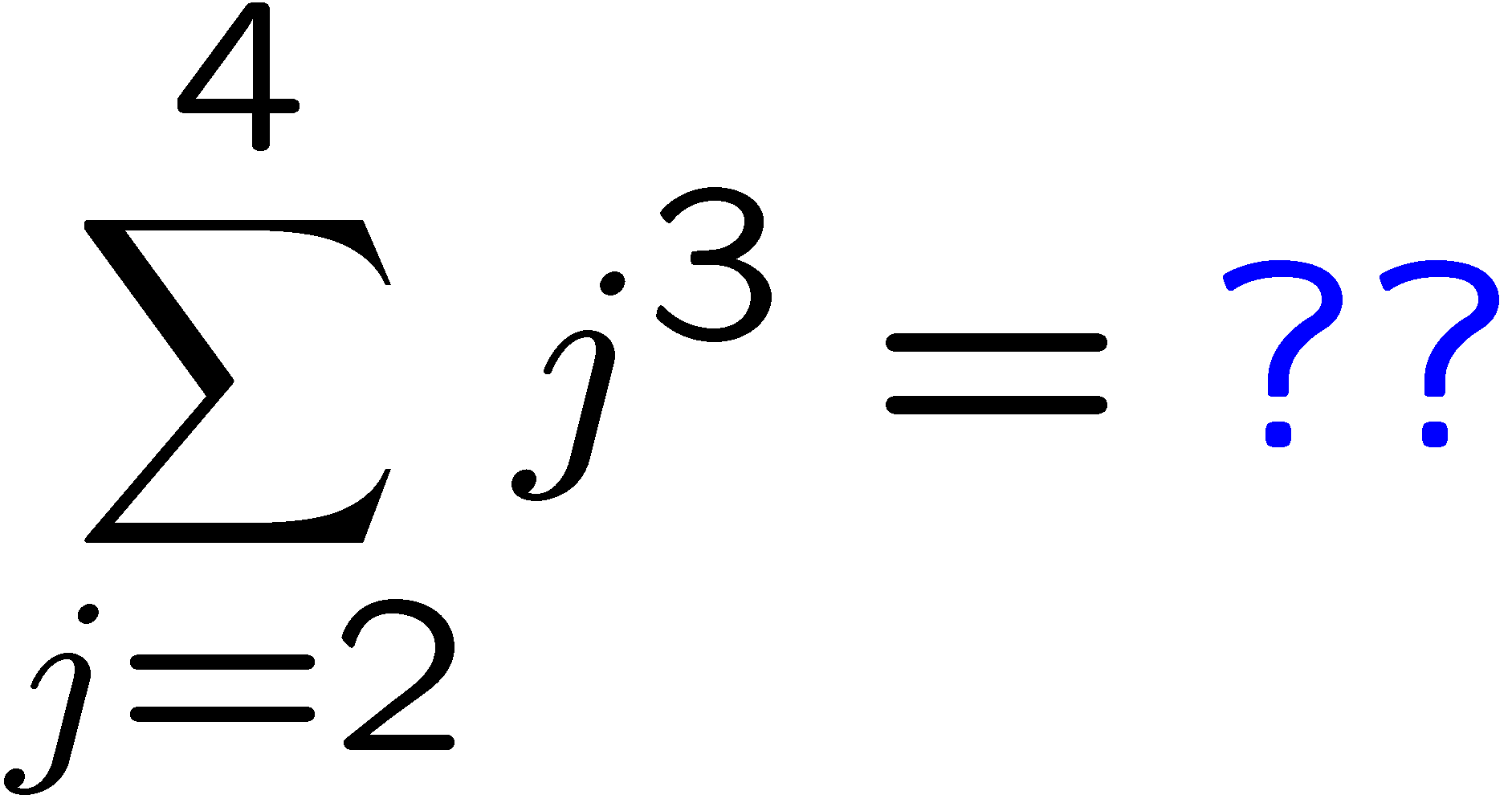 1
2
3
4
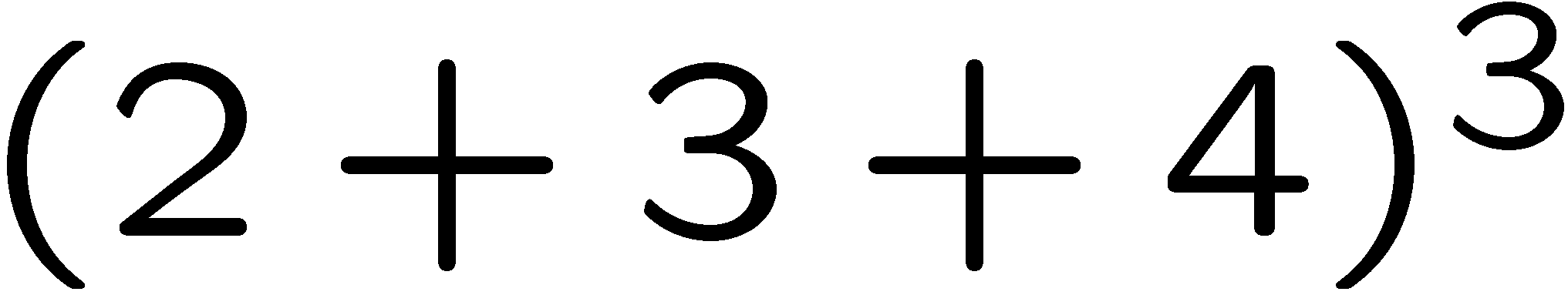 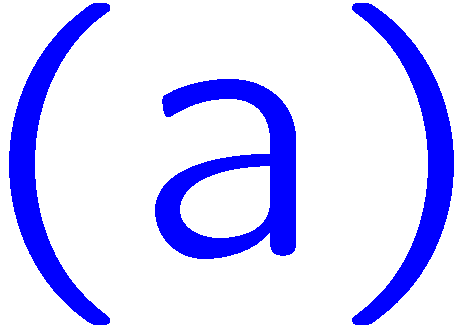 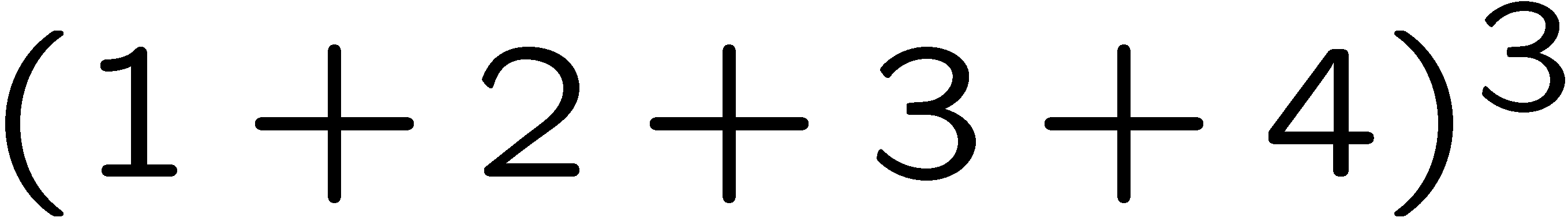 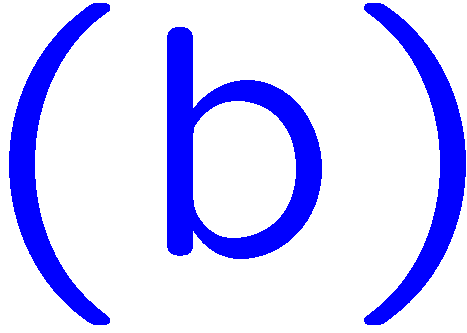 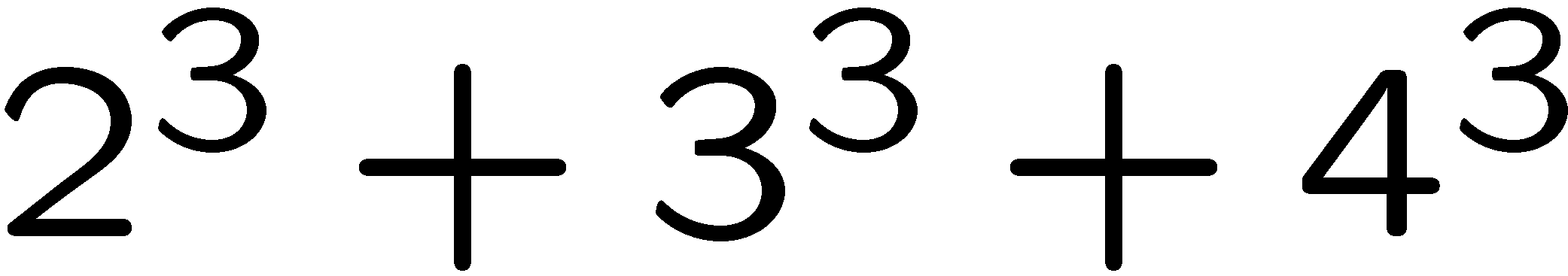 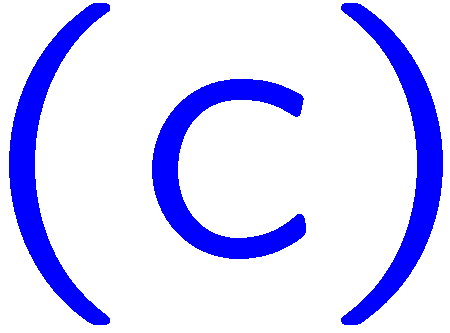 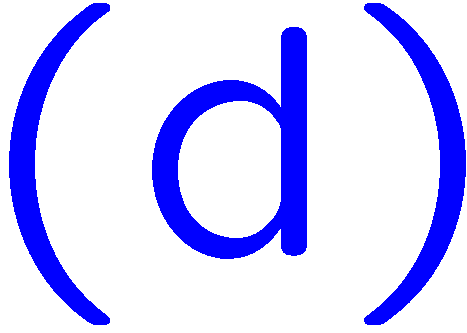 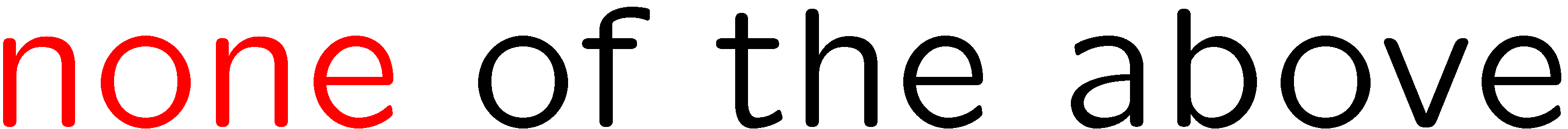 18
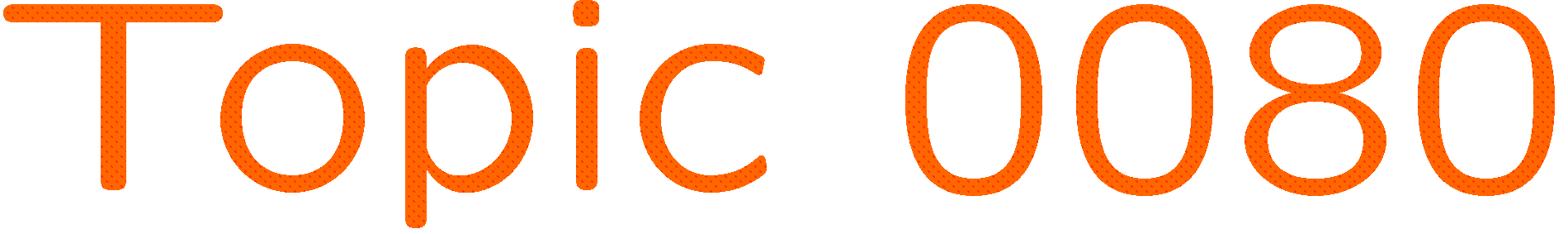 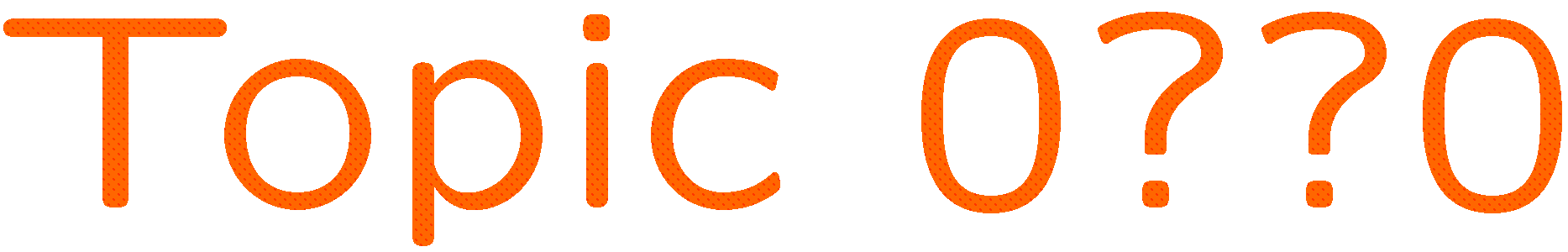 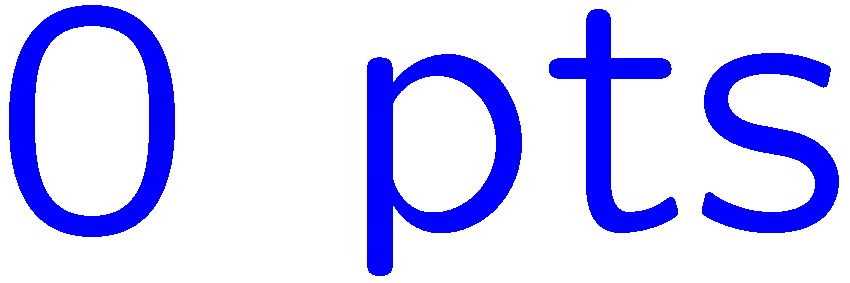 0 of 5
1+1=
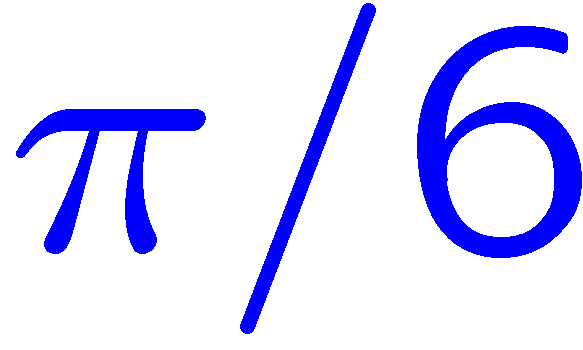 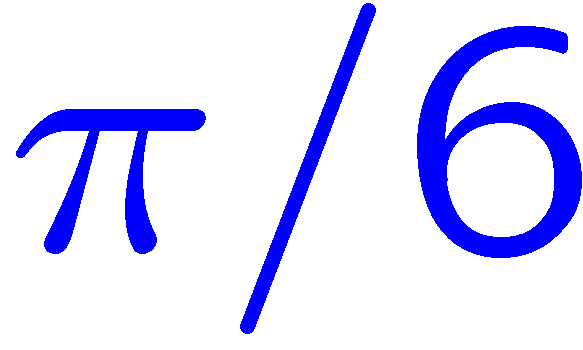 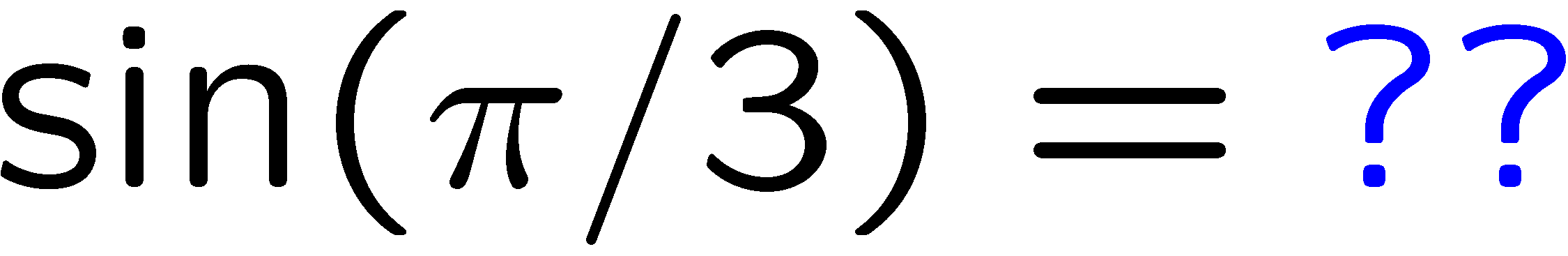 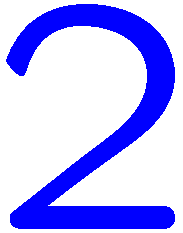 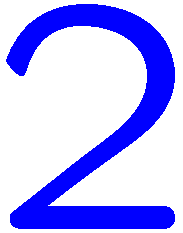 1
2
3
4
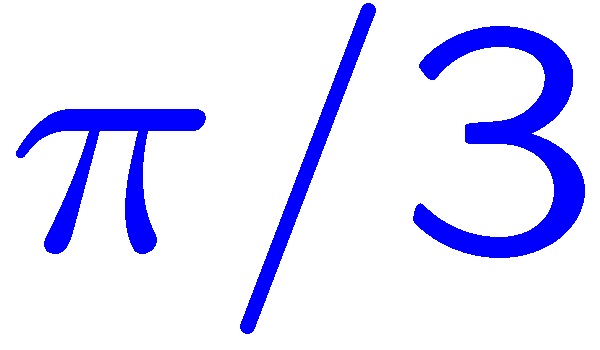 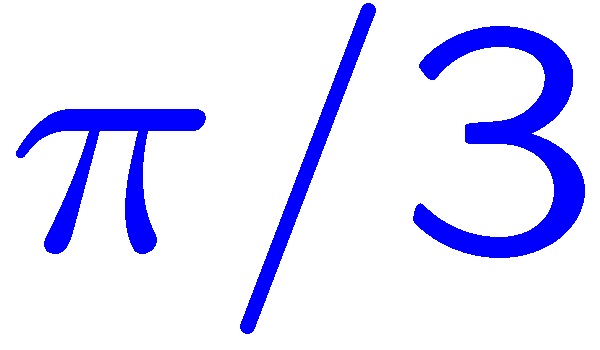 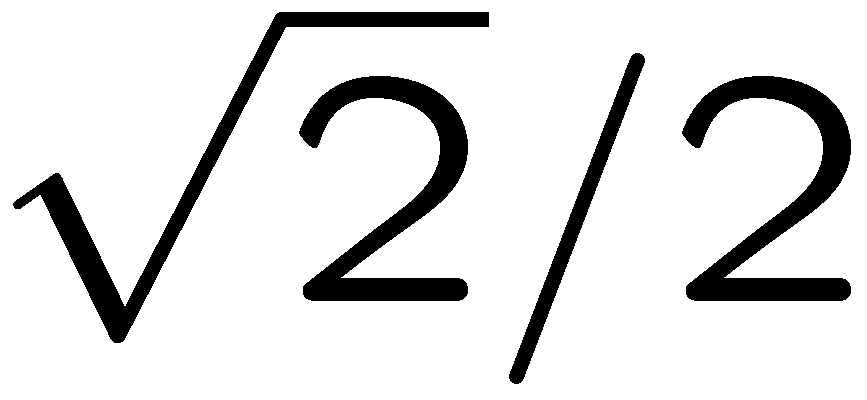 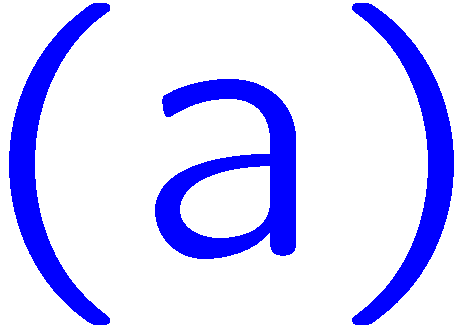 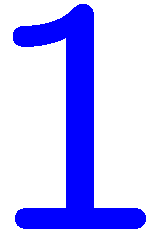 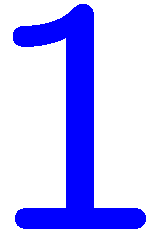 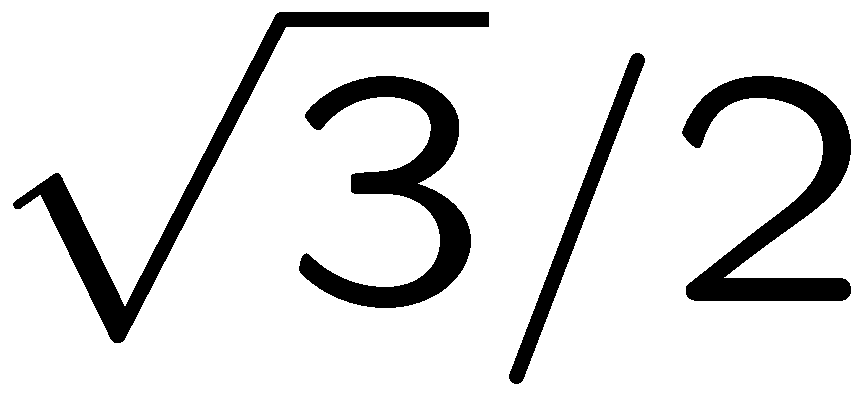 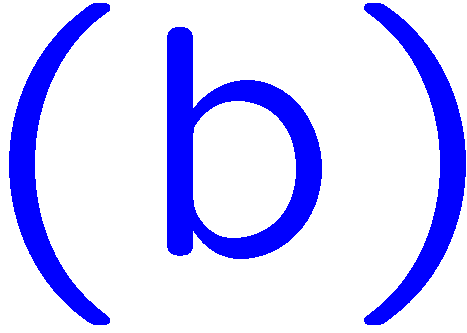 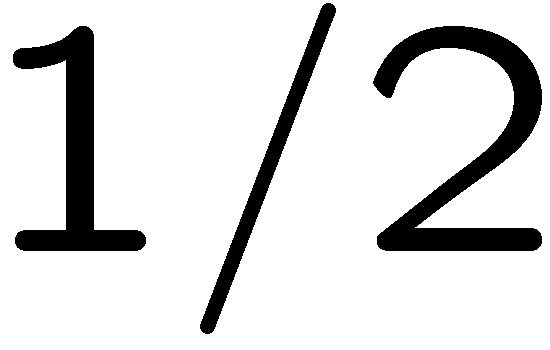 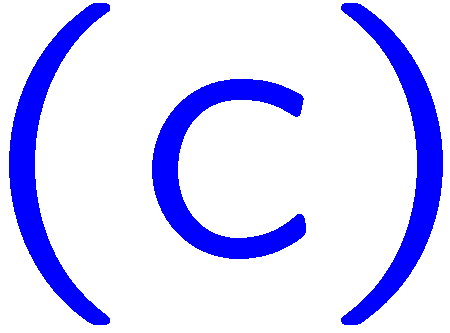 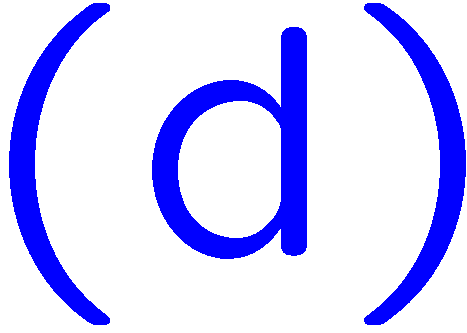 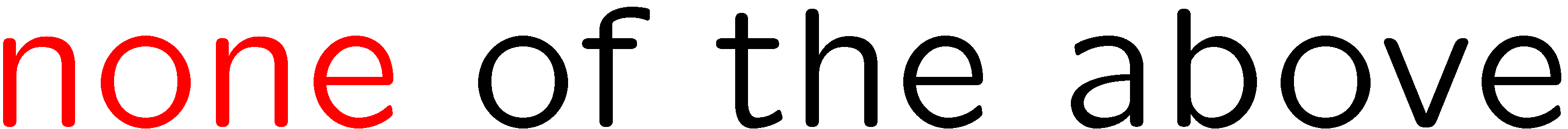 19
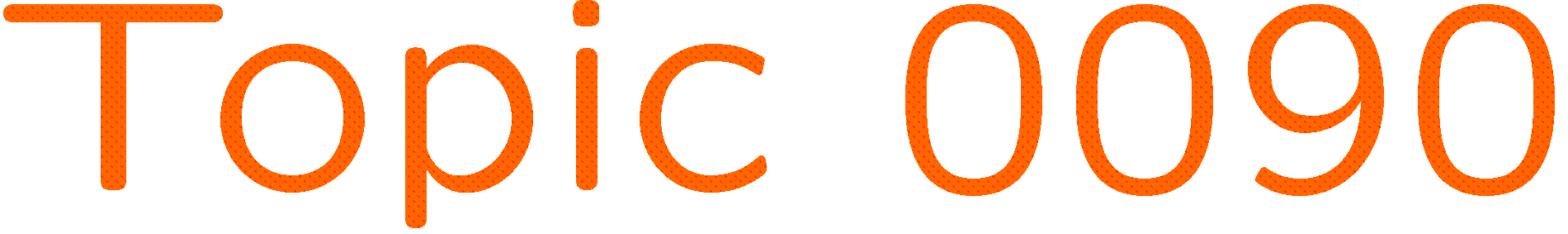 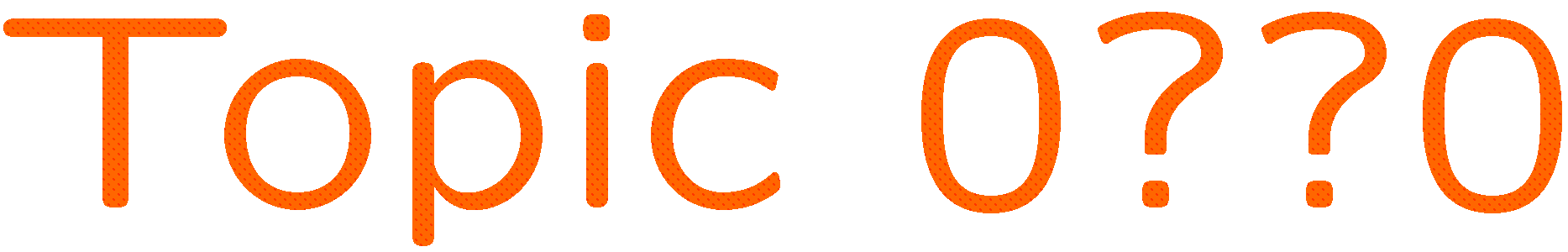 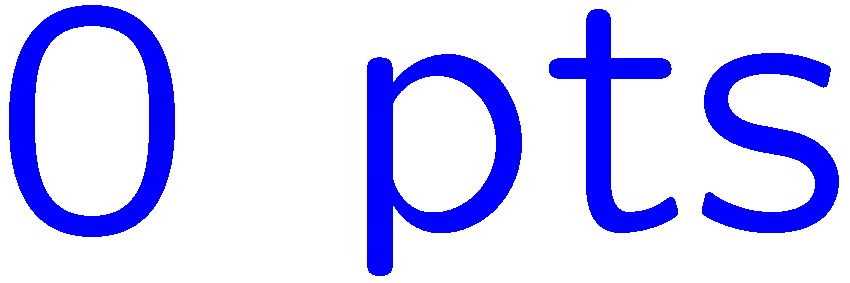 0 of 5
1+1=
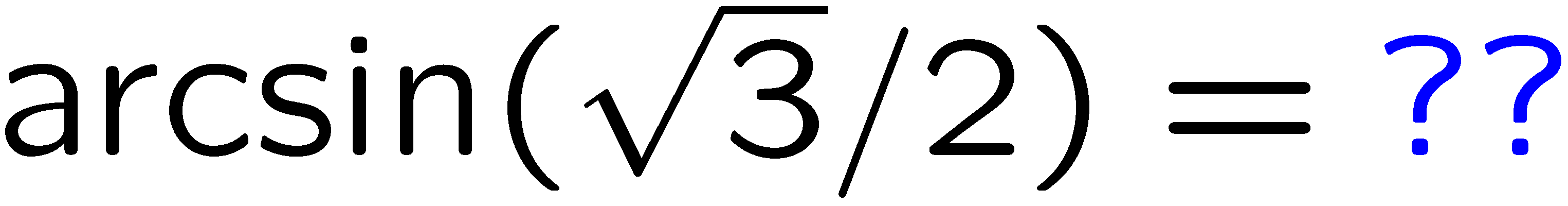 1
2
3
4
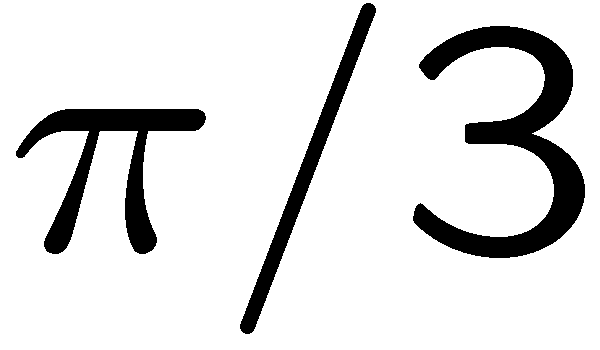 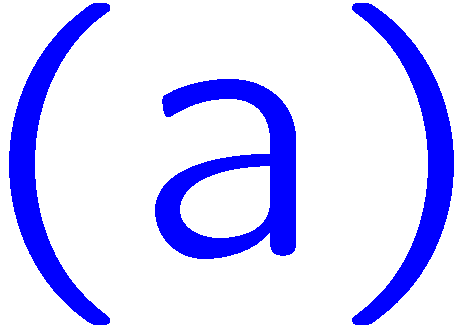 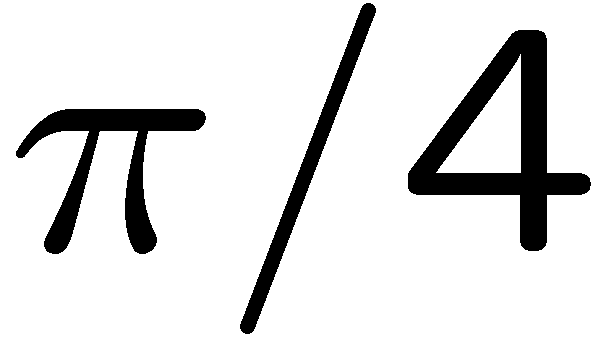 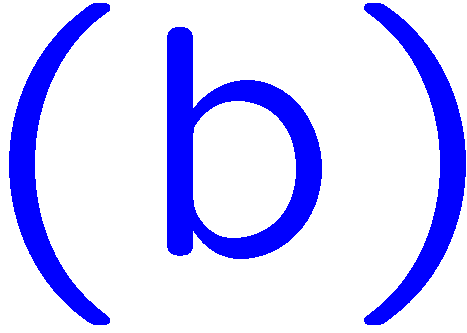 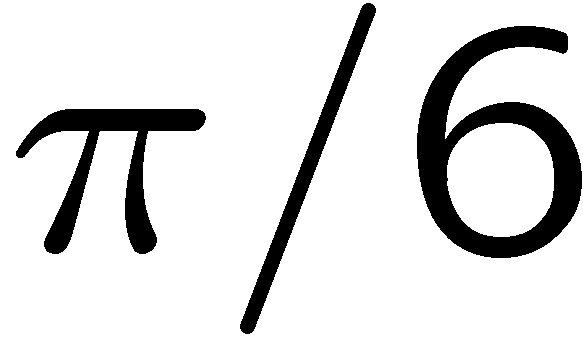 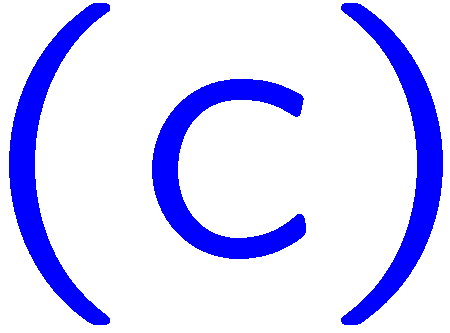 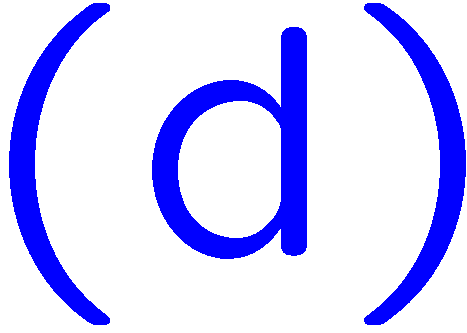 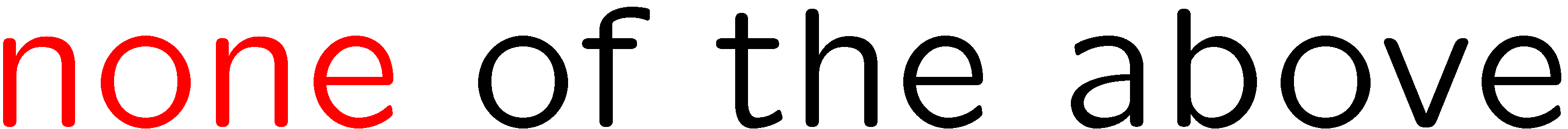 20
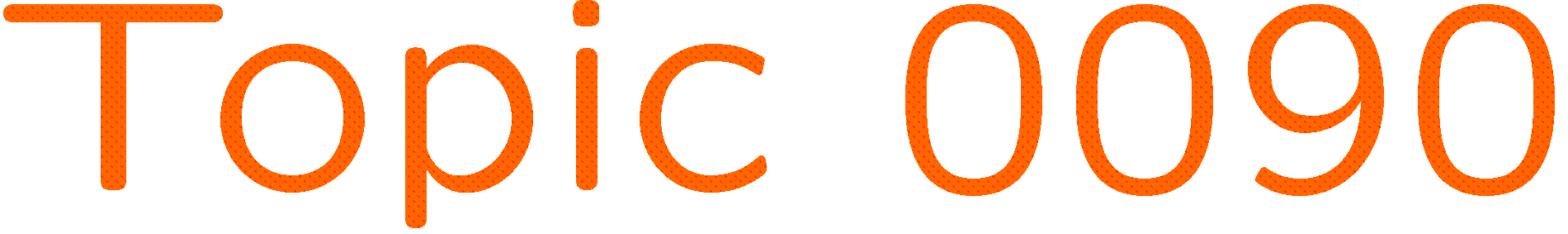 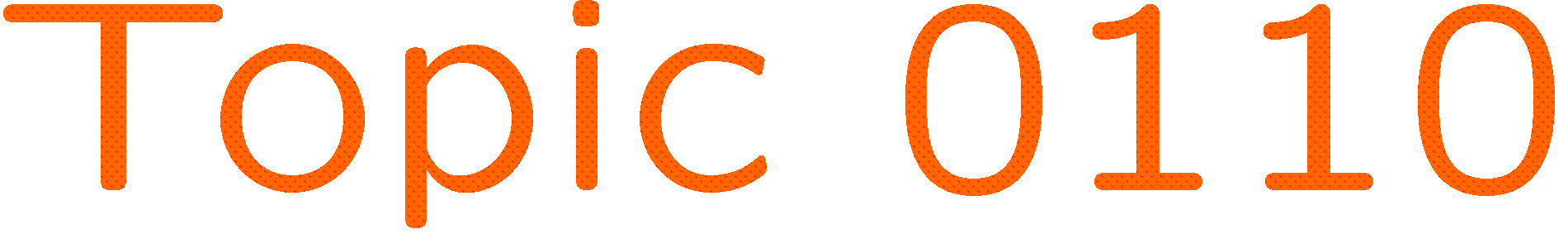 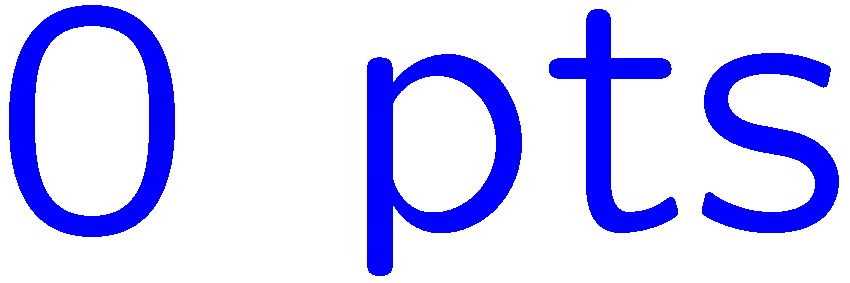 0 of 5
1+1=
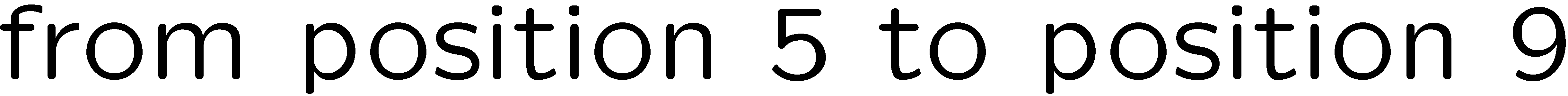 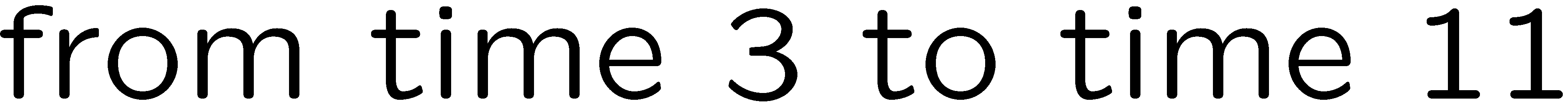 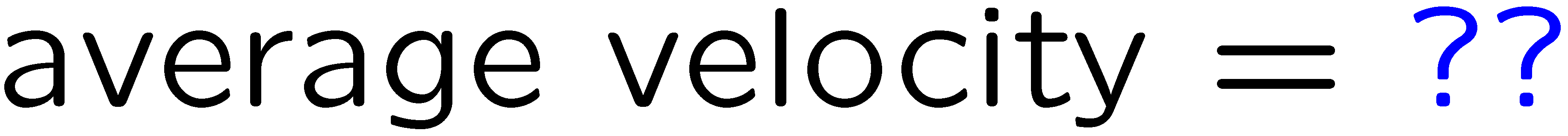 1
2
3
4
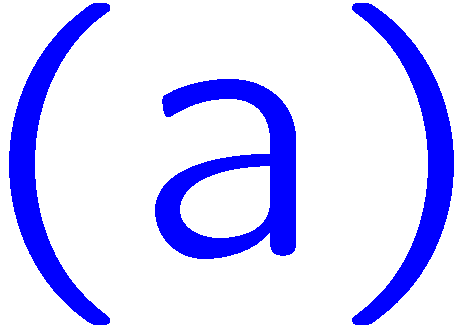 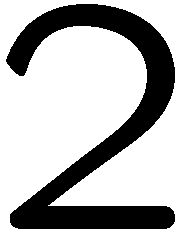 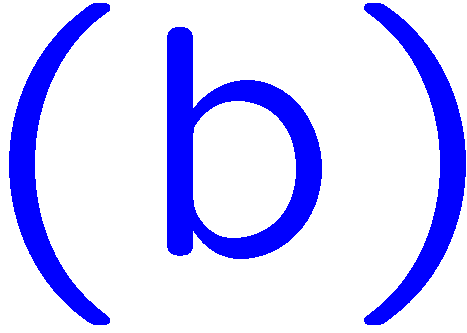 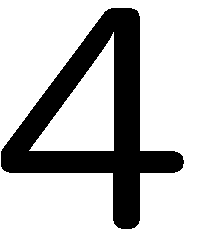 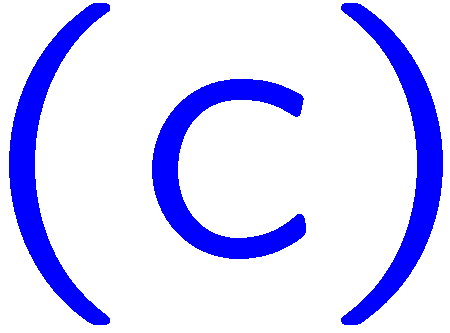 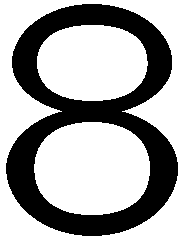 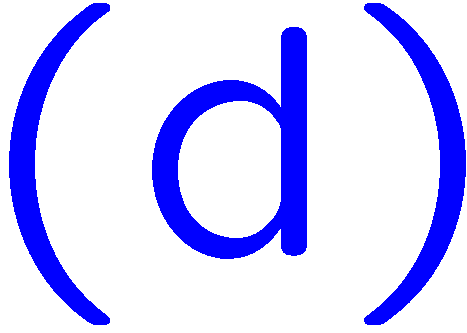 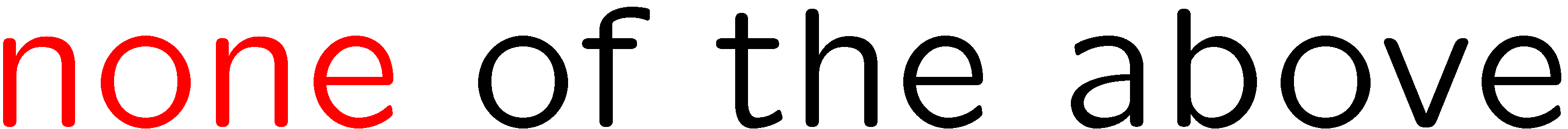 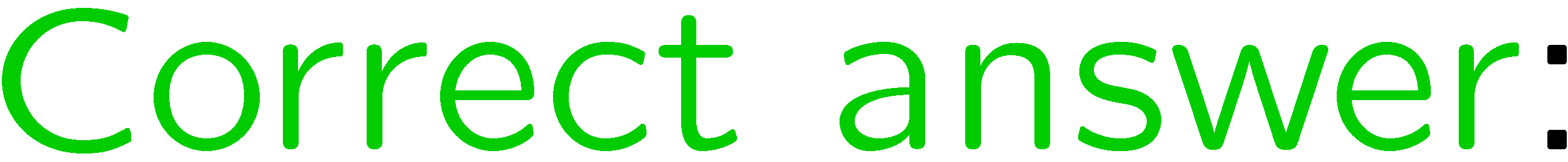 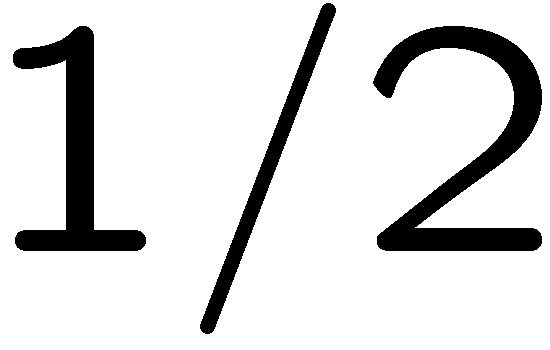 21
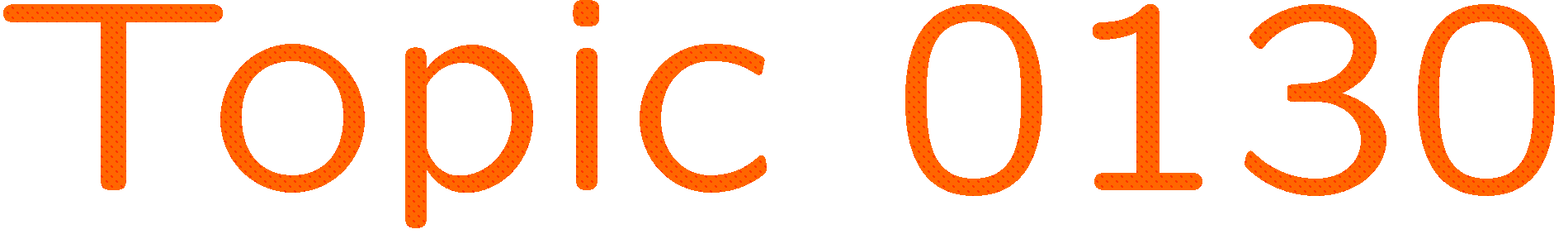 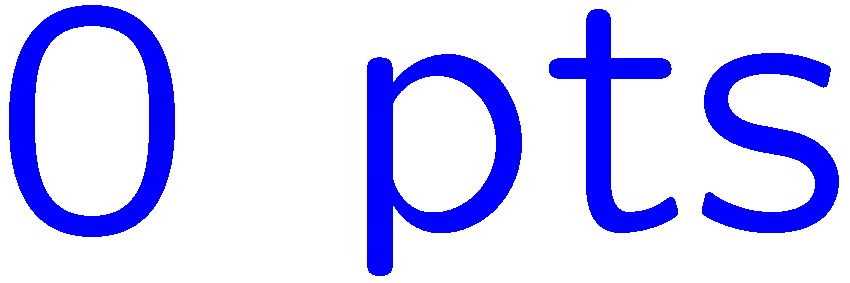 0 of 5
1+1=
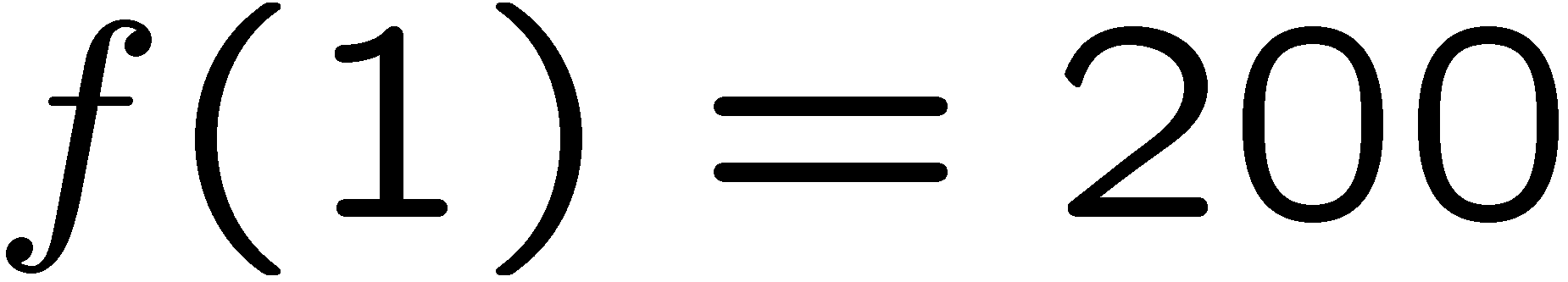 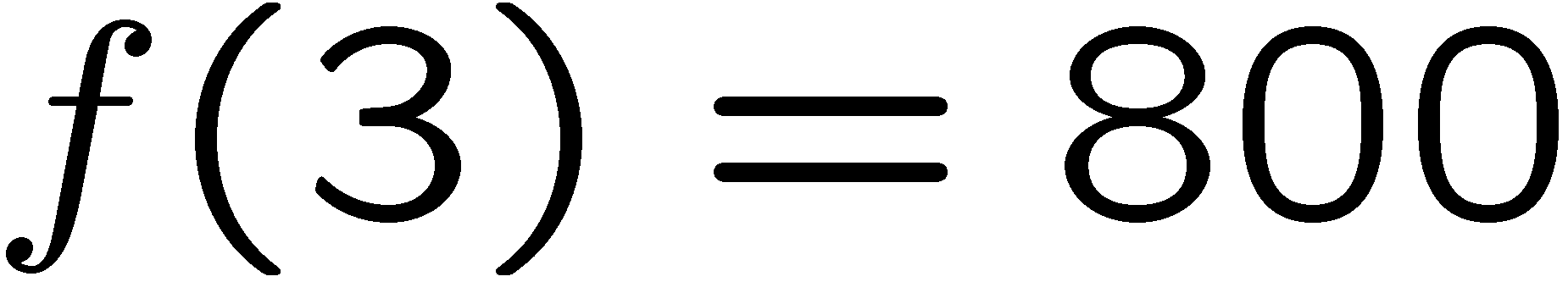 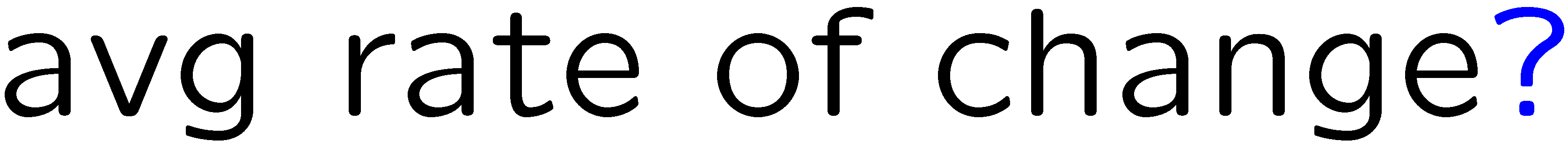 1
2
3
4
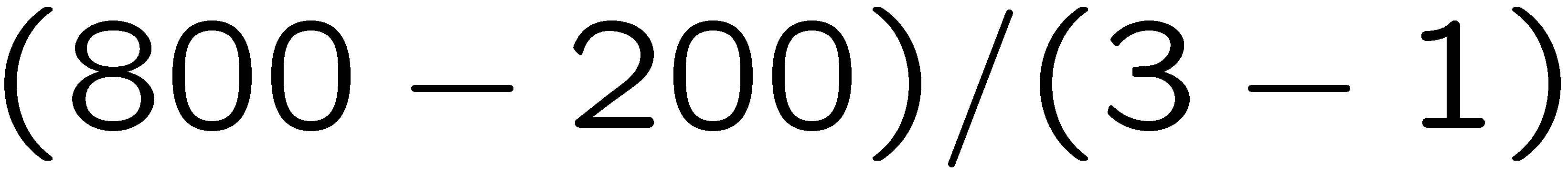 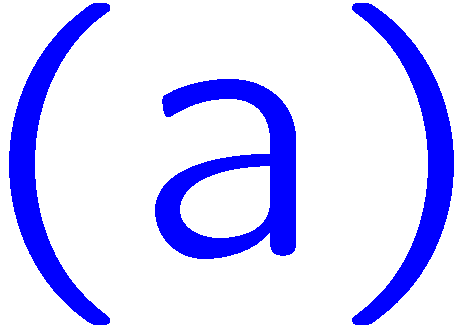 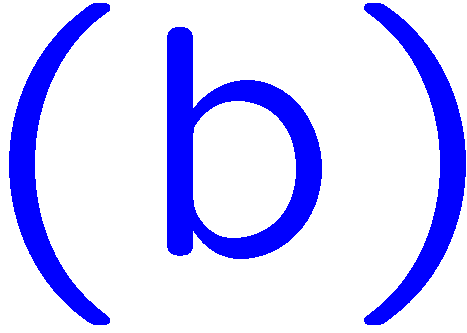 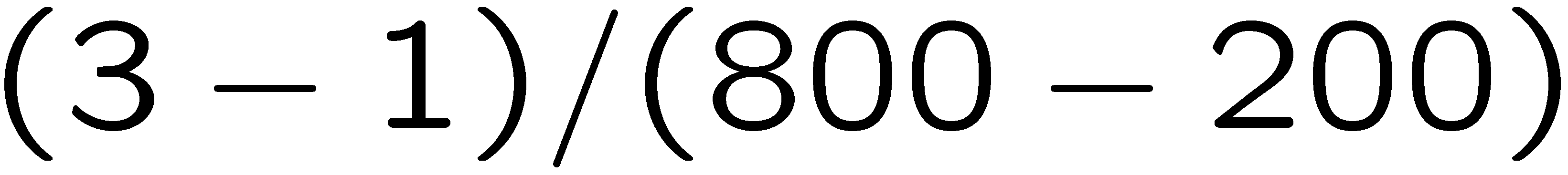 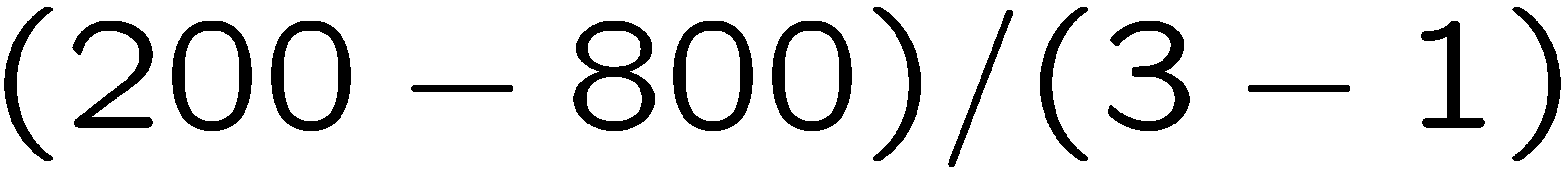 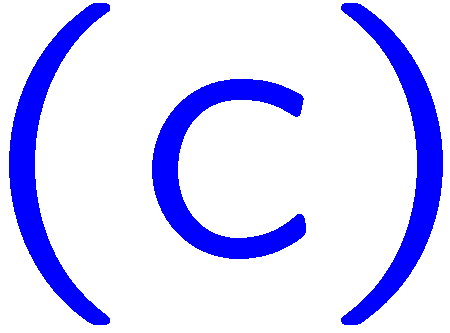 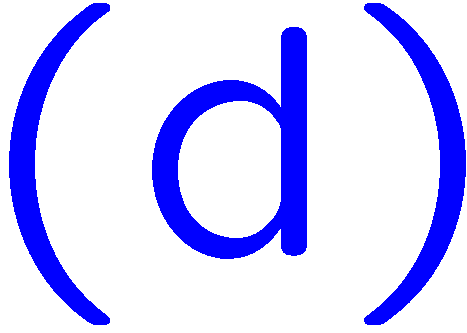 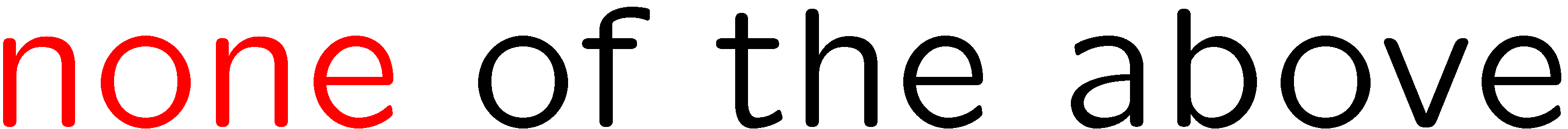 22
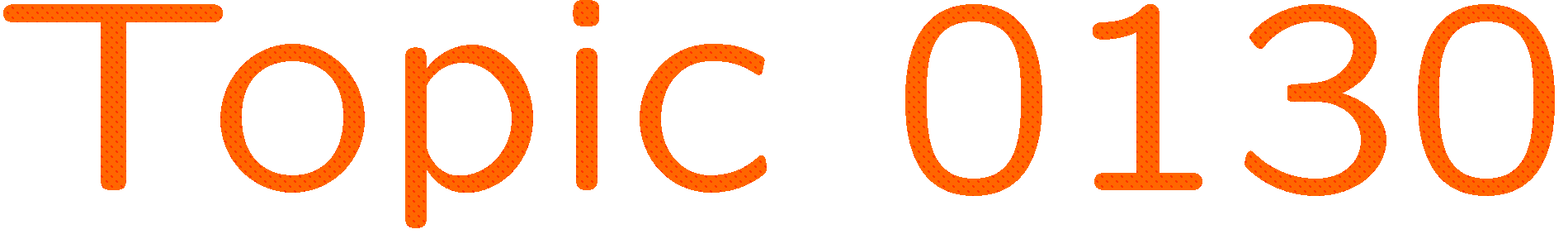 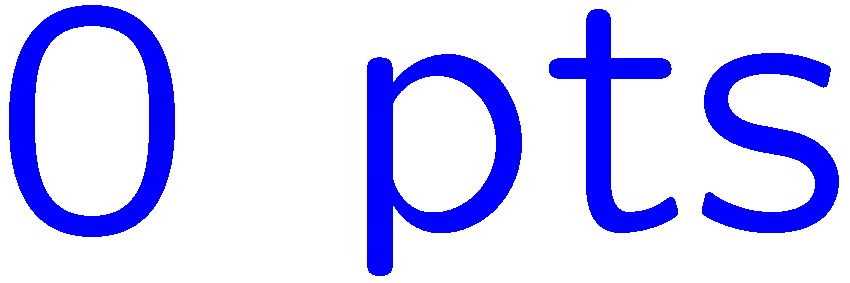 0 of 5
1+1=
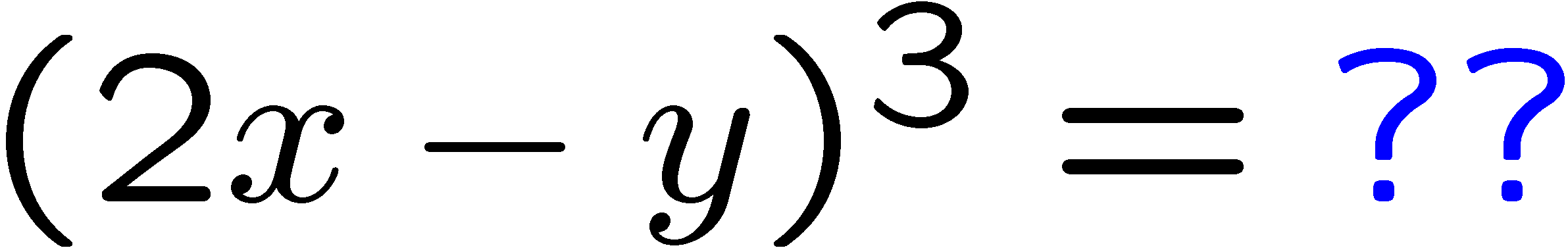 1
2
3
4
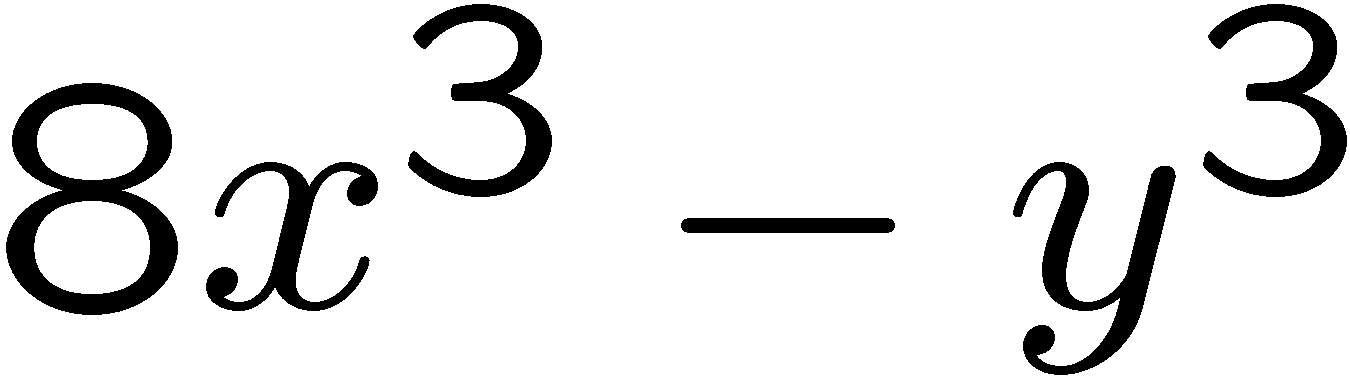 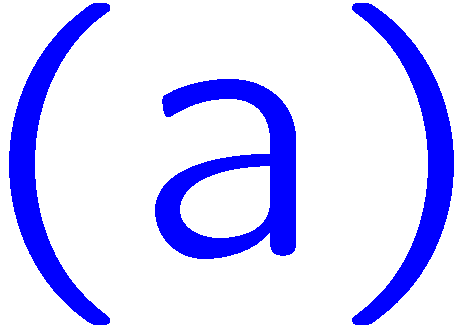 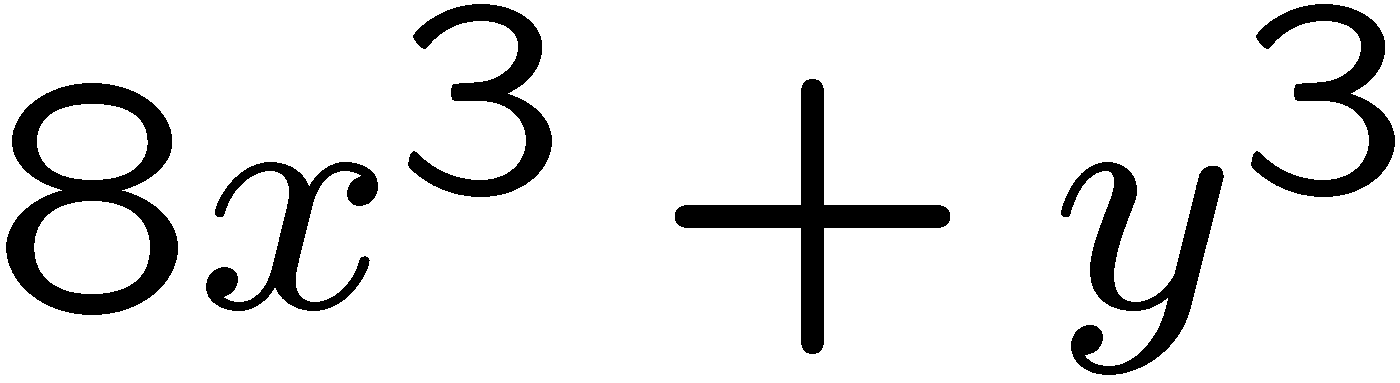 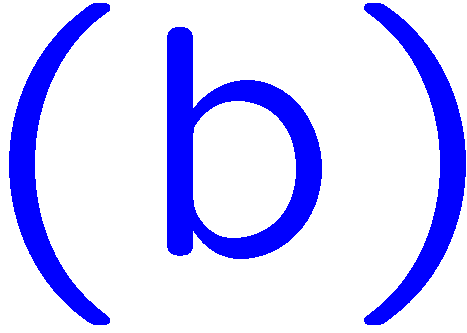 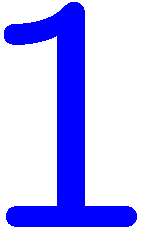 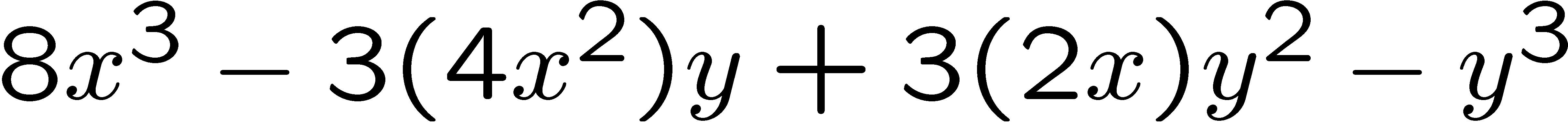 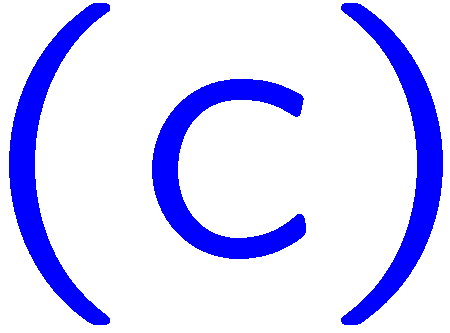 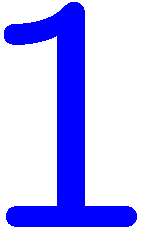 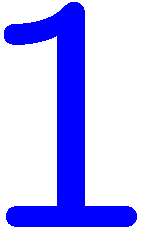 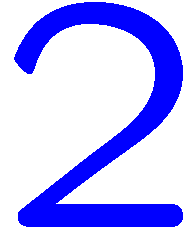 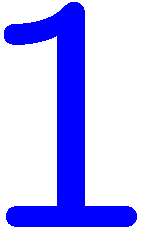 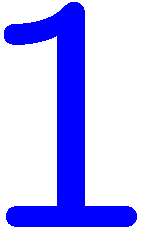 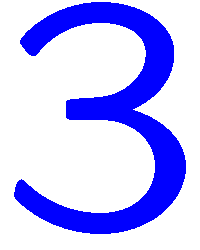 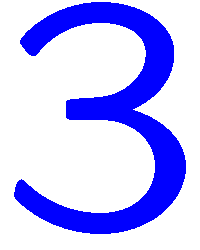 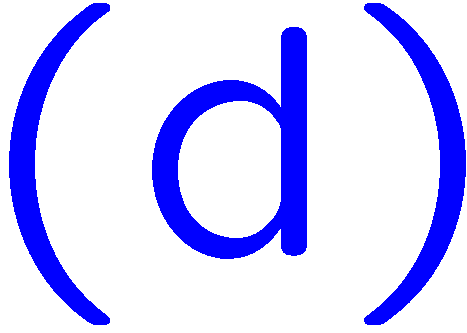 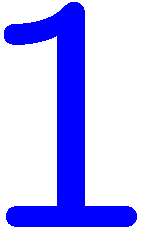 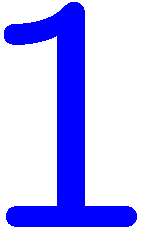 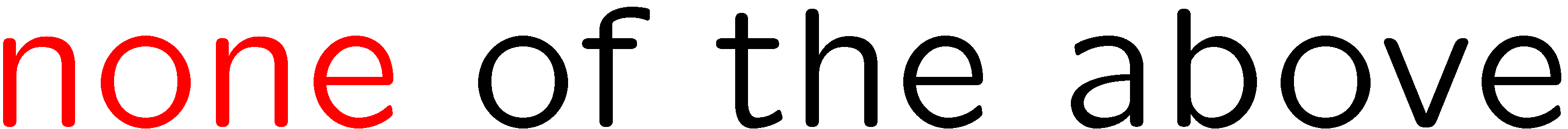 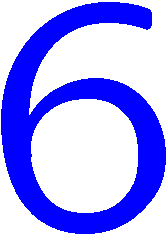 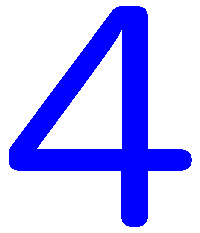 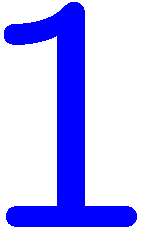 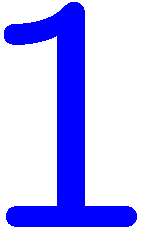 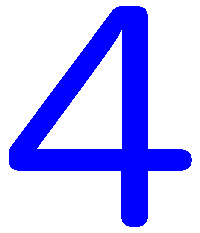 23
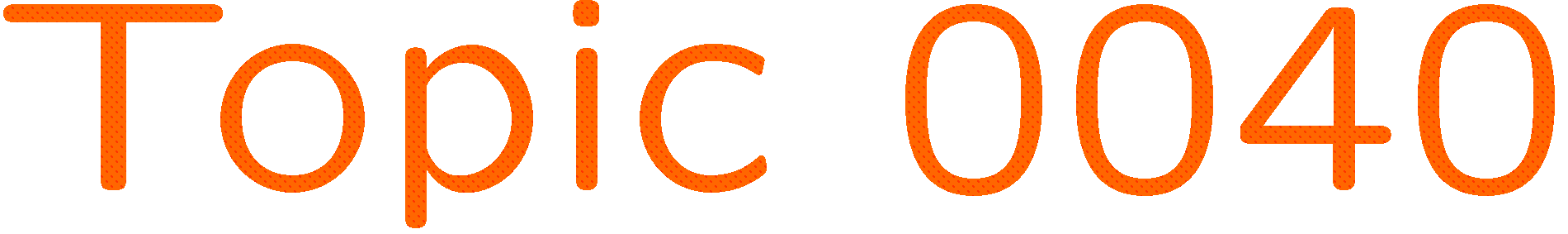 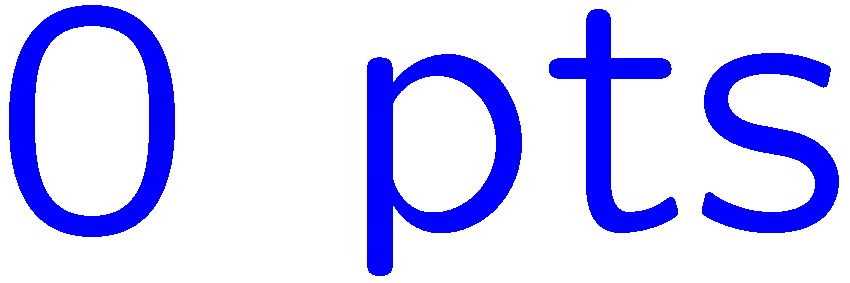 0 of 5
1+1=
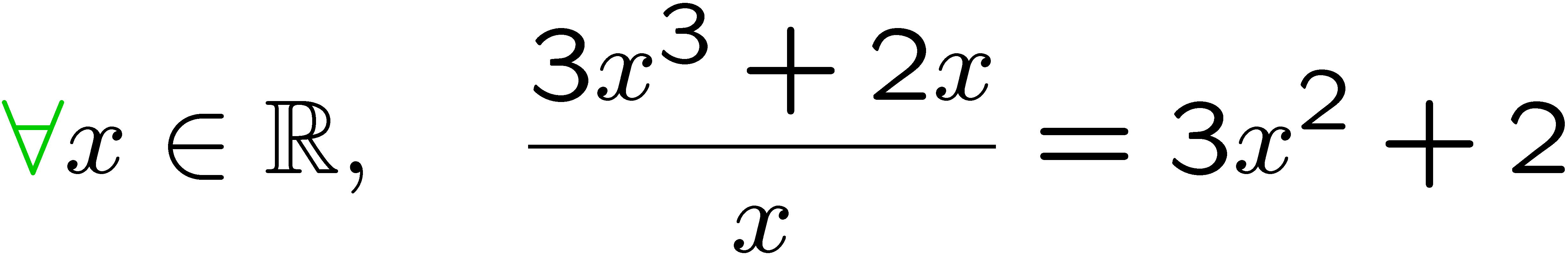 1
2
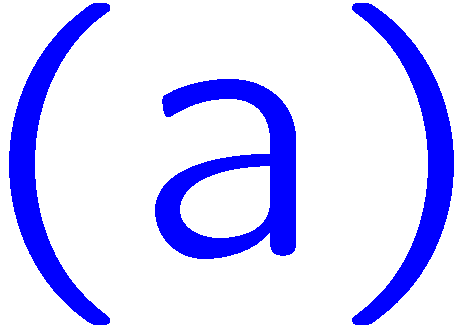 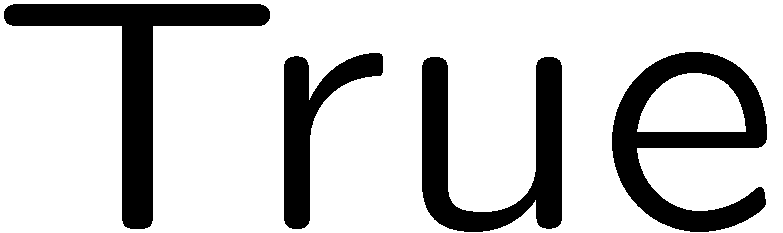 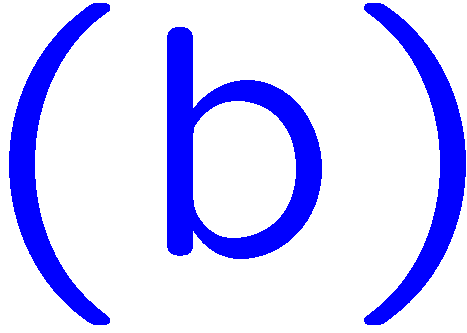 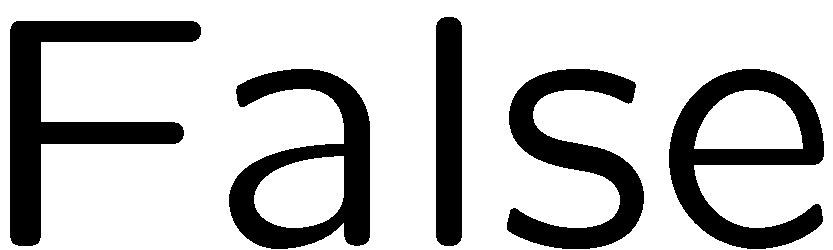 24
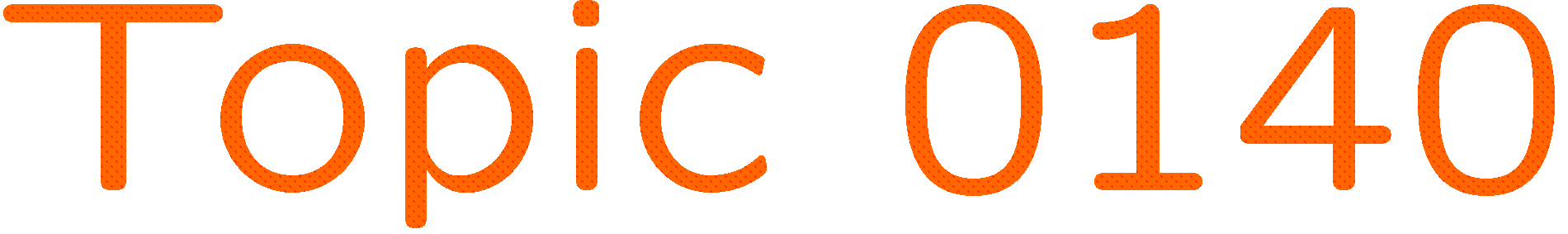 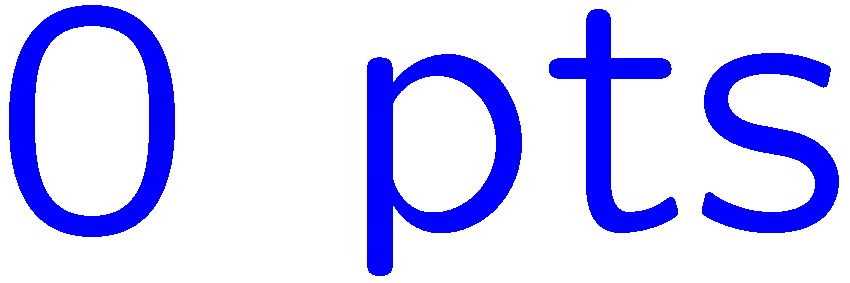 0 of 5
1+1=
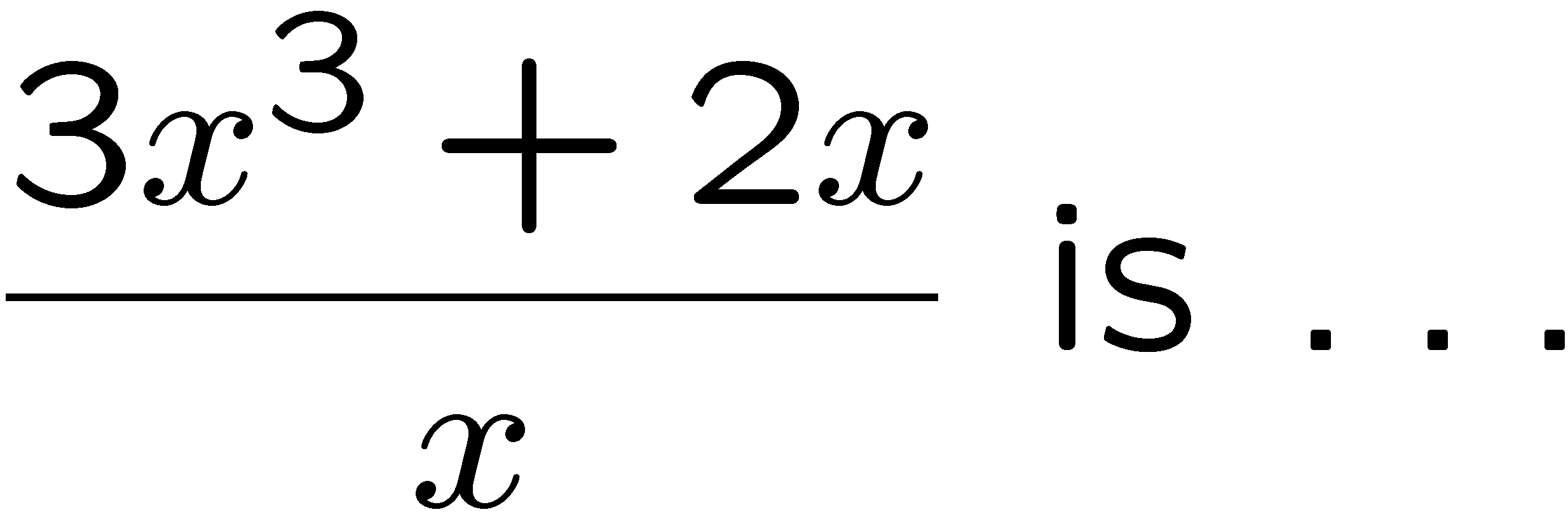 1
2
3
4
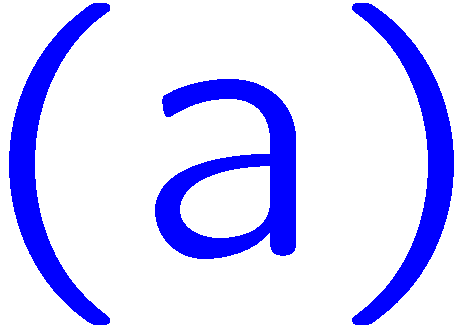 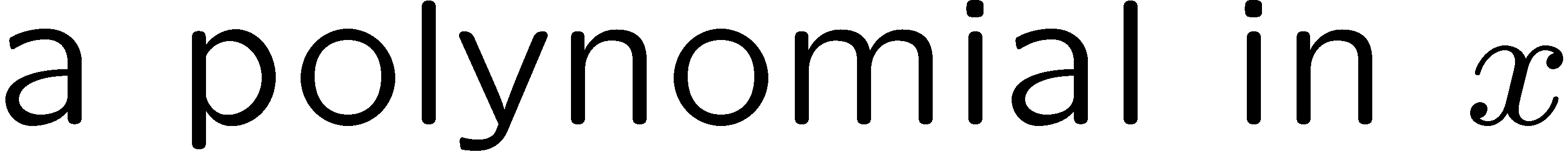 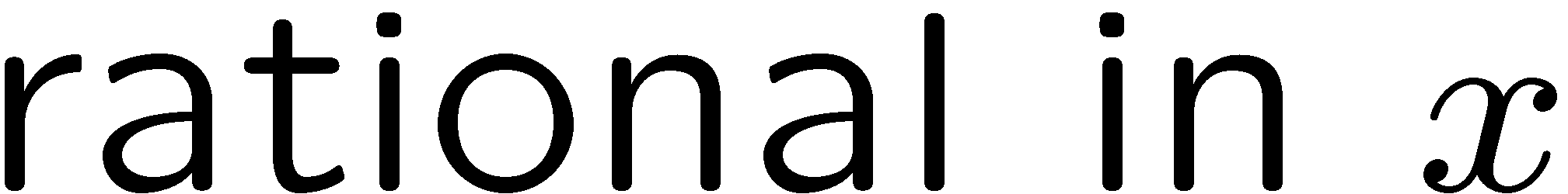 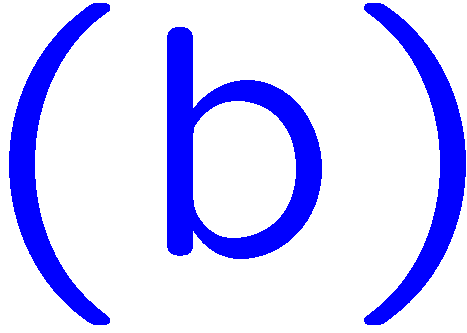 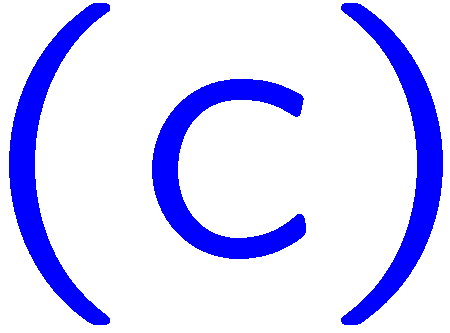 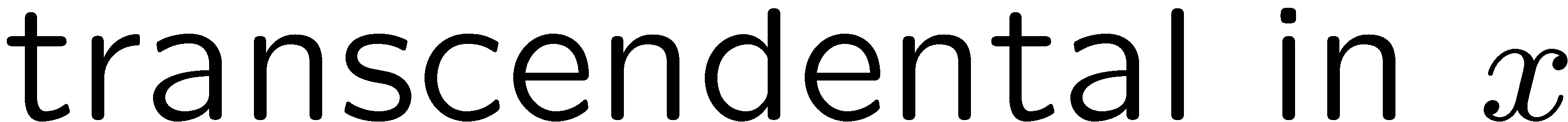 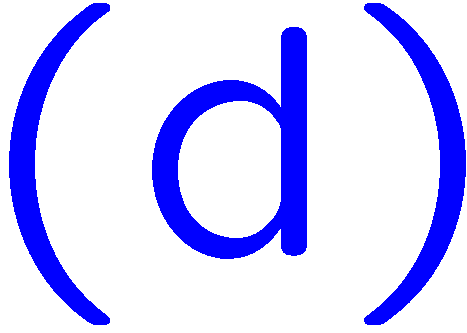 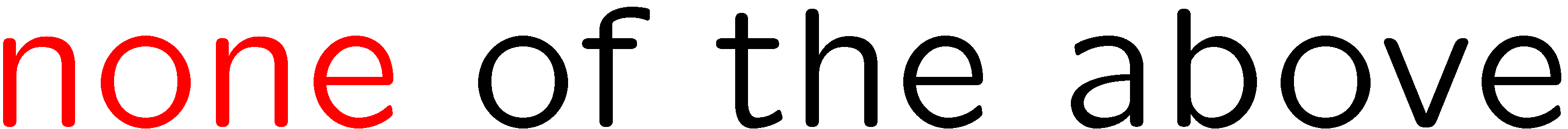 25
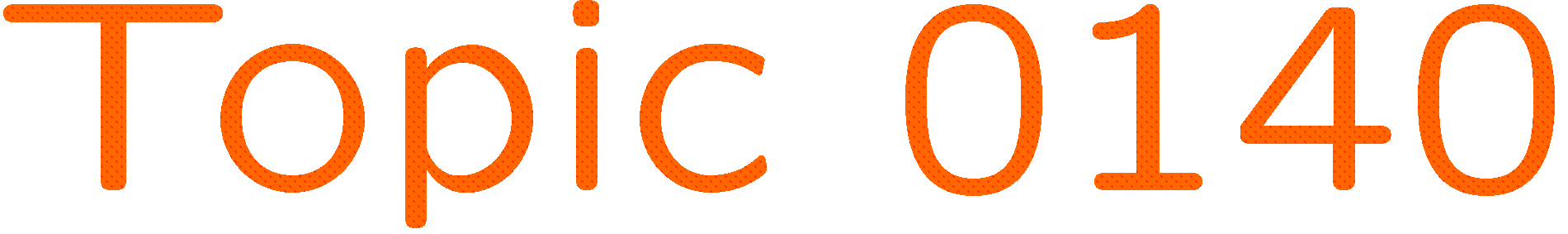 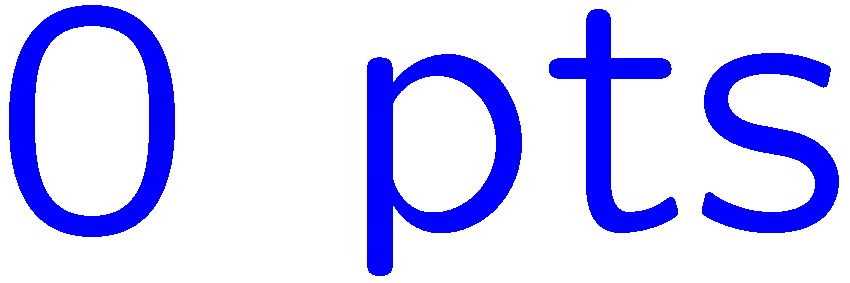 0 of 5
1+1=
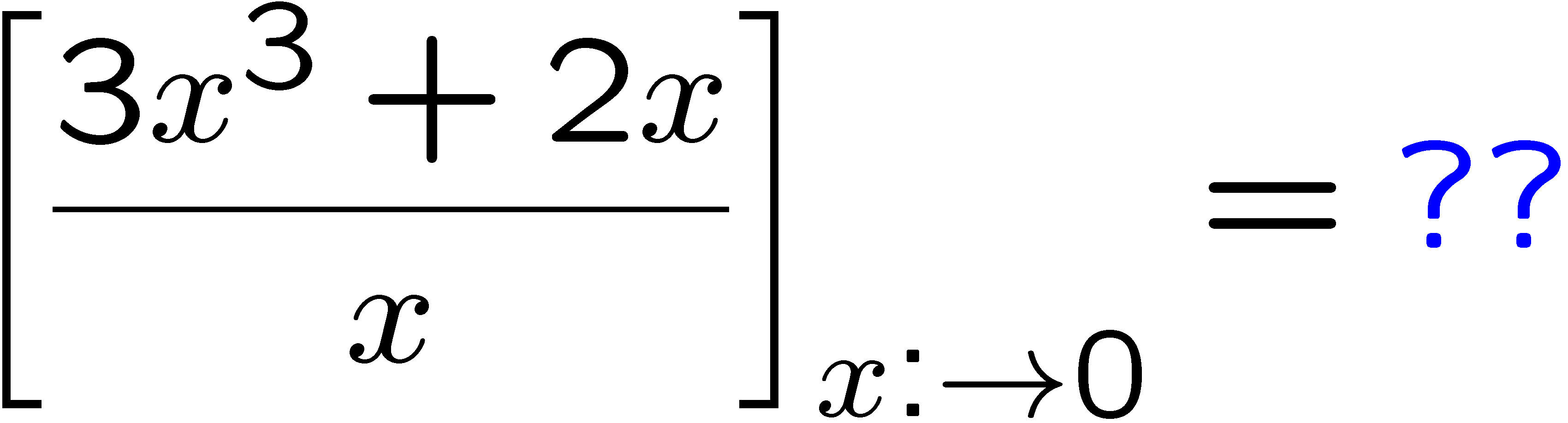 1
2
3
4
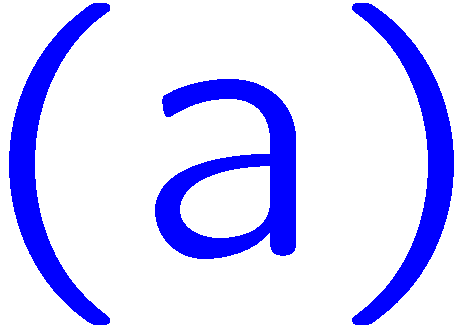 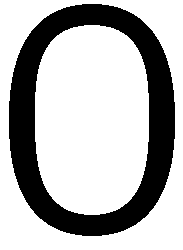 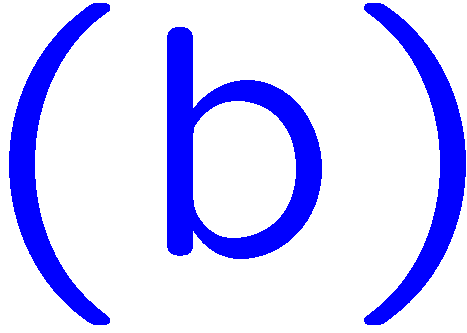 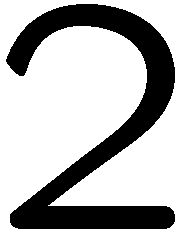 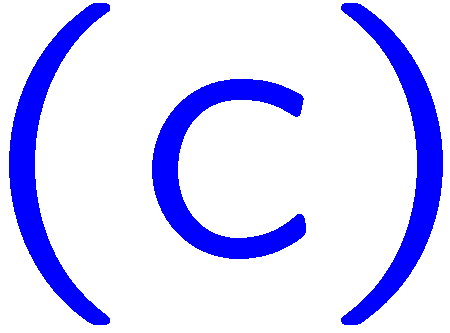 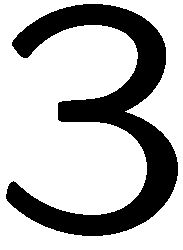 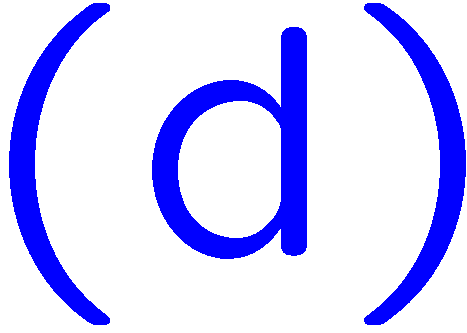 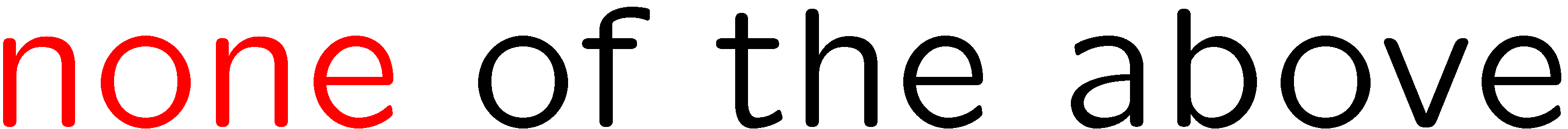 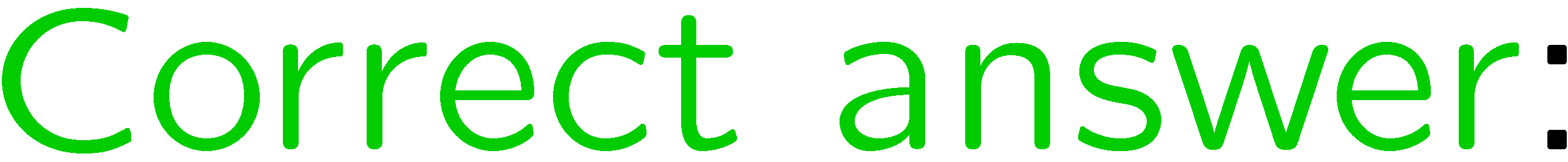 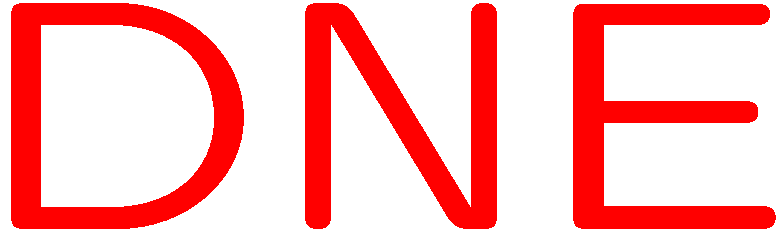 26
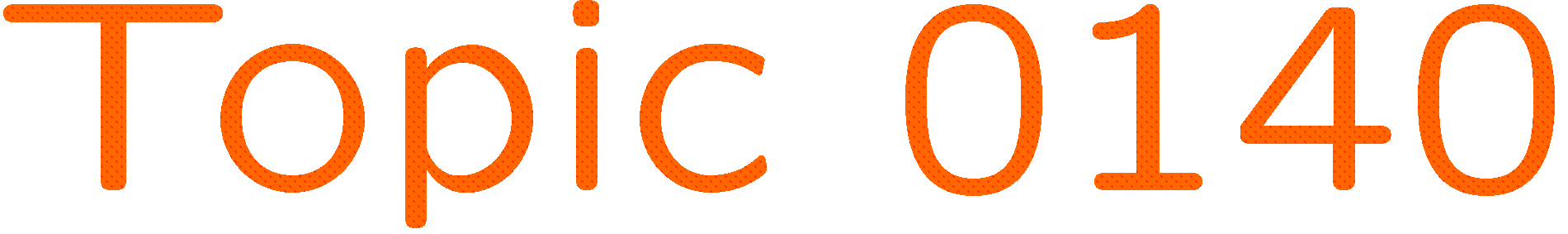 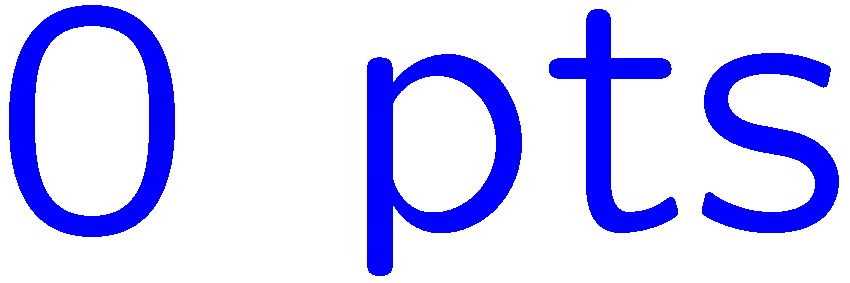 0 of 5
1+1=
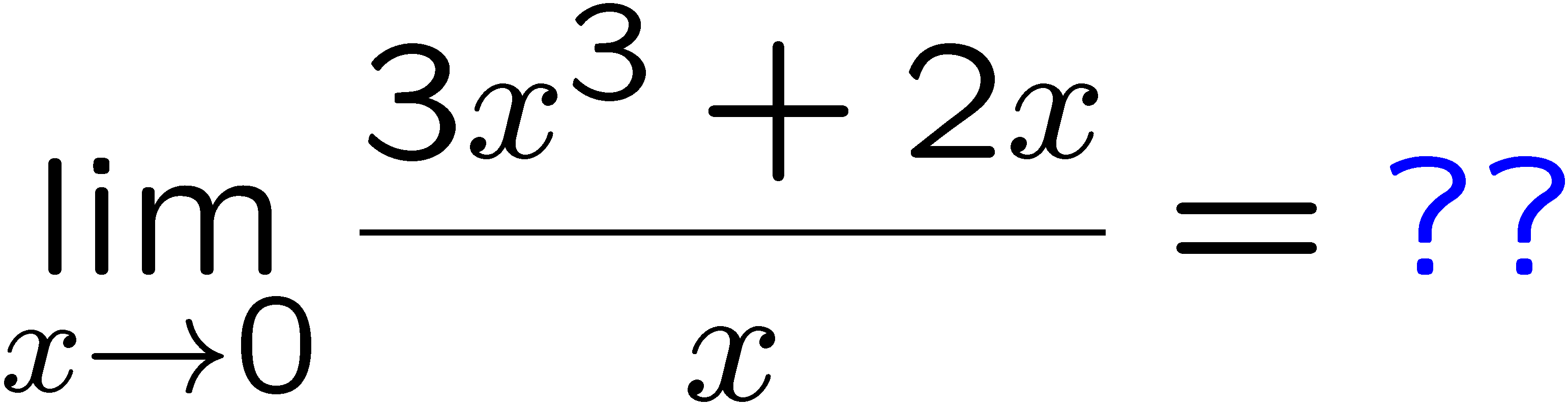 1
2
3
4
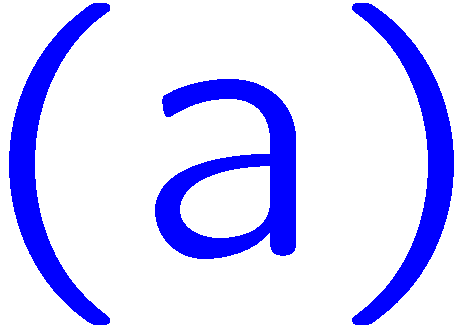 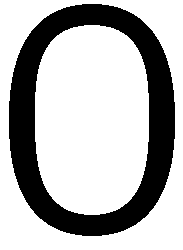 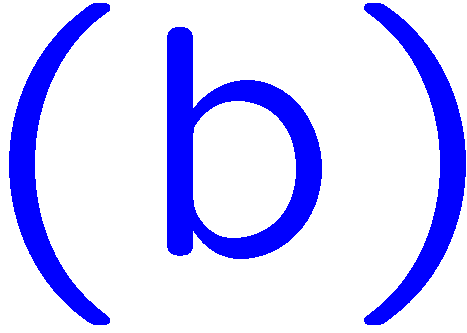 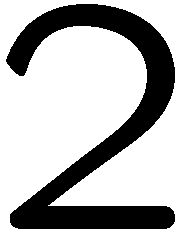 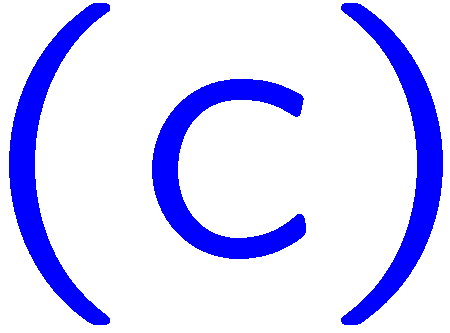 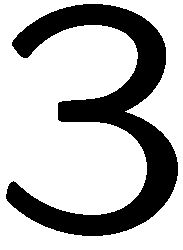 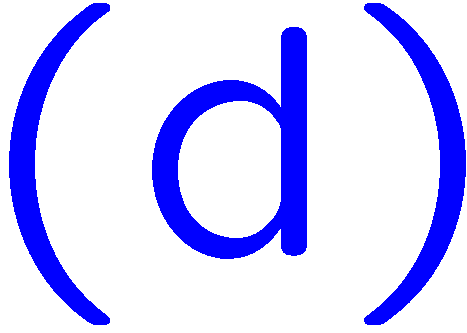 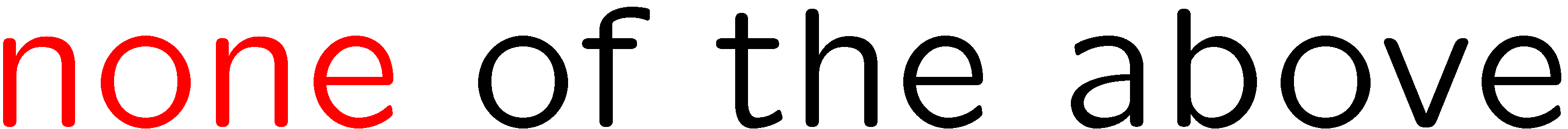 27
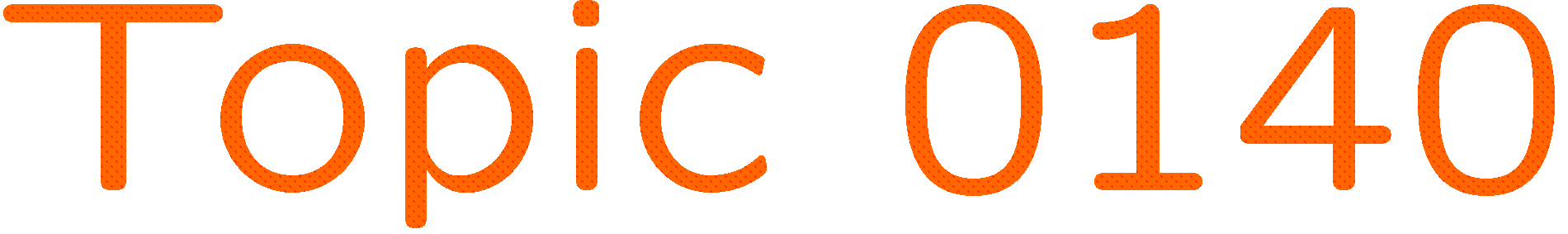 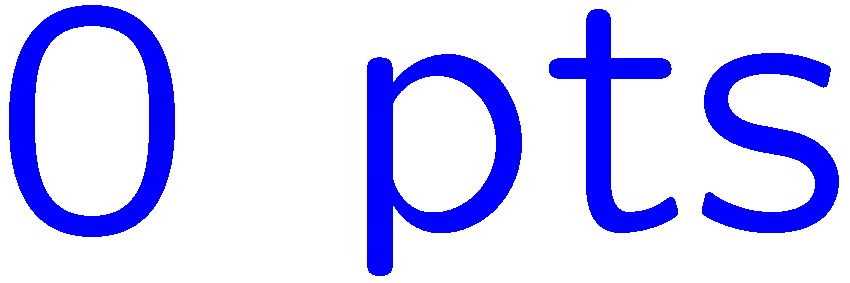 0 of 5
1+1=
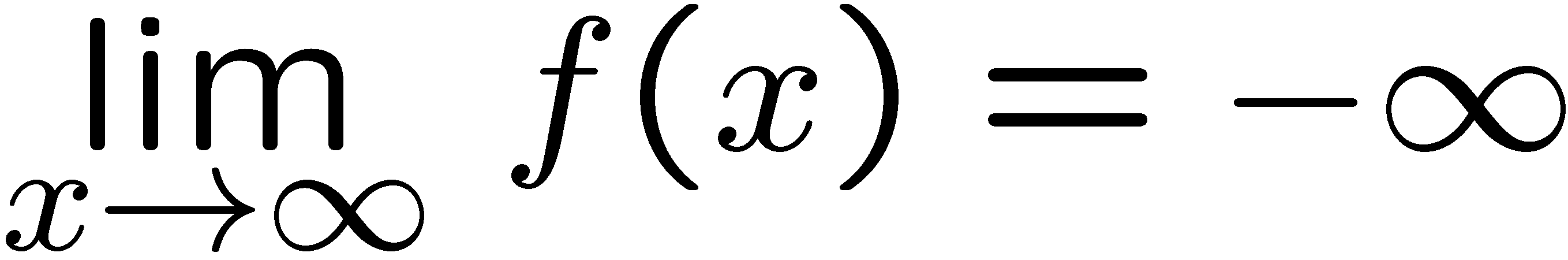 1
2
3
4
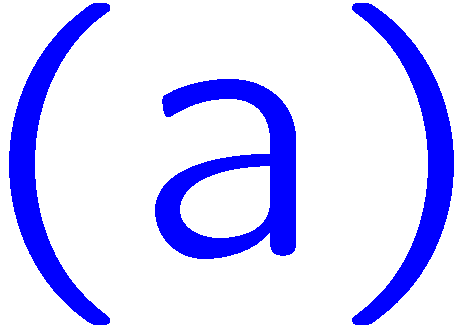 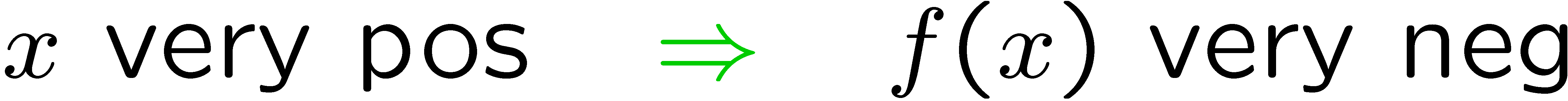 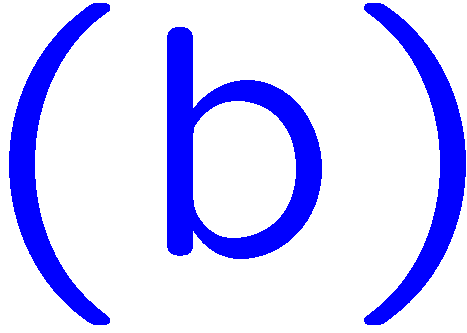 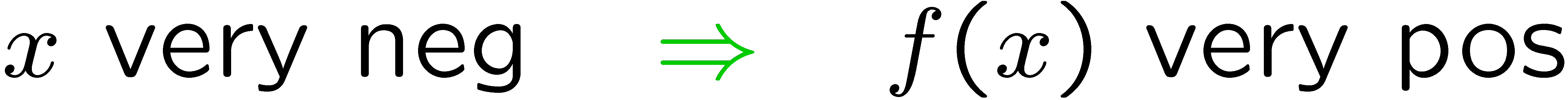 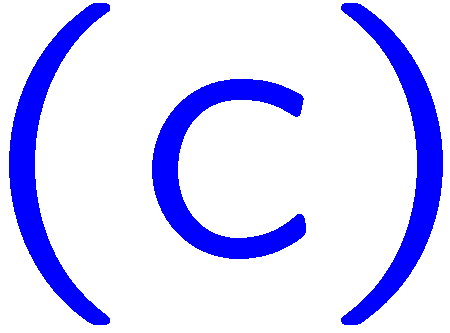 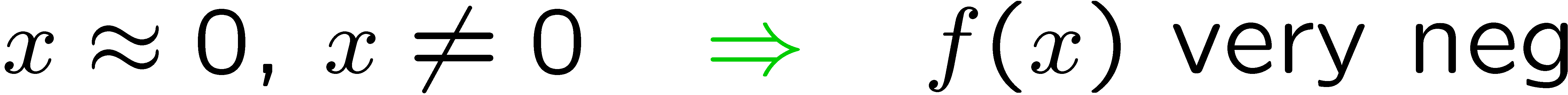 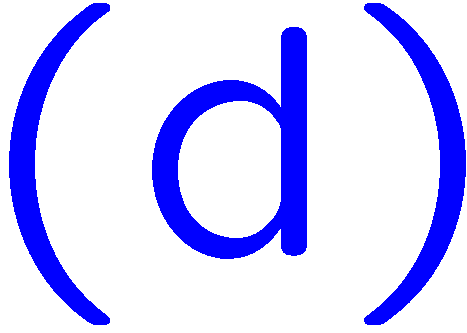 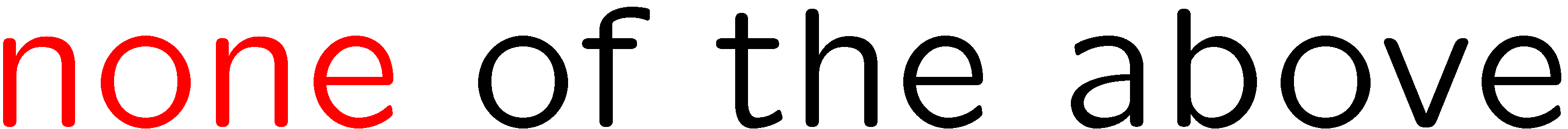 28
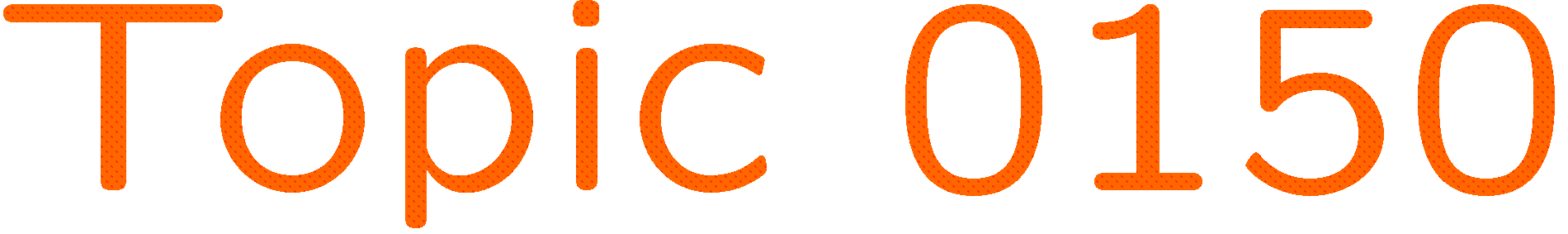 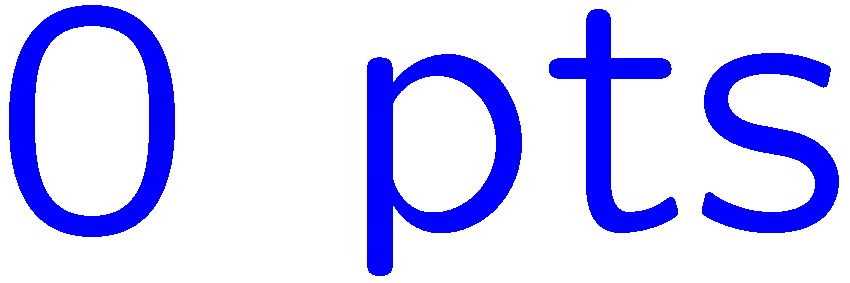 0 of 5
1+1=
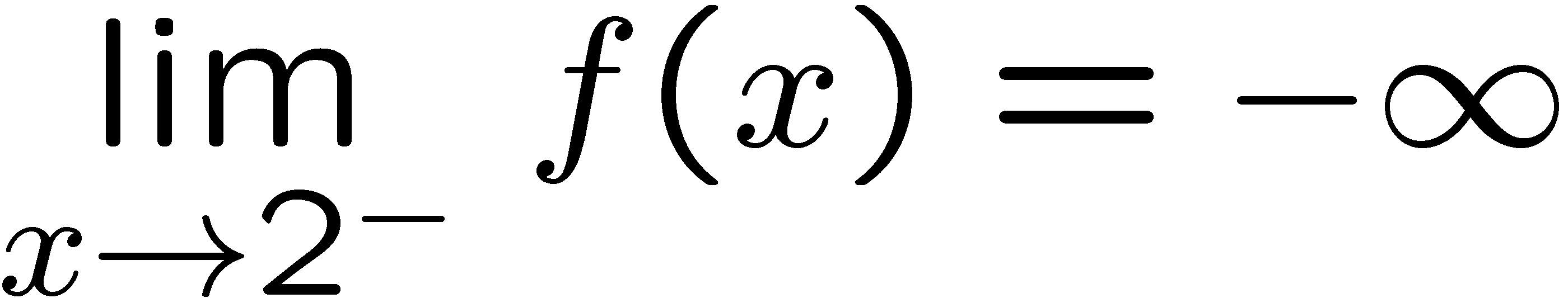 1
2
3
4
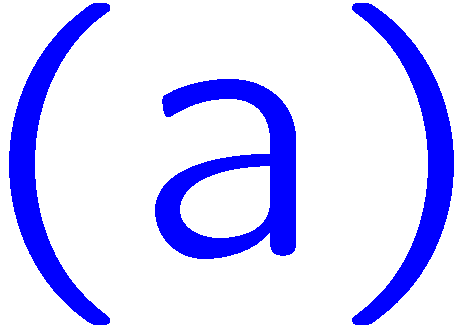 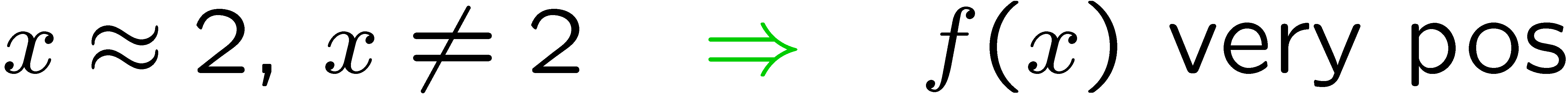 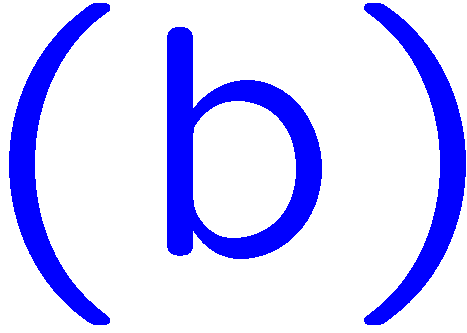 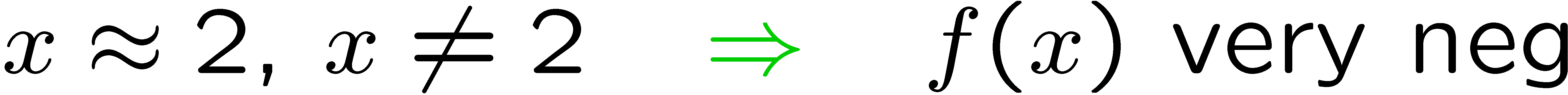 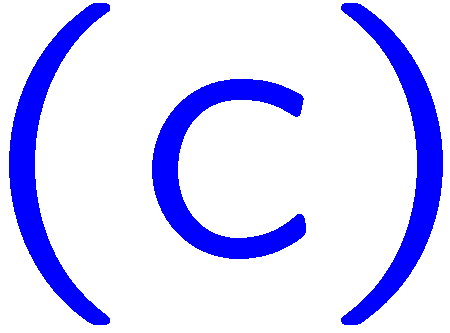 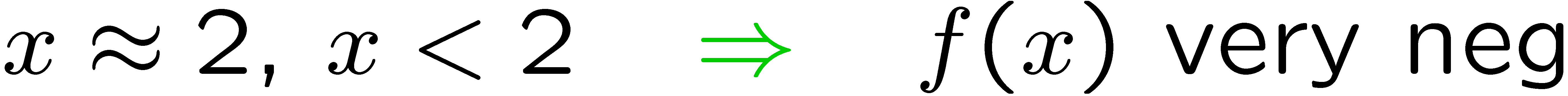 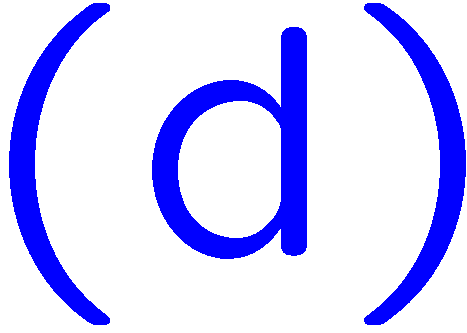 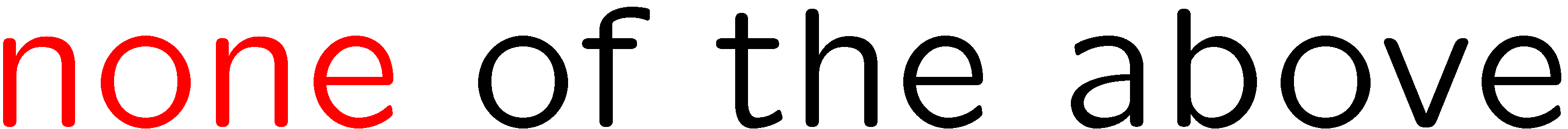 29
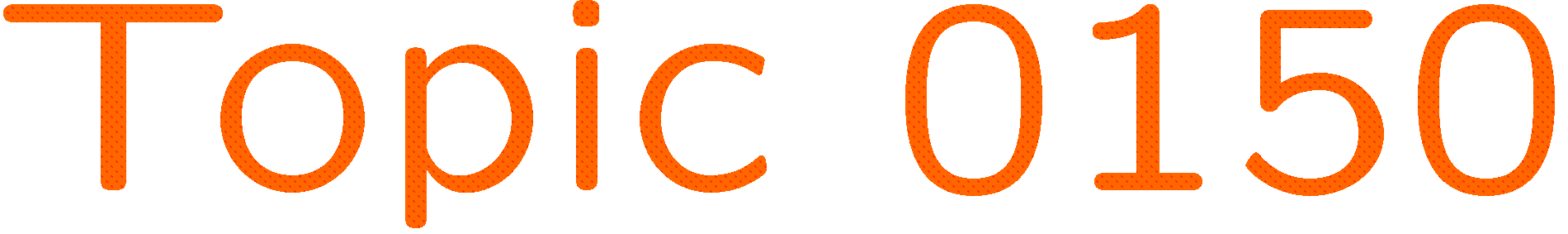 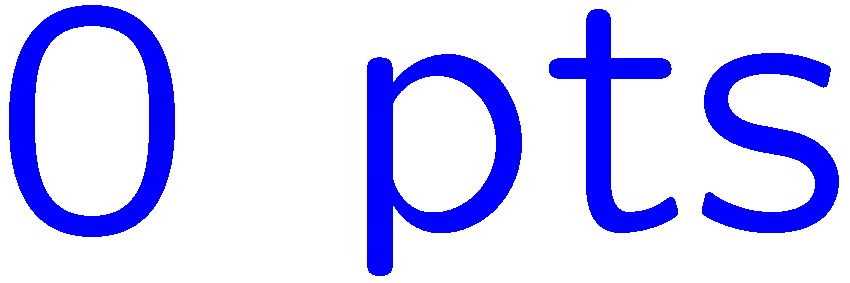 0 of 5
1+1=
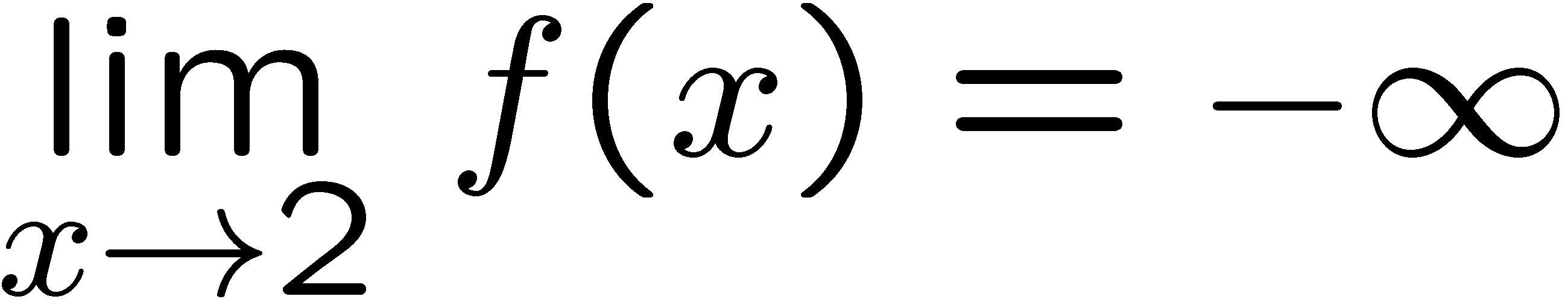 1
2
3
4
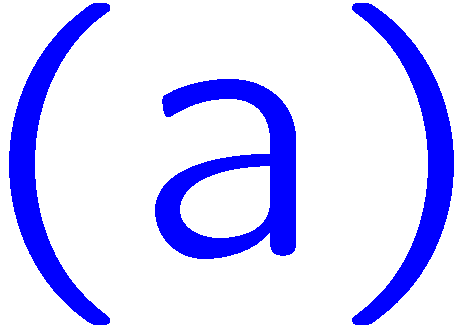 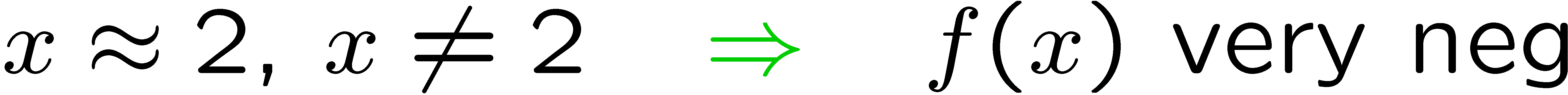 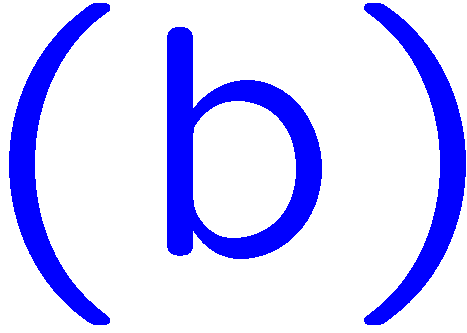 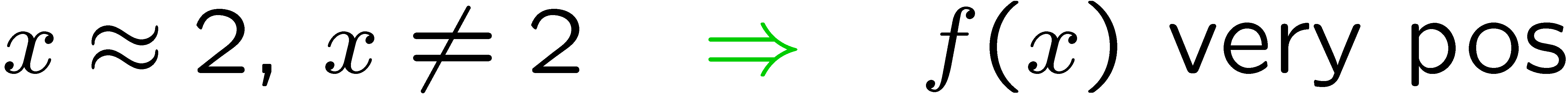 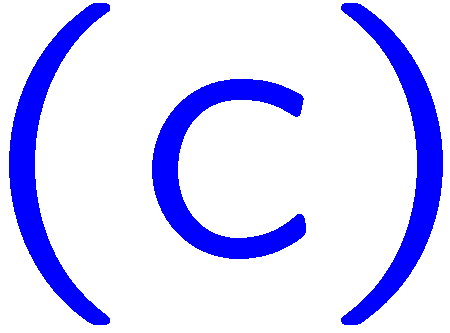 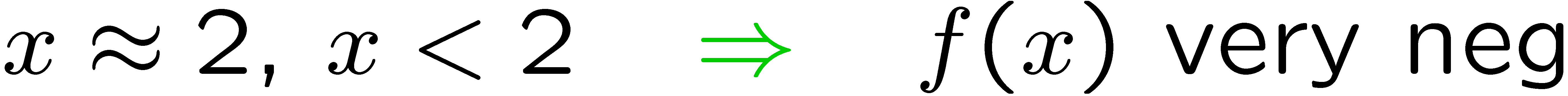 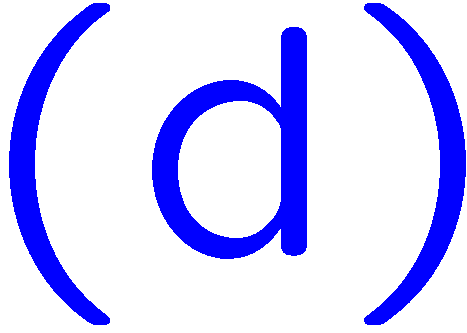 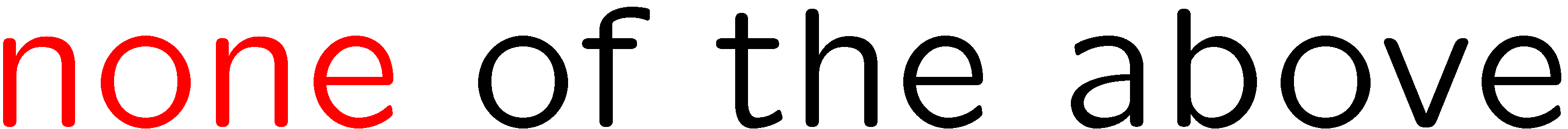 30
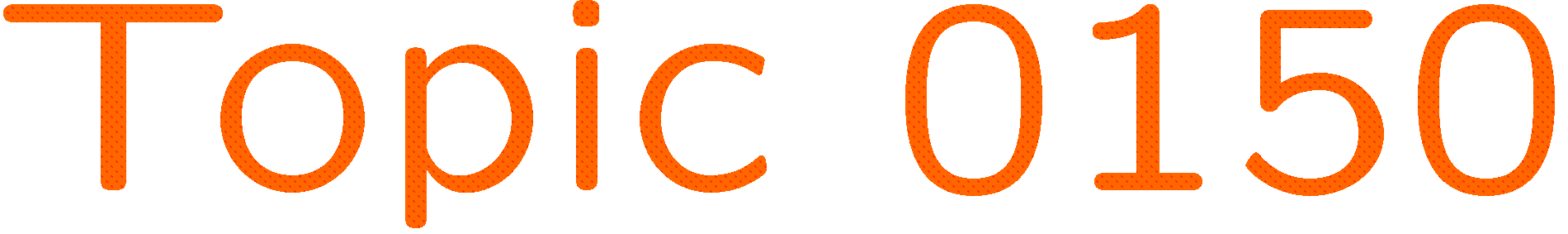 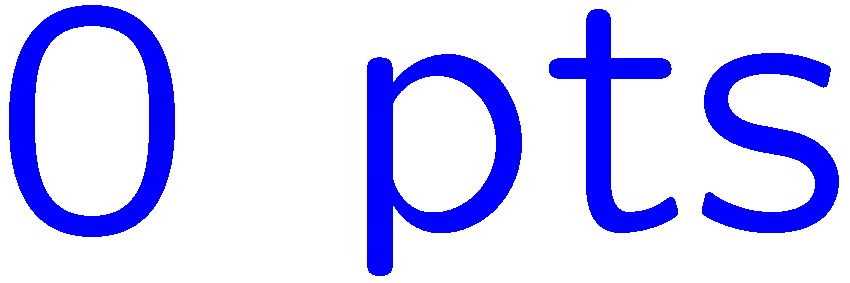 0 of 5
1+1=
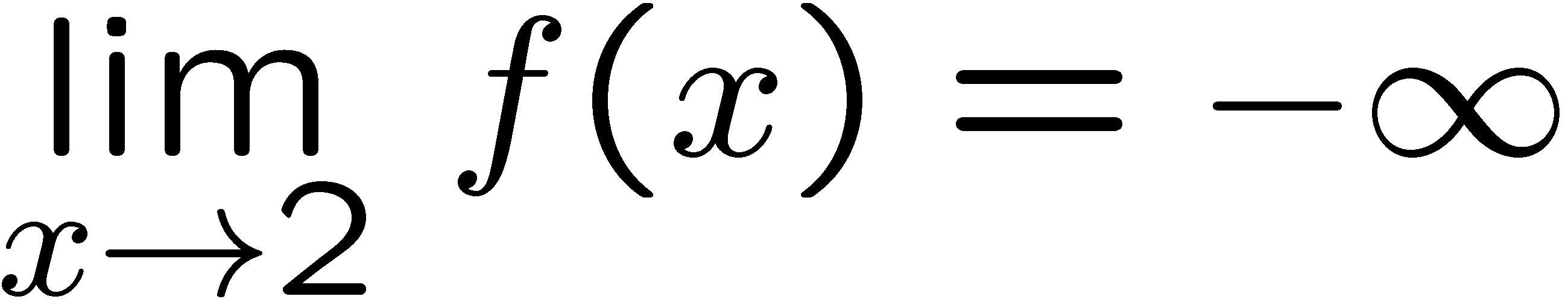 1
2
3
4
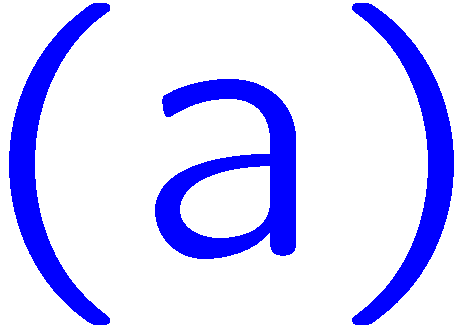 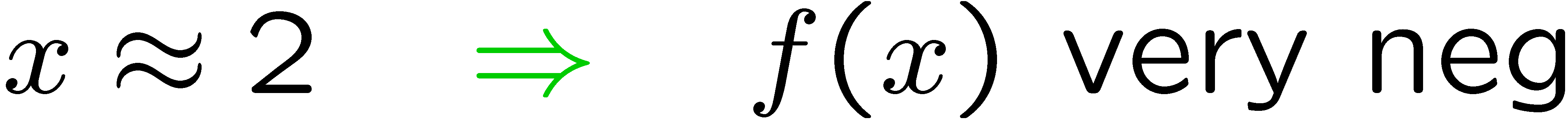 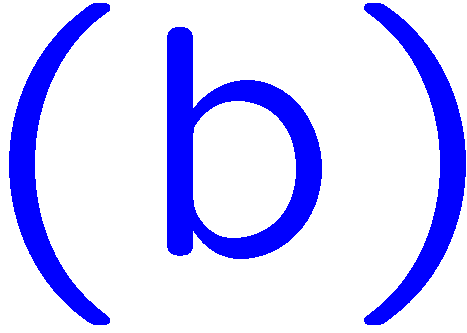 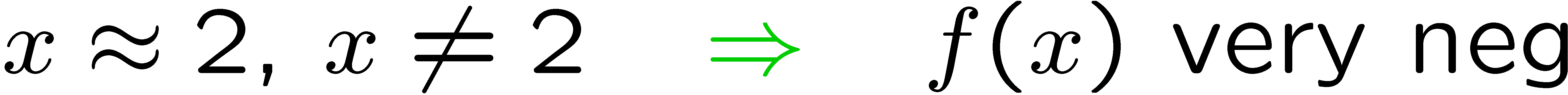 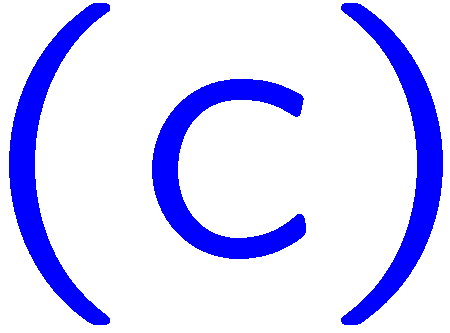 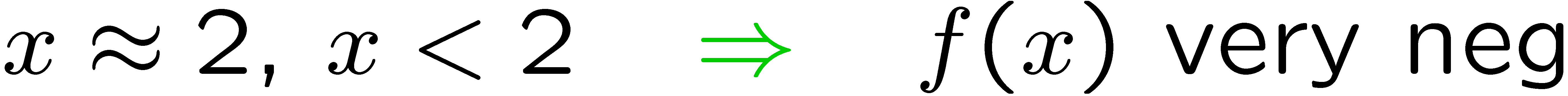 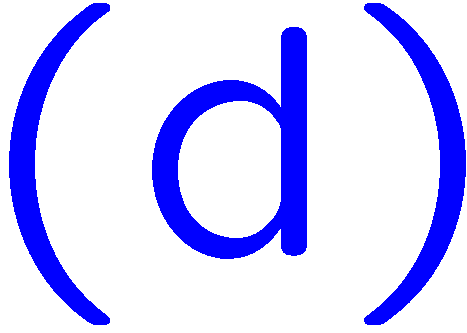 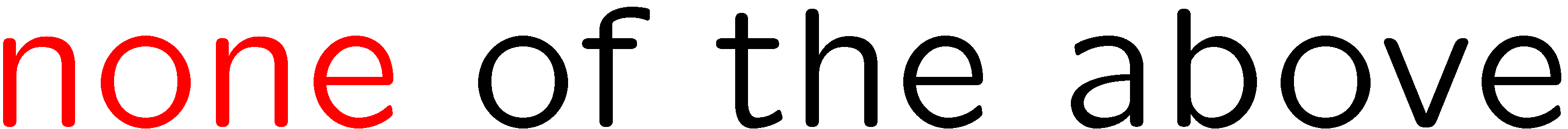 31
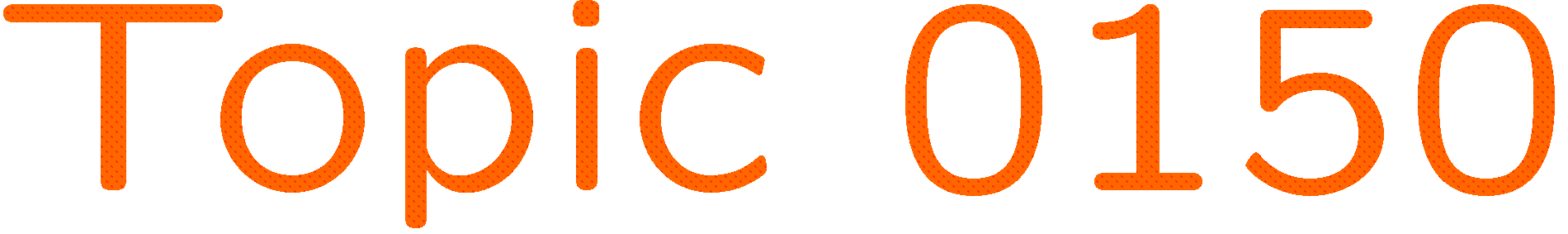 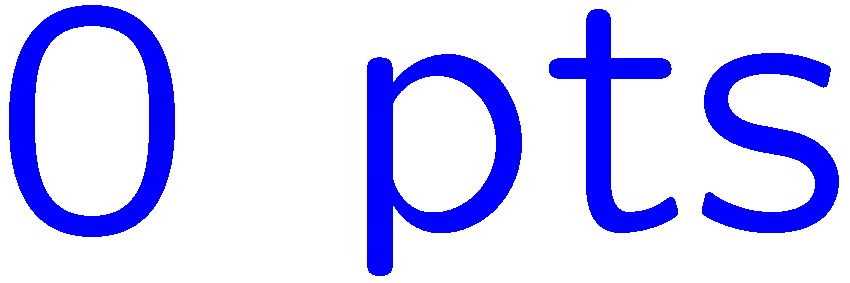 0 of 5
1+1=
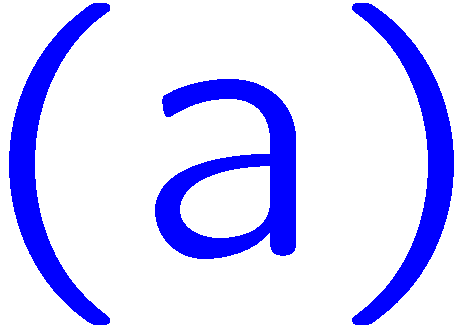 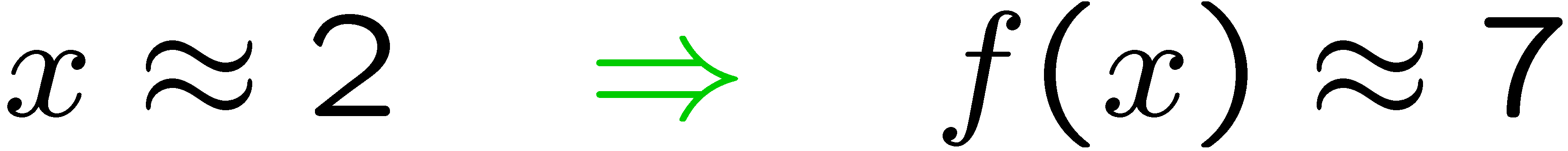 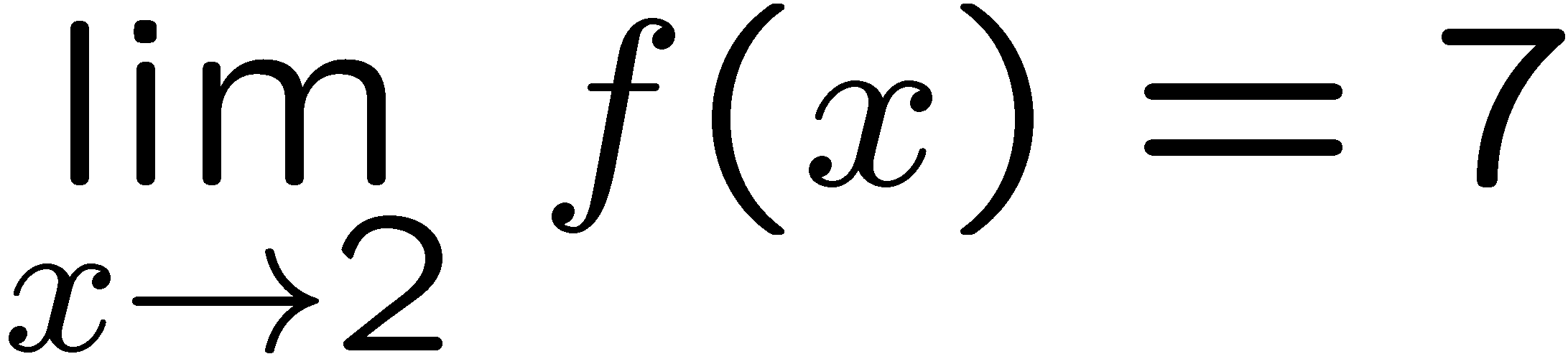 1
2
3
4
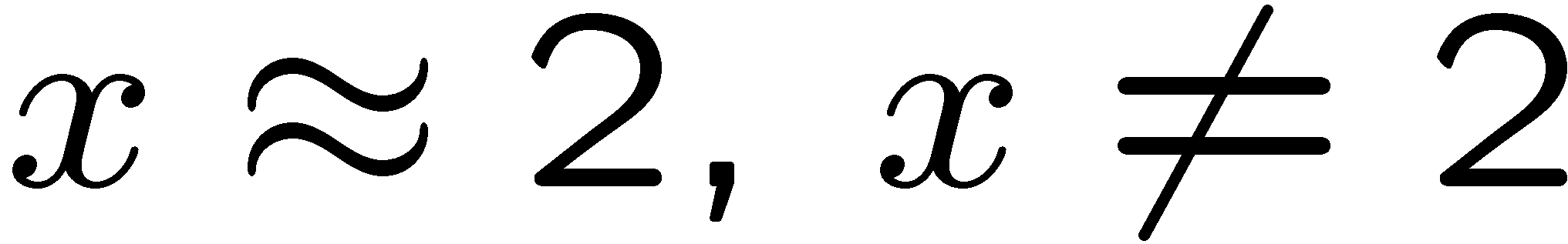 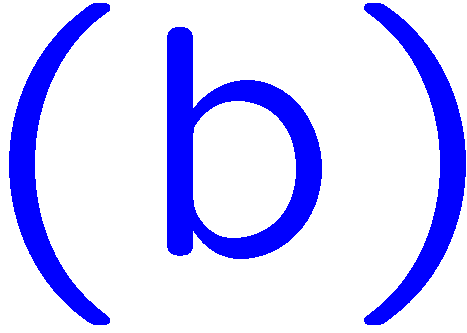 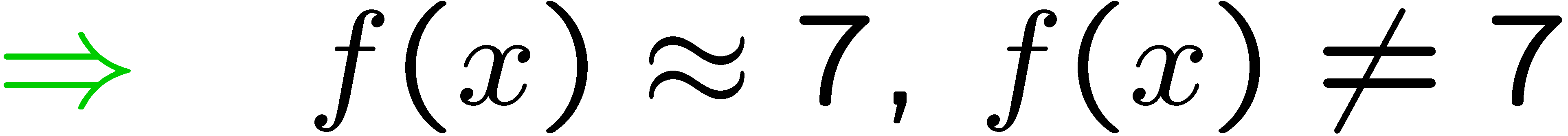 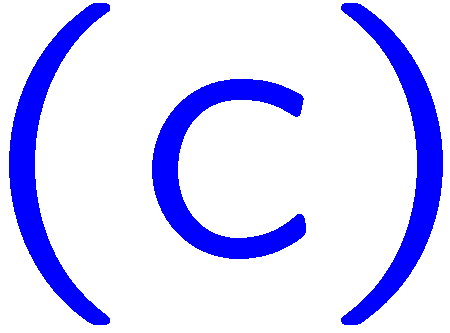 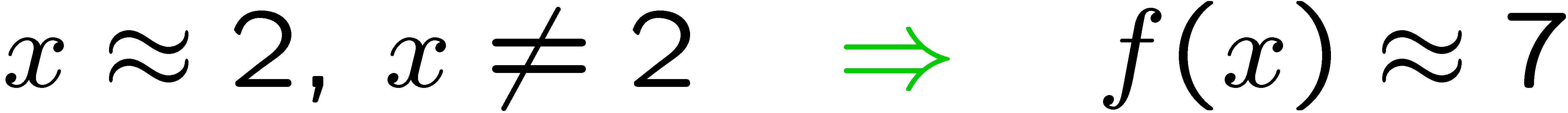 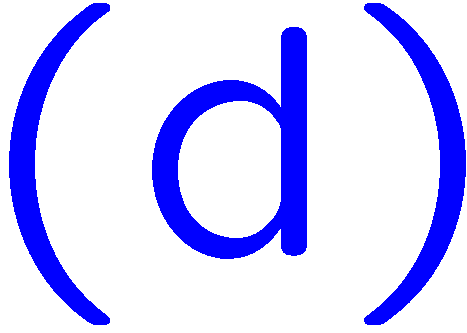 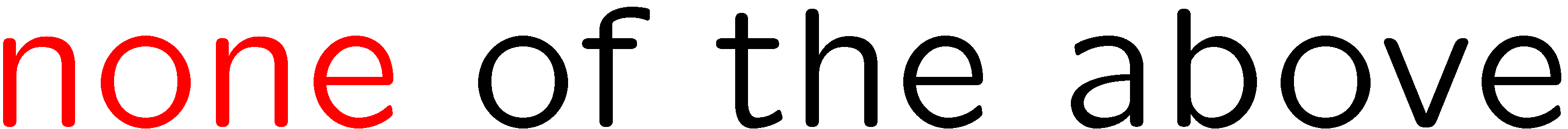 32
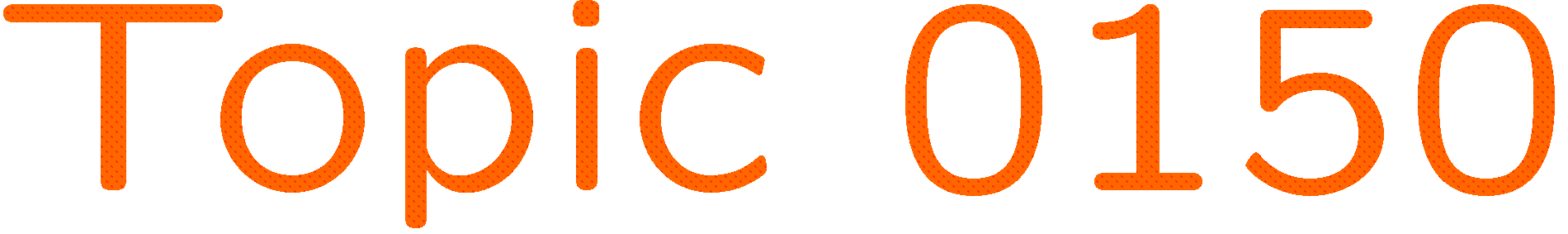 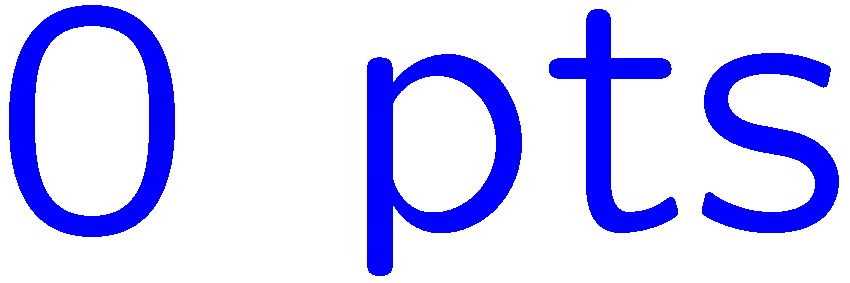 0 of 5
1+1=
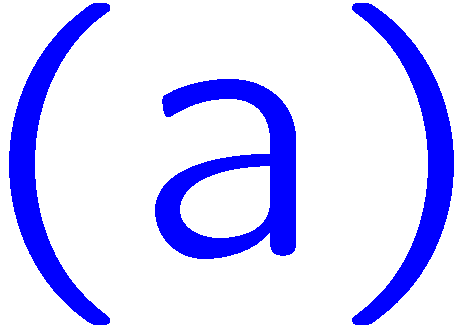 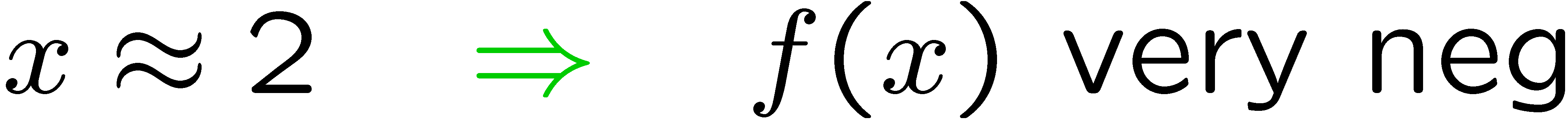 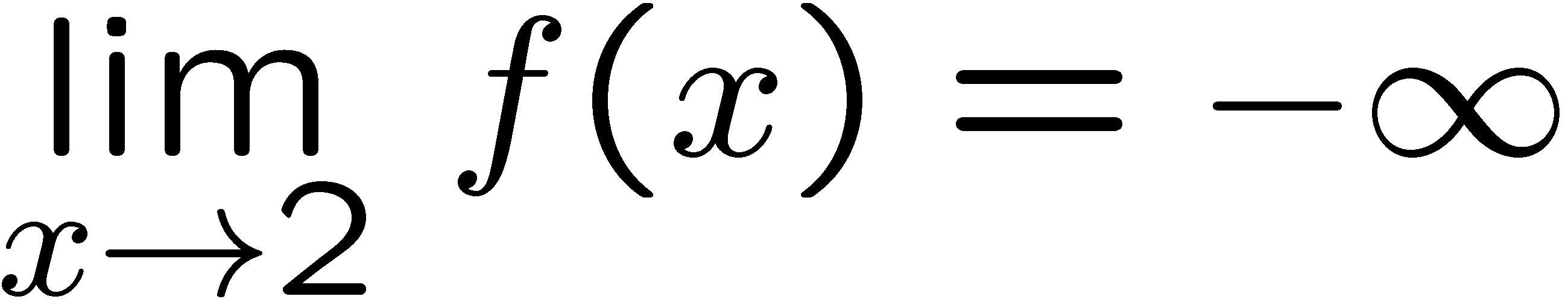 1
2
3
4
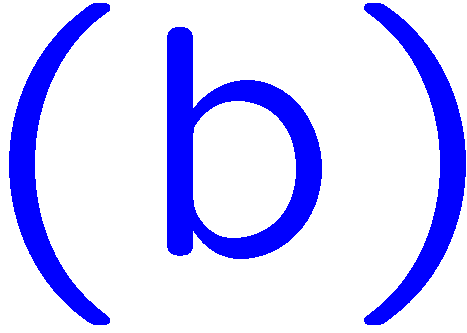 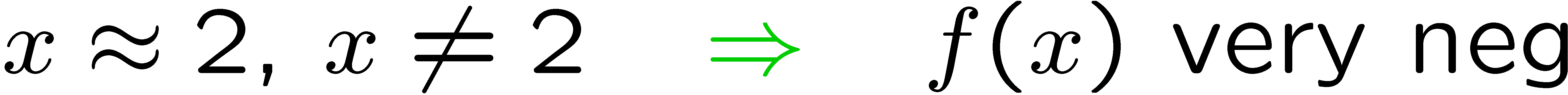 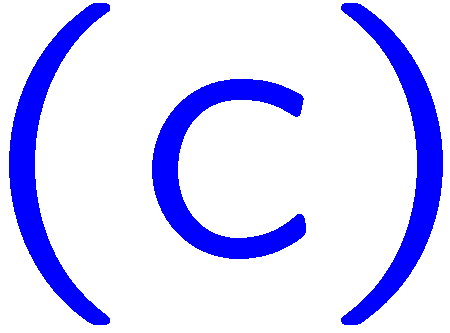 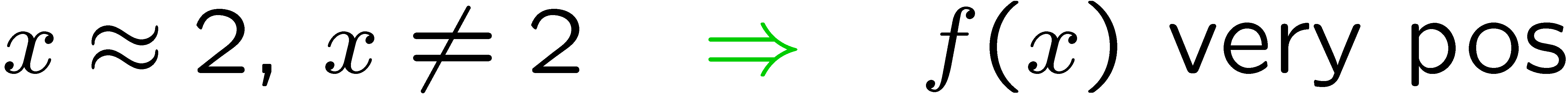 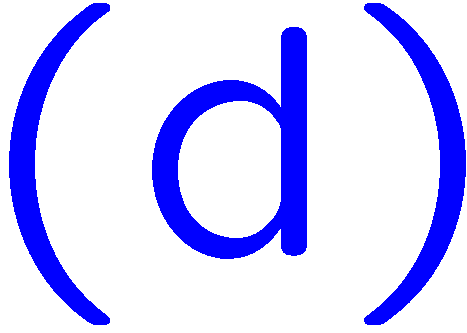 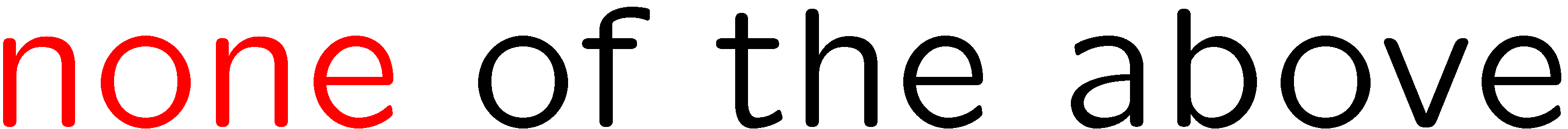 33
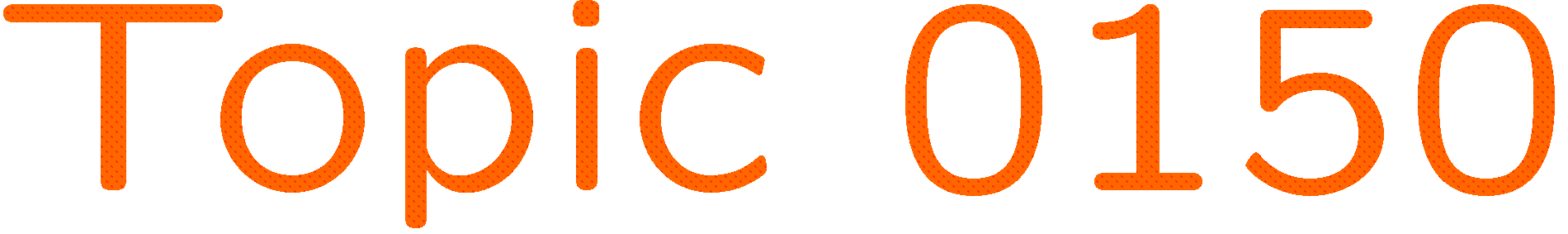 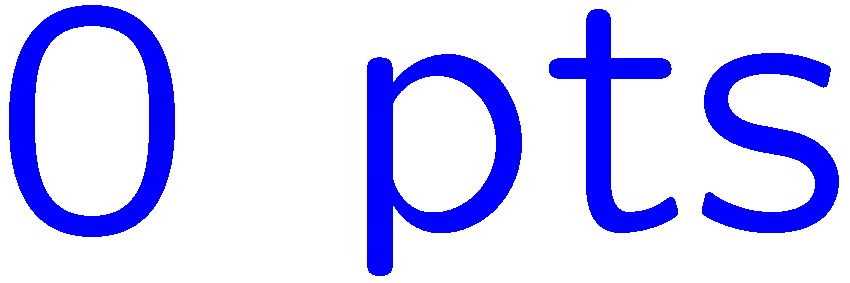 0 of 5
1+1=
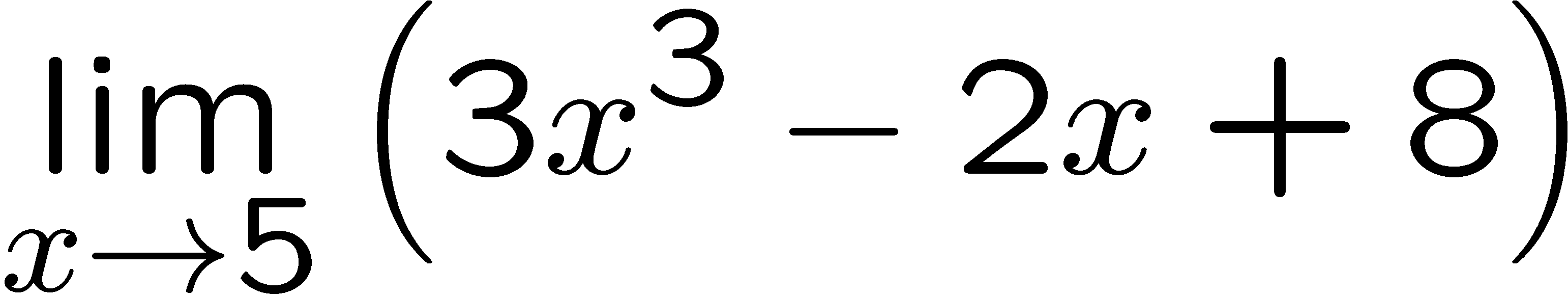 1
2
3
4
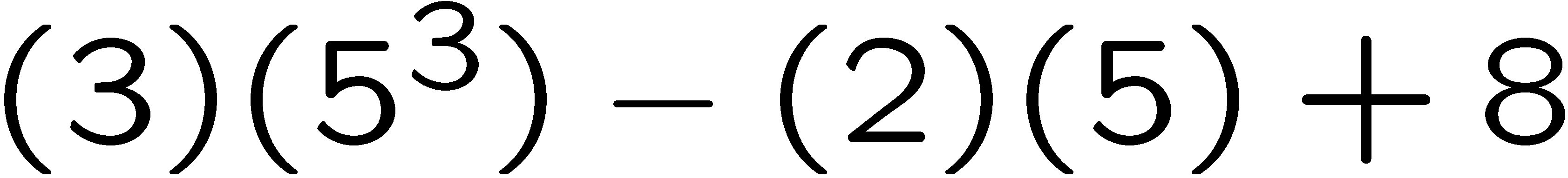 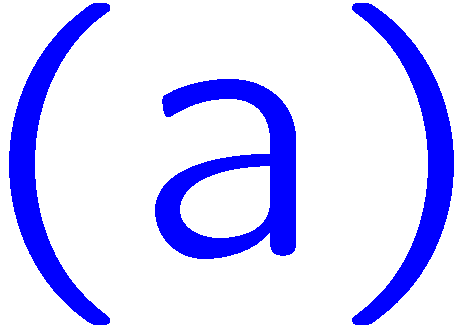 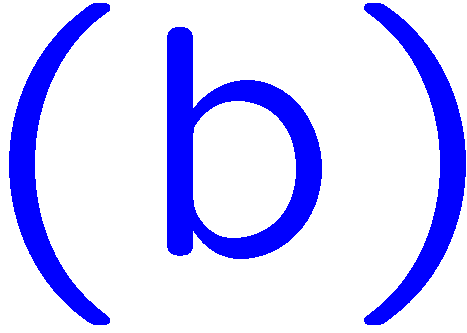 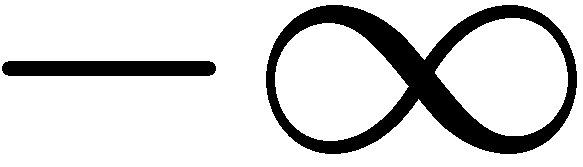 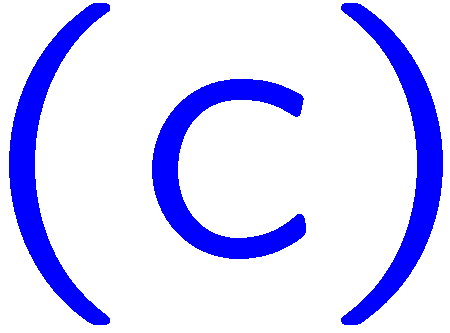 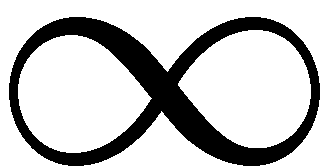 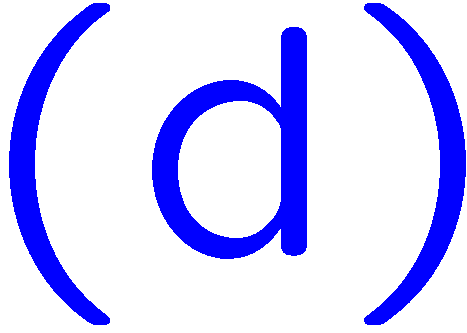 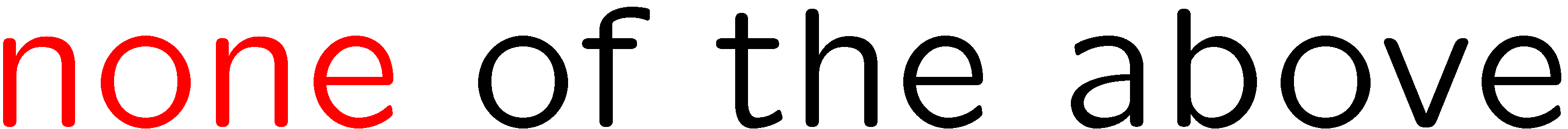 34
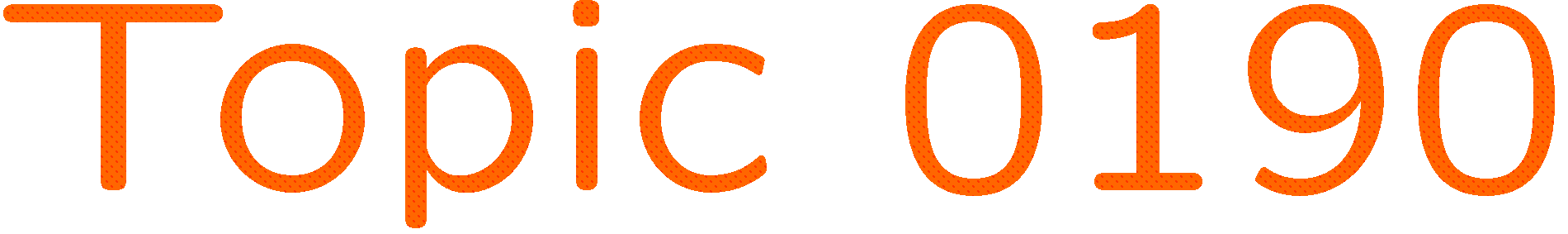 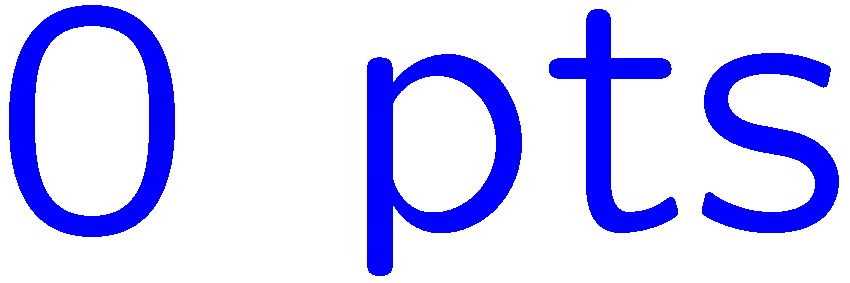 0 of 5
1+1=
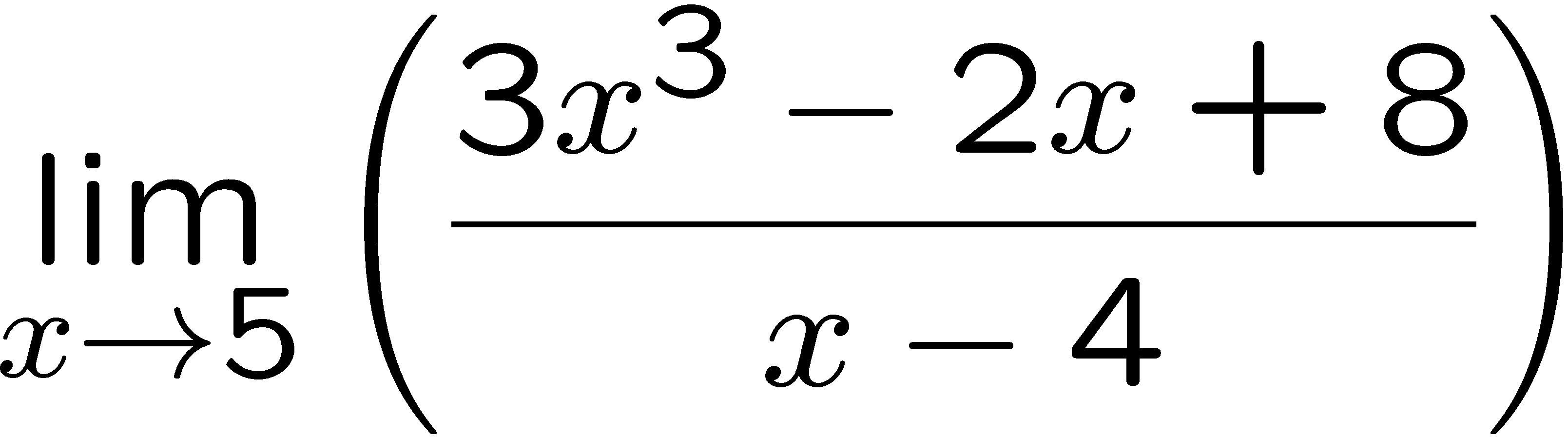 1
2
3
4
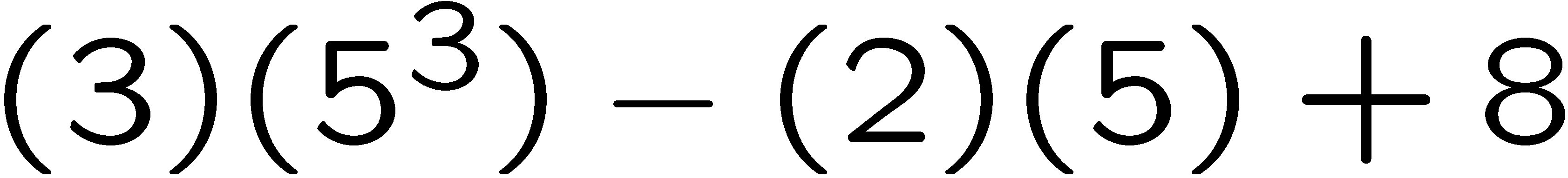 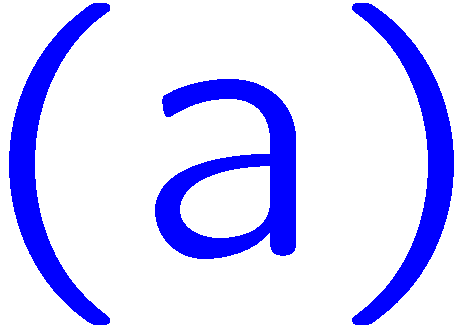 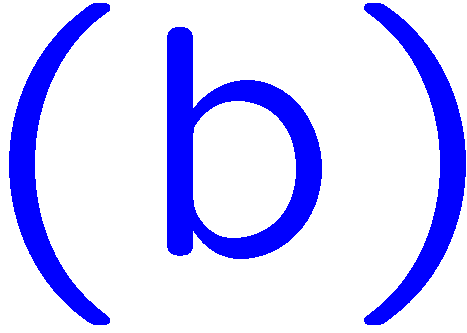 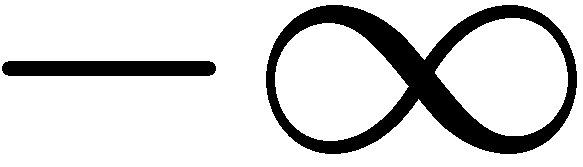 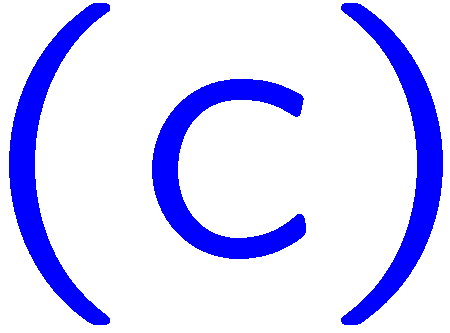 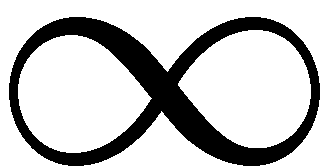 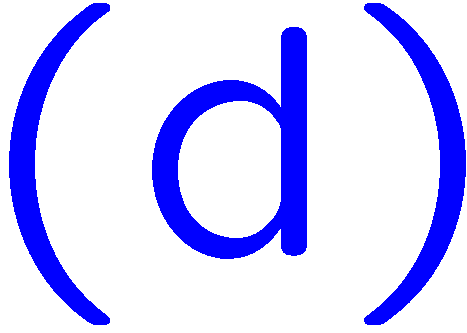 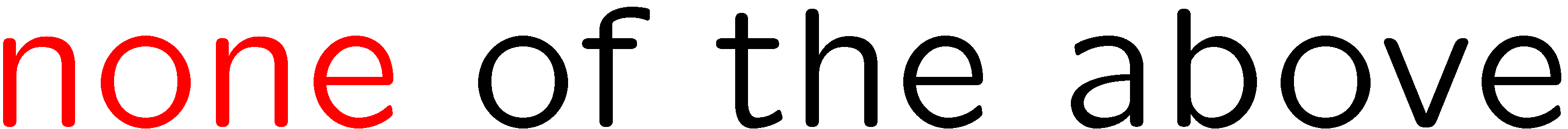 35
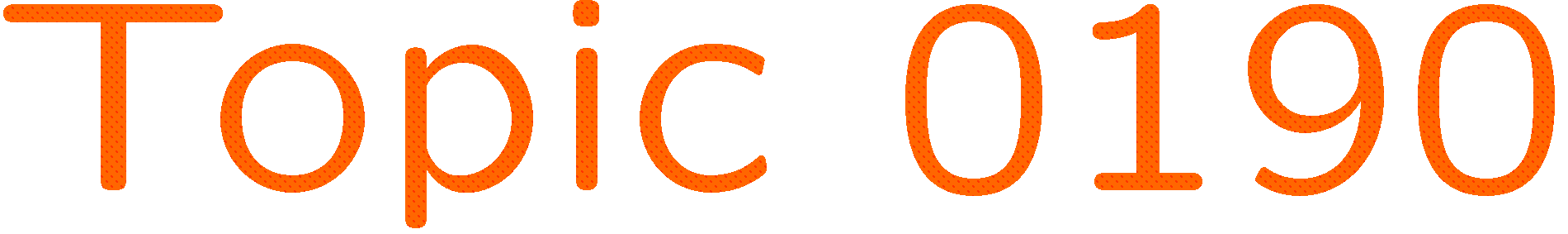 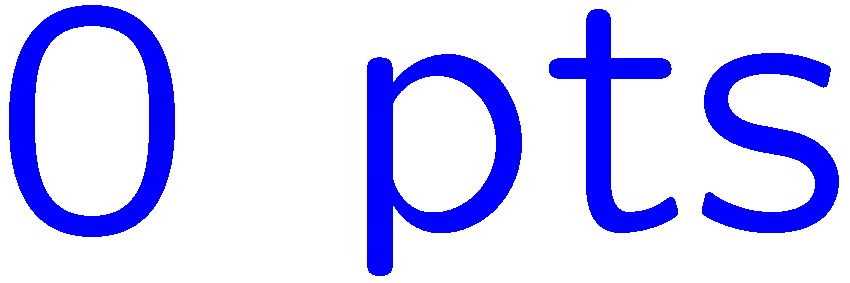 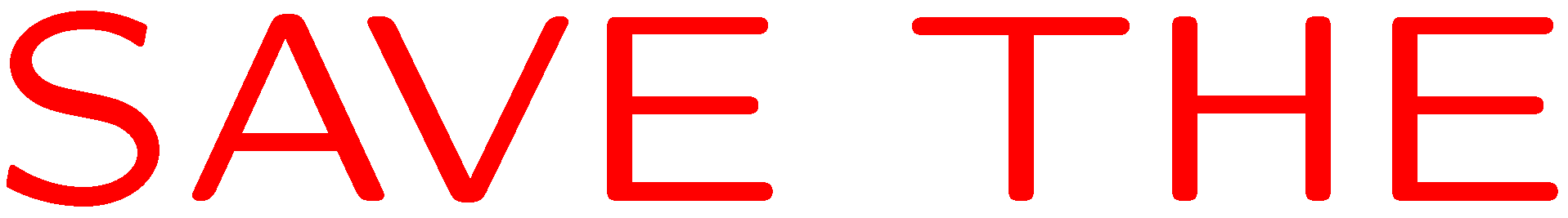 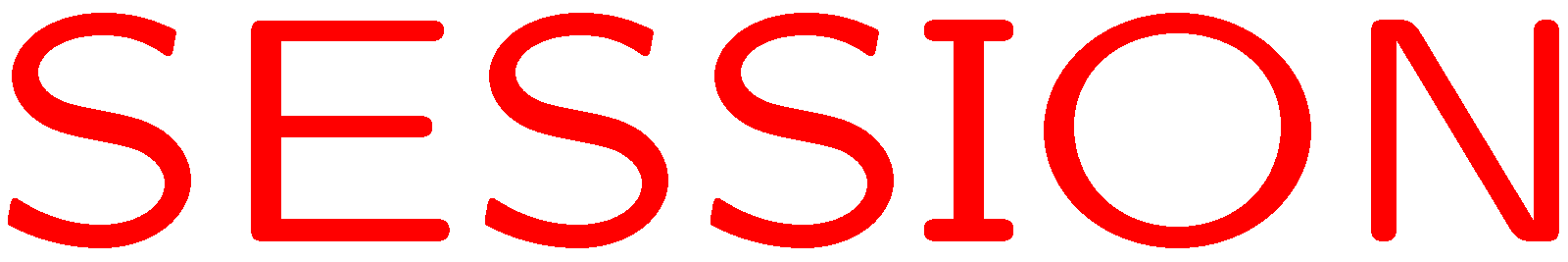 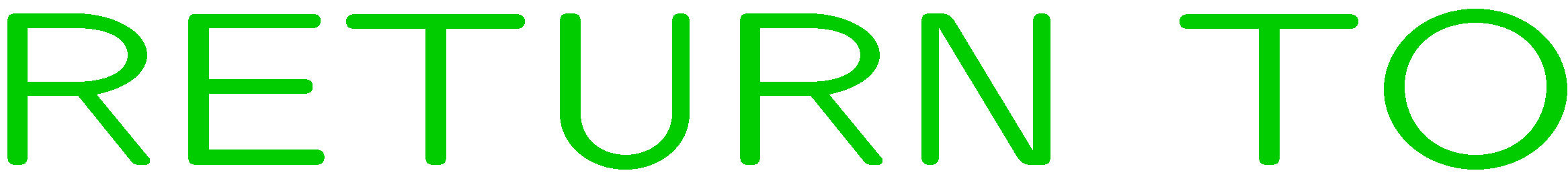 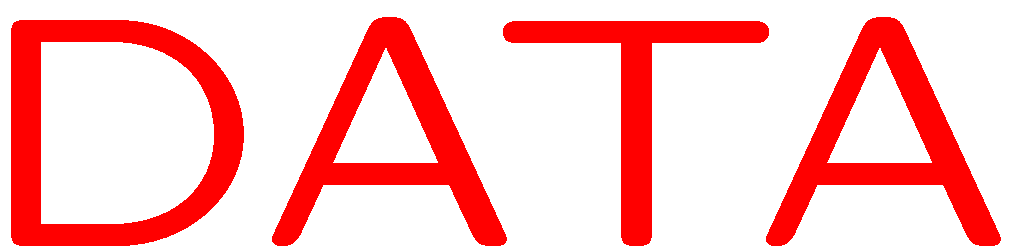 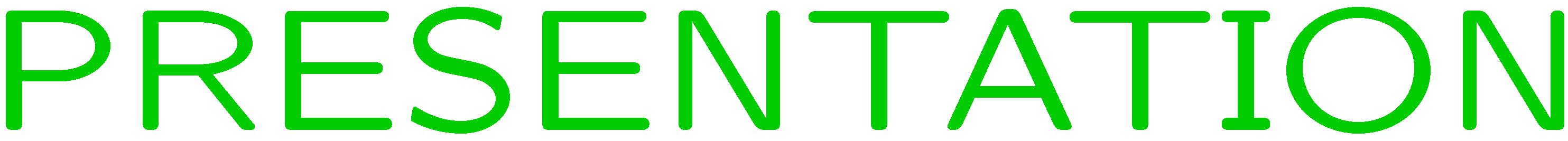 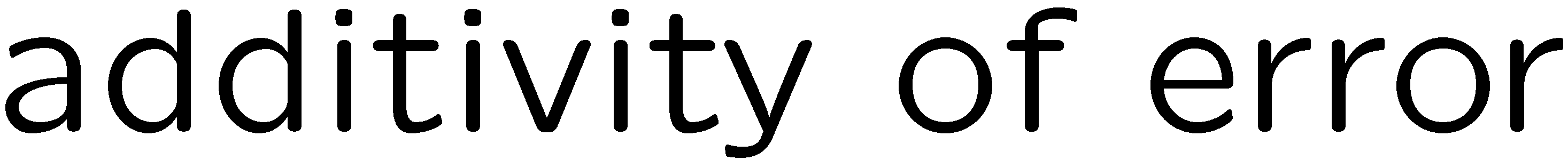 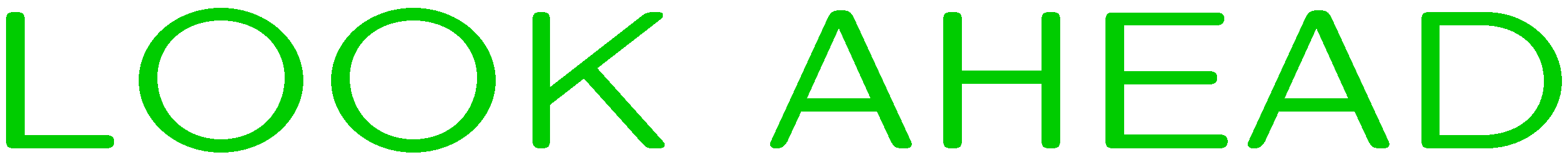 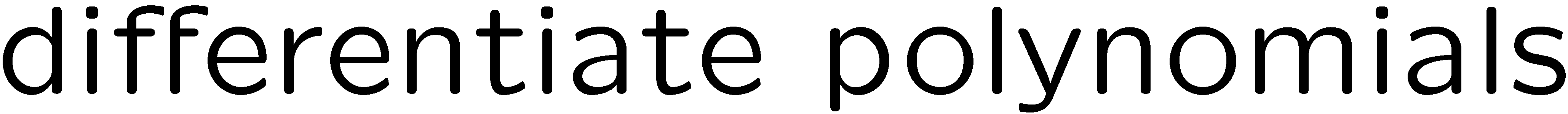 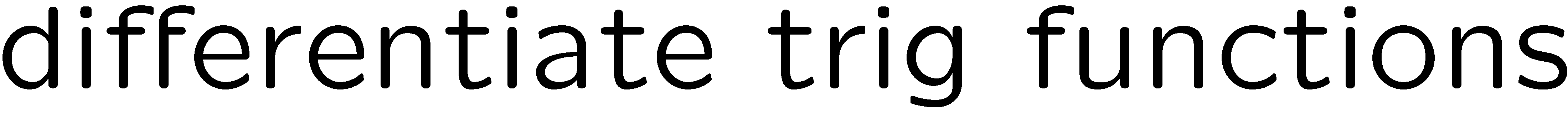 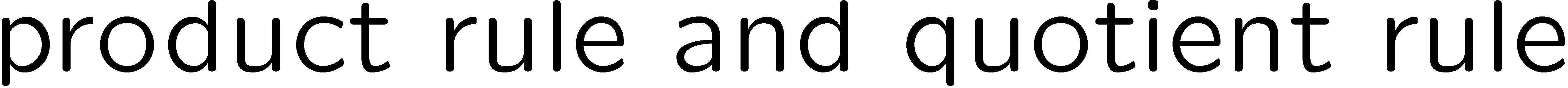